The Steps That Lead us to Buy This Property
Mid 1970’s, the Southeast UU Summer Institute (SUUSI) was being held at Radford University in Radford, VA. 
SUUSI core staff discussion in 1976 suggested that the SUUSI week was just not enough for our kids and what was needed was a summer UU Youth Camp in the Southeast in addition to SUUSI.
SUUSI Board decided to invest in this effort - Committee to explore this concept. Quickly decided should not think only about youth – but also adults and families. Later the goal was expanded to include YEAR-ROUND operations.
Major Market Research study to every 10th UU in the Southeast. Also requested input from the 106 congregations in the three Southeast Districts.
Completed research study showed overwhelming support for the effort and agreement that a facility should be in the mountains of Northeast GA or Western NC.
Decision made to search for an existing facility so that all of this could happen more quickly. The Highlands location met all of the criteria that were hoped for.
[Speaker Notes: 1 – The Evolution of The Mountain – 1920’s – Today
How long has The Mtn been here – Millions of years… smile
But as a camp – since the 1920’s and it’s a rich history  -- get to that in a few minutes
First, though, is the background of how Unitarian Universalists ended up here in very early 1979
Starting in the mid-1970’s, the Southeast UU Summer Institute was being held at Radford University in Radford, VA. Until 2016 it was either there or a few miles away at Virginia Tech University in Blacksburg. But starting in 2016, SUUSI moved to Western Carolina University in Cullowhee, NC a move that was first attempted in 1975 INSTEAD of going to Radford, but Western Carolina wasn’t ready for a conference of that size nor had available dates when it needed to be held. It is hoped SUUSI will be there a long time. If it can it will facilitate more connections between SUUSI and The Mountain.
But back to 1976 when a discussion one evening among SUUSI core staff led to the conclusion that SUUSI was so important for our children as they made key connections with other UU kids. One person then said that SUUSI week was just not enough and what was needed was a summer UU Youth Camp in the Southeast in addition to SUUSI.
That spark grew into a big blaze that led to the SUUSI Board deciding they would invest in this effort and they established a Camp & Conference Center Committee to explore this whole concept – the Conference Center piece being added as people realized we should not think only about youth – but also adults and families. Later the goal was expanded to include YEAR-ROUND operations if at all possible.
SUUSI provided funding to make this all work and a key element was a major market research study of every 15th UU in the then 106 Southeast congregations plus a separate effort to request input from congregational leadership in those congregations in the Southeast. Information learned included where their youth went to camps, if retreats were held by congregations and adult workshops that their people attended. Then the emphasis shifted to where to locate a camp and conference center and whether people would be inclined to attend programming there and support such an effort financially. 
When that research study was completed there was overwhelming support for the effort and agreement that a facility should be in the mountains of Northeast GA or Western NC.
The Committee made a decision to search for an existing facility so that all of this could happen more quickly. There were only three camps available – one in North Central GA was not looked at as the travel access was not as desirable but one in Bat Cave, NC and the Highlands facility were visited with conclusion that it met all of the criteria that were hoped for.]
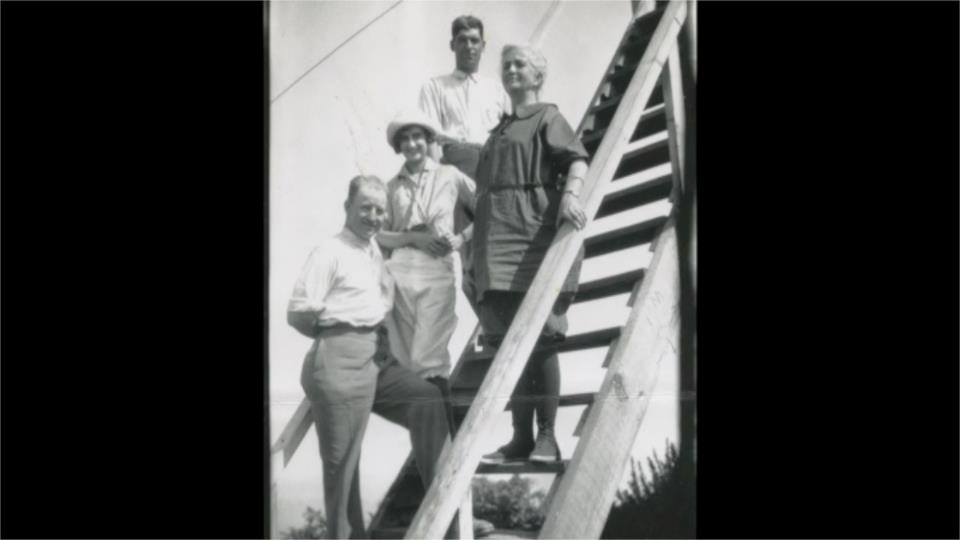 FIRST CAMP ON THIS PROPERTY
Camp Parrydise for Girls   -- 1920’s to 50’s 
Named for the Parry Family from Atlanta.
The girls, most from Atlanta, would take a train to Dillard, GA, load their luggage onto an ox cart and walked along side it for the 11 mile trek to the camp. About 20-30 girls attended at a time.
[Speaker Notes: 3 – Camp Parrydise   -- 1920’s to 50’s (THE FIRST CAMP HERE)
Pictured here on the steps to the then tower are Maude & Judge Parry and two others. The girls camp so named utilizing their last name. The girls, many from Atlanta, would take a train to Dillard, GA and then load their luggage onto an ox cart, while they walked along side to make the trek to the camp. It looks like there weren’t more than about 20-30 girls in camp at one time. (the walking business was learned in 2018 from a 90 year old former camper.]
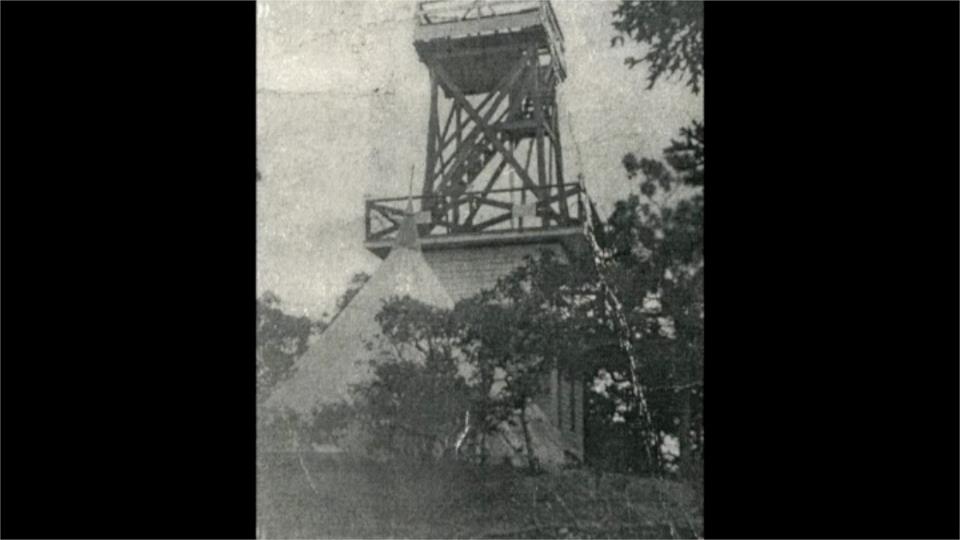 The girls slept in teepees – this one by the tower
[Speaker Notes: 4 – more of a view and note the teepee – the girls slept in these – this one by the tower and it is known that others were located where the lodge is today.]
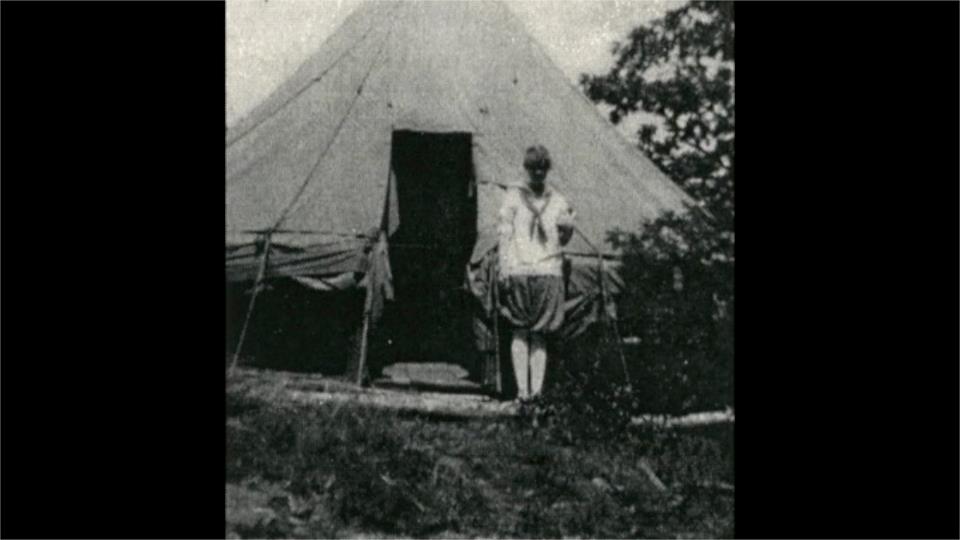 Camper in front of her teepee on location where lodge is today
[Speaker Notes: 5- camper in front of her teepee: note how they allowed air in there during the day]
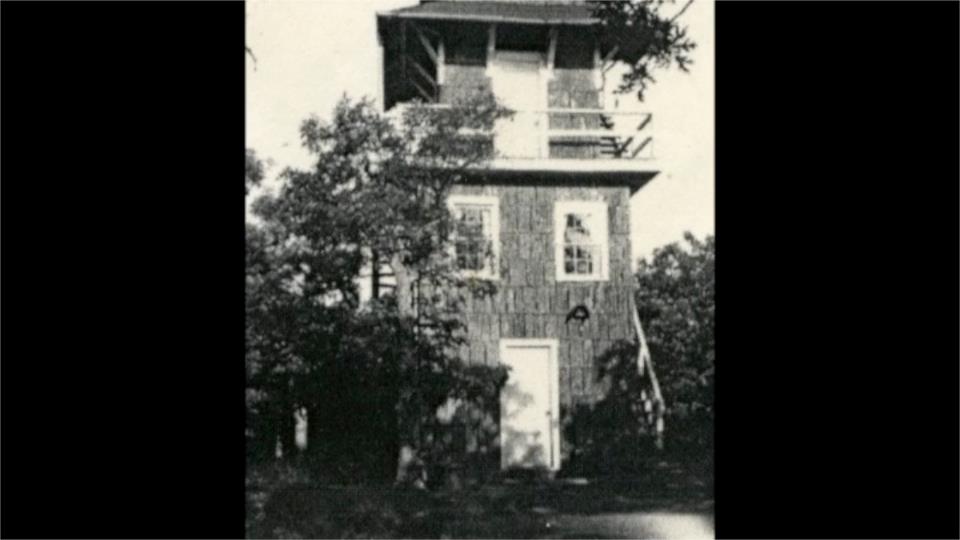 A tower with chestnut siding –shape-wise like the current tower
[Speaker Notes: 4  – A later tower version with chestnut siding –shape-wise like the current tower]
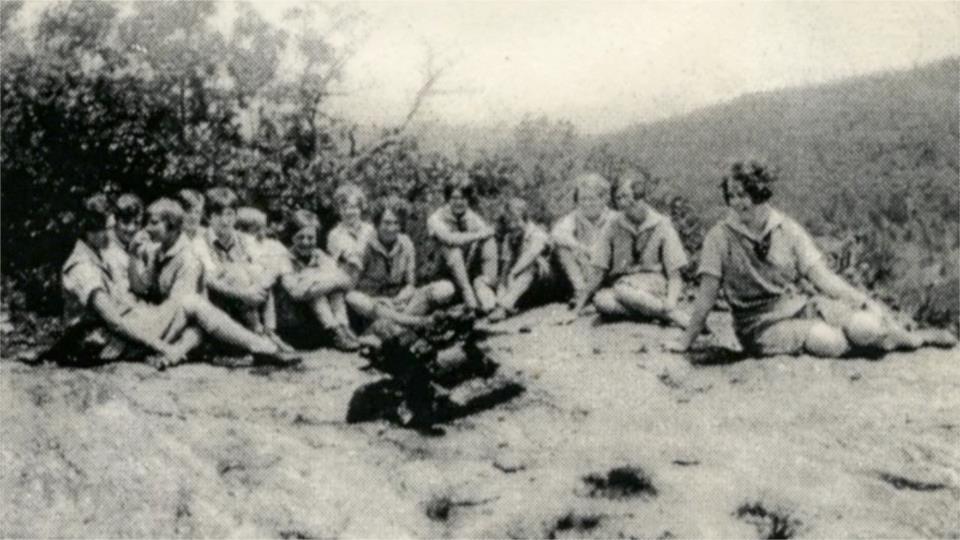 They gathered for camp fires on Meditation Rock
[Speaker Notes: 7-They gathered for camp fires on Meditation Rock]
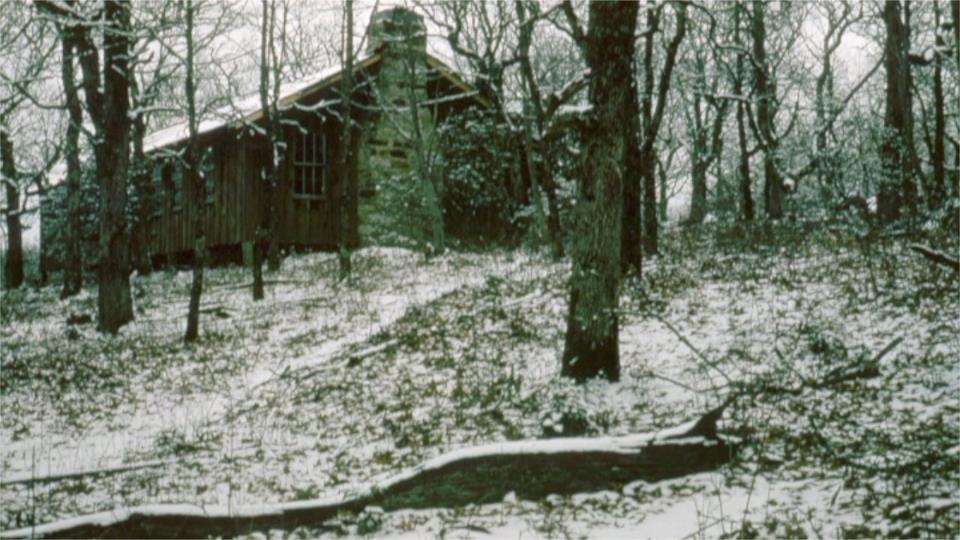 The original REC Hall was immediately built as their large indoor space
[Speaker Notes: 16 – what the old REC Hall looked like]
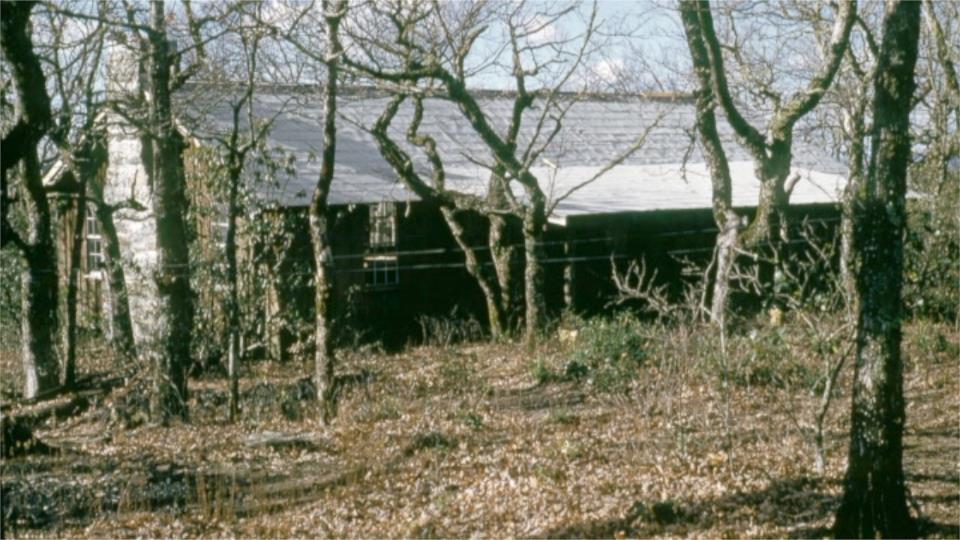 This view of the REC Hall from uphill
[Speaker Notes: 17 – this view of the REC Hall from uphill]
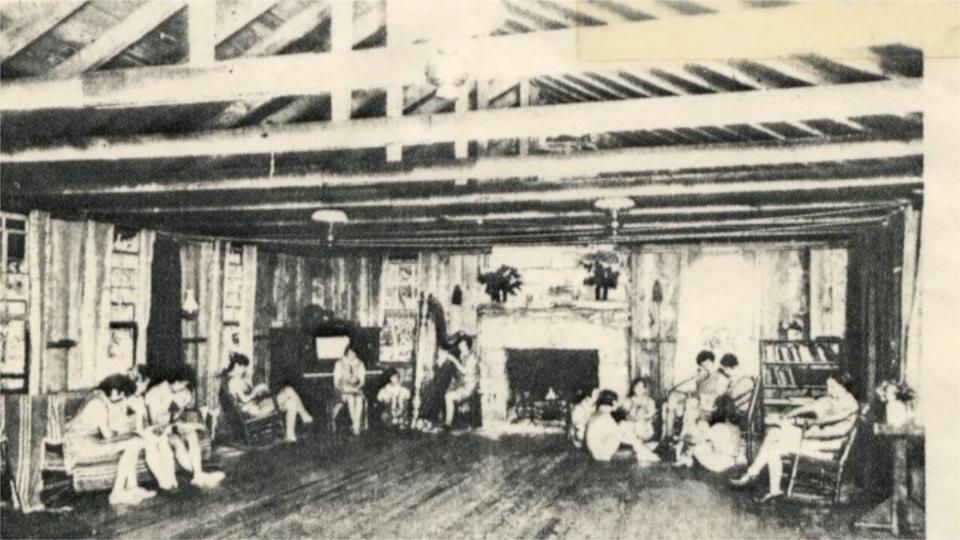 Enjoying the space including a harpist providing music
[Speaker Notes: 8-the original REC Hall was immediately built as their large indoor space.]
Early look at what is called the ASCENDER Home today - built early on – providing multiple uses: staff sleeping quarters, kitchen dining, etc. In the late 40’s the Parry’s built the structure now called EMERSON for their own family use. The 50’s found Maude older and her energy just wasn’t there. The camp likely was mostly unused in those years and was eventually put on the market
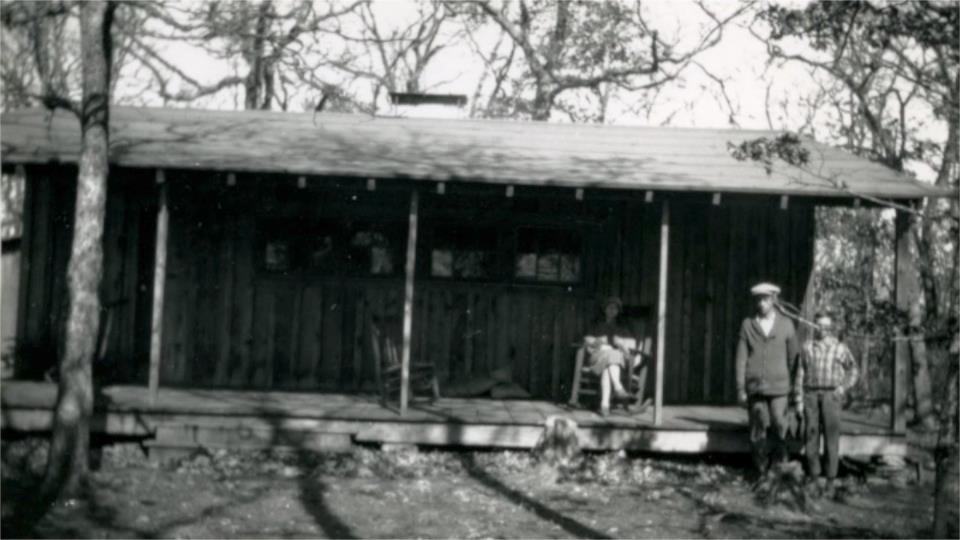 [Speaker Notes: 11- Early look at what is called the ASCENDER Home today. This was built by the Parry’s early on – providing multiple uses: sleeping quarters, kitchen dining, etc. This picture shows the side that faces today’s paved road.
World War II essentially led to the ending of this first camp. In the late 40’s the Parry Family eventually built the structure now called EMERSON for their own family to use. The 50’s found Maude older and her energy just wasn’t there. It likely was mostly unused in those years and eventually was put on the market.
Ben Wax worked at the YMCA in Baton Rouge, LA and his dream was to own and run a boys camp in the mountains of North Carolina. That led him to the Highlands area in the mid-1950’s and his searching included driving down Rte 106 from Highlands toward Scaly Mtn Village and then turning around and came back up and saw off to the right a mountain that looked to have great views and so started searching for a way to get to the top of it and succeeded – not sure what kind of road there was.
That trip led to the purchase of the property from the Parry family and the creation of much of what exists at The Mountain today.]
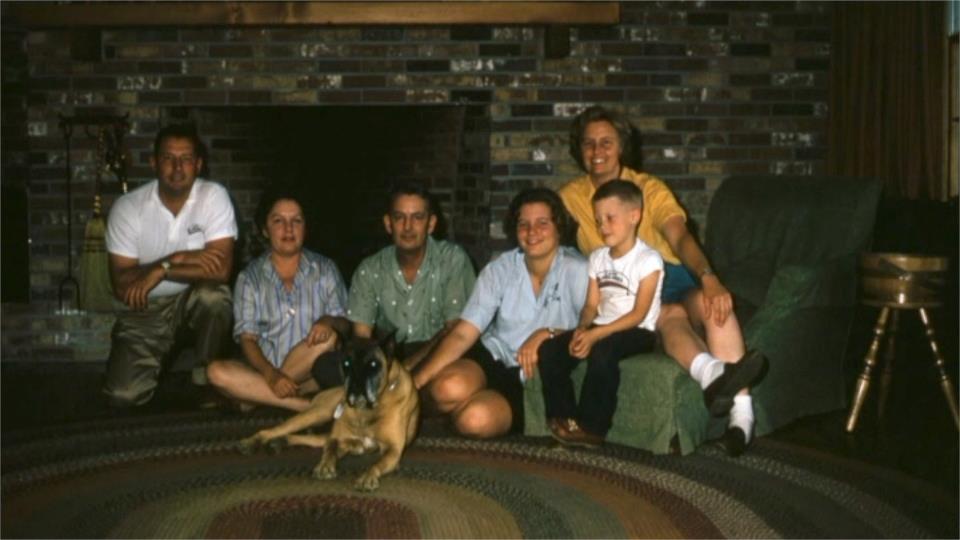 The Ben and Polly Wax Family – Camp Highlander for Boys – 1956/67 Ben Wax worked at the YMCA in Baton Rouge, LA and his dream was to own and run a boys camp in the mountains of North Carolina. That led him to the Highlands area in the mid-1950’s and the purchase of the property from the Parry family and the creation of much of what exists at The Mountain today. This is their family – with them in front of the fireplace in the home they built on the edge of The Mountain which was called the Lodge when UUs bought the property.
[Speaker Notes: 12 – The Ben and Polly Wax Family – Camp Highlander for Boys – 1956/7
This is their family –in front of the fireplace in the home they built on the edge of The Mountain which was named the Lodge when UUs bought the property. Both Ben and Polly have died but daughter Ann still lives in Highlands, and son, Ben Jr, resides in Asheville. We have relationships with both the Parry and Wax families.]
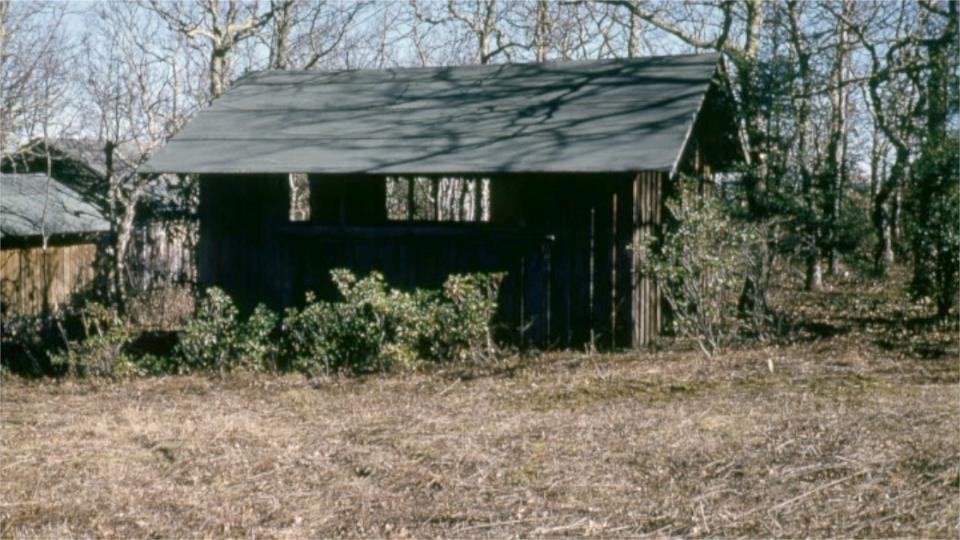 At the edge of the White Oak parking lot was their arts & crafts building -today office and space
[Speaker Notes: 20—at the edge of the White Oak parking lot this was used as arts & crafts building probably by both Parrydise & Highlander – today office space & housing]
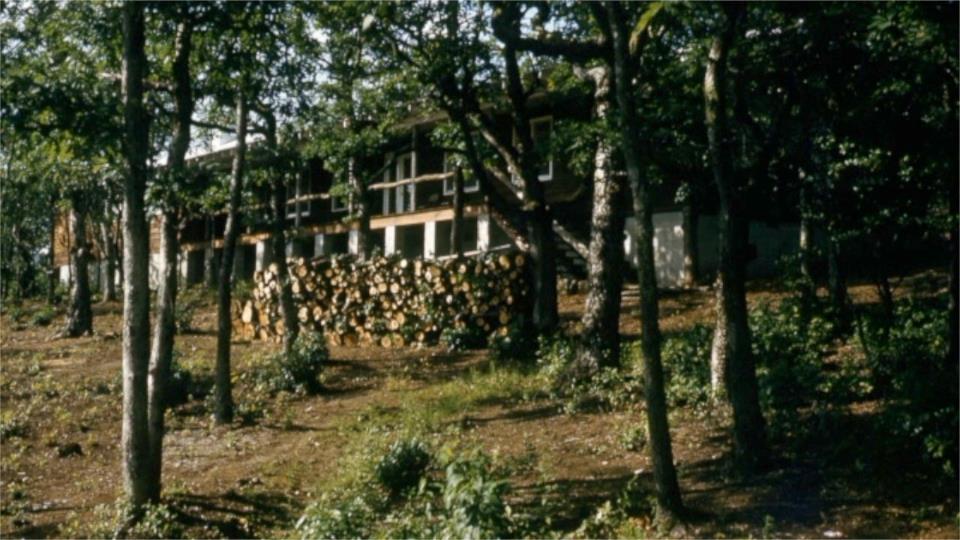 Lots of construction by the Wax’s with a dining hall top of the list
[Speaker Notes: 21 – Lots of construction by the Wax’s with a dining hall/game room top of the list]
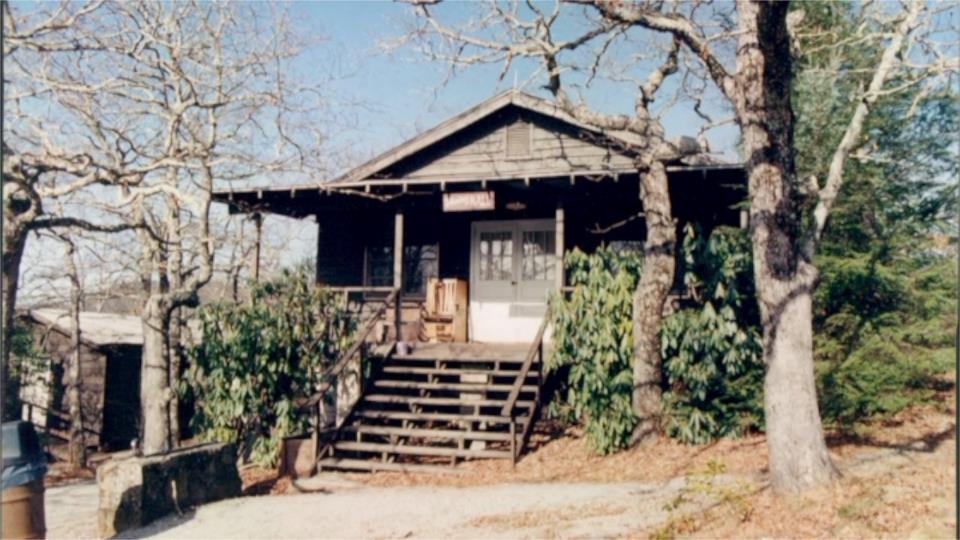 Front view of that building with water fountain
[Speaker Notes: 23 – not actually a 50’s shot but what that front of dining hall building looked like then]
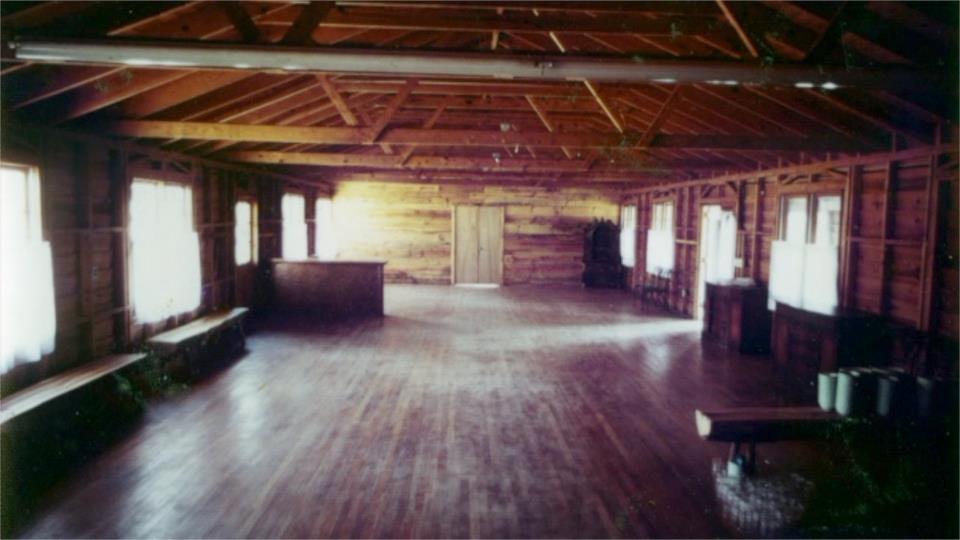 How the interior part of the Dining Hall building looked in 1979
[Speaker Notes: 54 – Here’s what was seen in early 1979 as we took pictures to educate UUs across the Southeast and beyond:  an empty Dining Hall in one end of a building that had two parts to it with bathrooms in between]
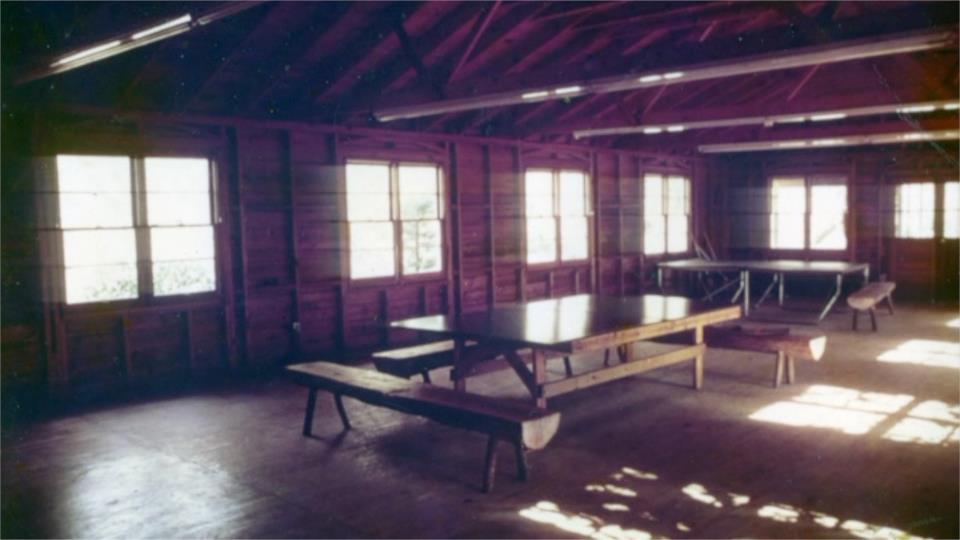 Game room was at the front end
[Speaker Notes: 55 – and a game room on the other end]
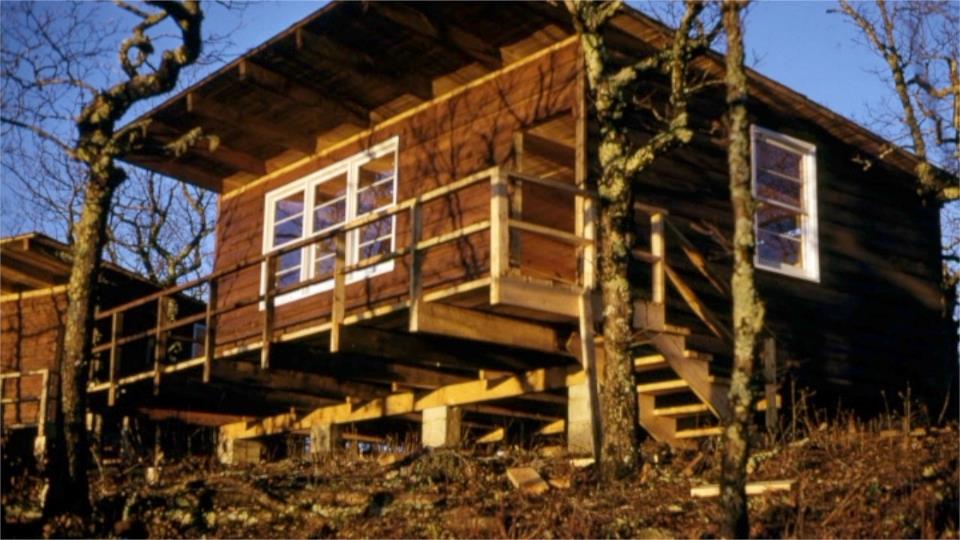 Building of the cabins around the edge of the mountain – all bunkhouses but all with sinks and bathrooms! THIS MADE A HUGE POSITIVE DIFFERENCE TO THE 1979 SEARCH GROUP
[Speaker Notes: 24 – the building of the cabins around the edge of the mountain – all bunkhouses but also with sinks and bathrooms because Ben Wax’s boys back home said that was their pet peeve with where they had previously gone to camp.]
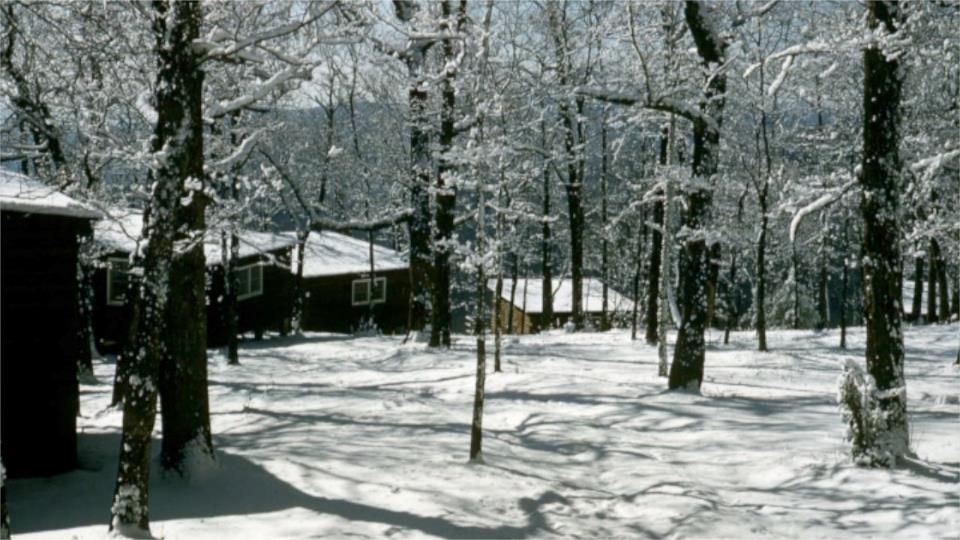 Note that no road was initially built to the cabins
[Speaker Notes: 26 – note no road was built to the cabins at the time]
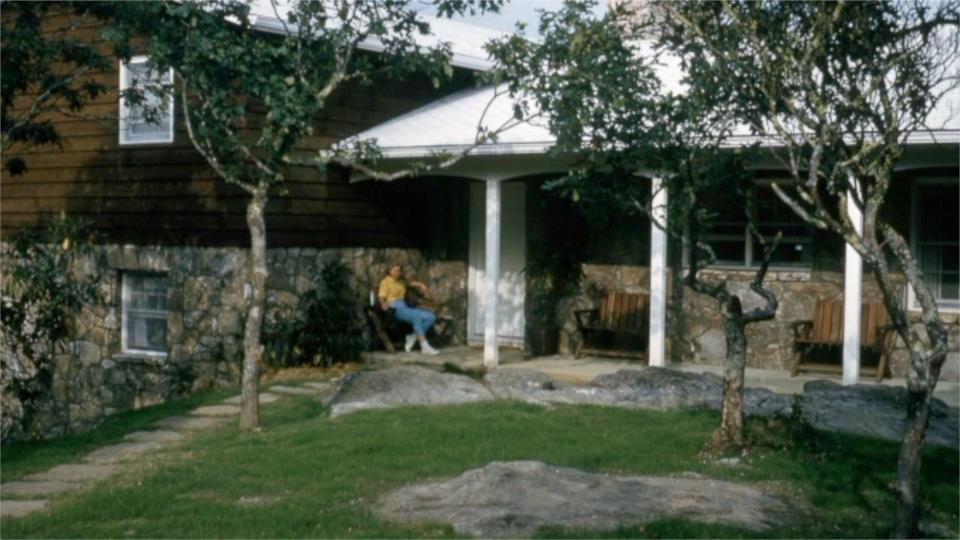 The Waxes built their dream home (the original lodge as seen in 1979) – 5 BR, 3 baths, big family room and big living room – another key positive for the Search Group
[Speaker Notes: 27 – The Waxes built their dream home ( we named it the lodge in 1979) – 5 BR, 3 baths, big family room and big living room – three of them with nice picture windows and fire places.]
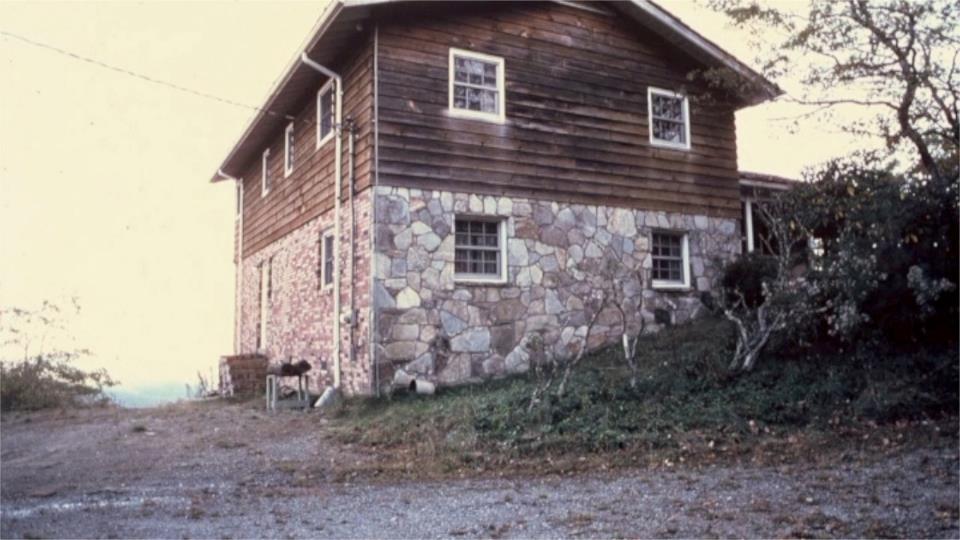 Looking around the outside
[Speaker Notes: 29 – this place made a real difference with heat, fireplaces and kitchen]
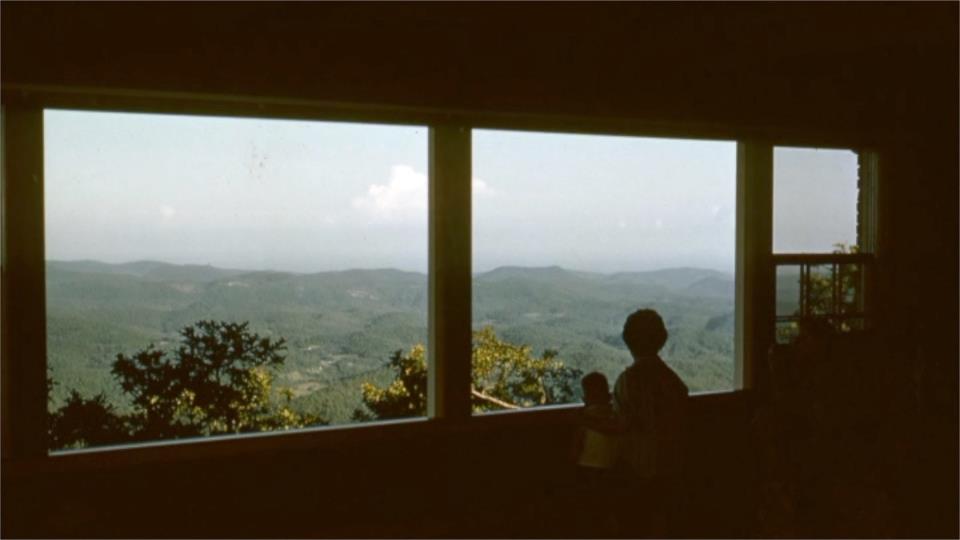 Wonderful views from the living room’s windows
[Speaker Notes: 30 – the living room with three wonderful picture windows and a big fire place]
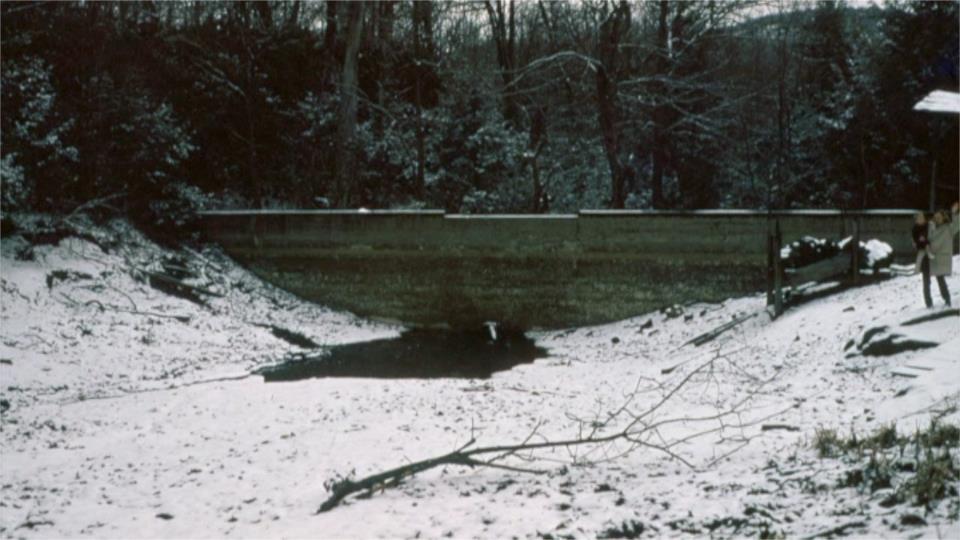 Building the big lake was a huge project – started below the small 2nd lake dam
[Speaker Notes: 33– Building the big lake was a huge project as the next few pictures show – here is the Lake #2 dam below which becomes the new lake]
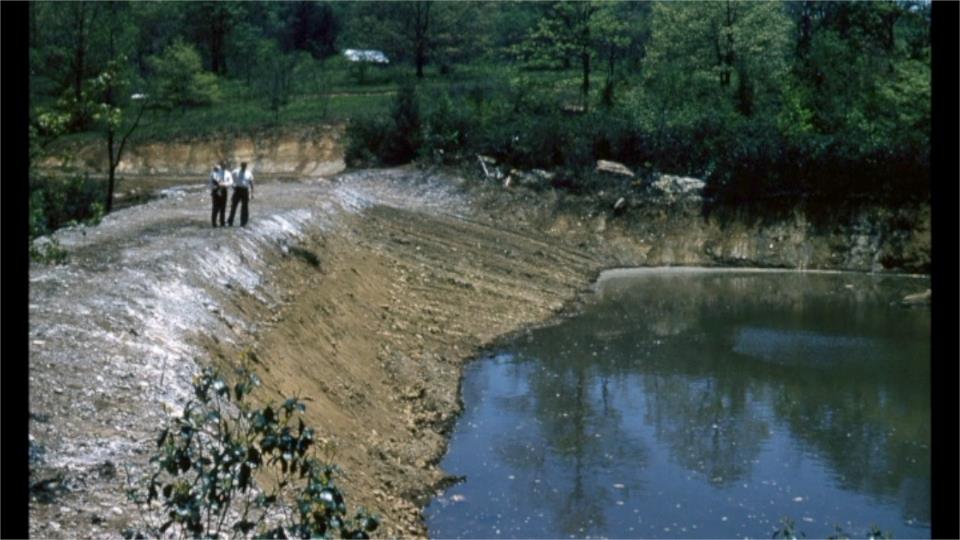 Lots of earth moving for the dam shown nearing completion
[Speaker Notes: 36– the dam nearing completion]
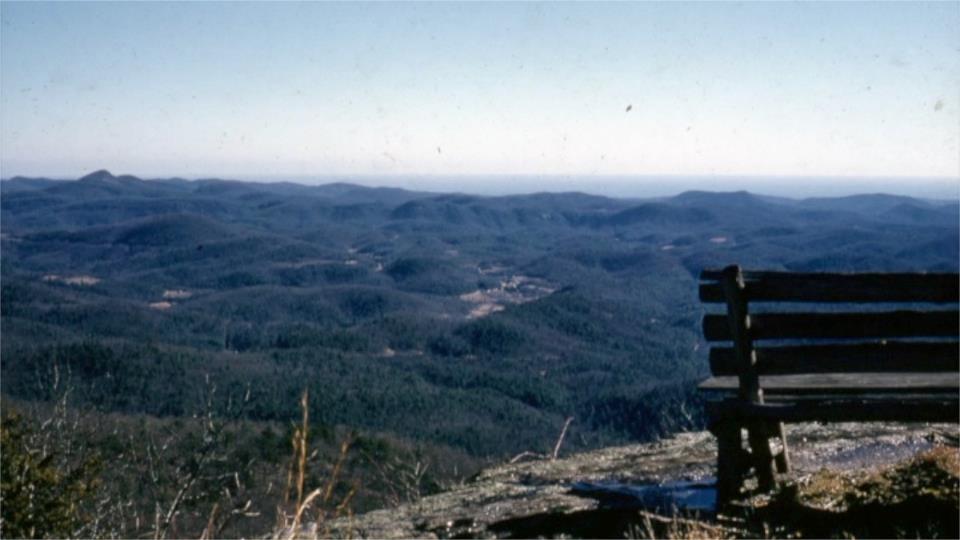 Back on top, the views have always been a big deal
[Speaker Notes: 37 – back on top the views have always been a big deal –this Meditation Rock]
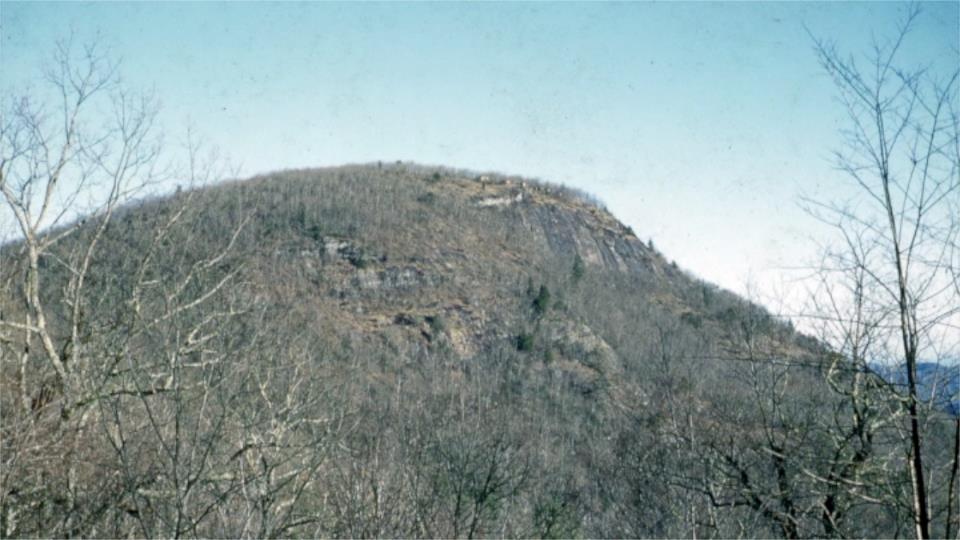 …and from the highway it’s always fun to see the cabins on the edge of the cliffs
[Speaker Notes: 38 – and from the highway it’s always fun to see the cabins on the edge of the cliffs]
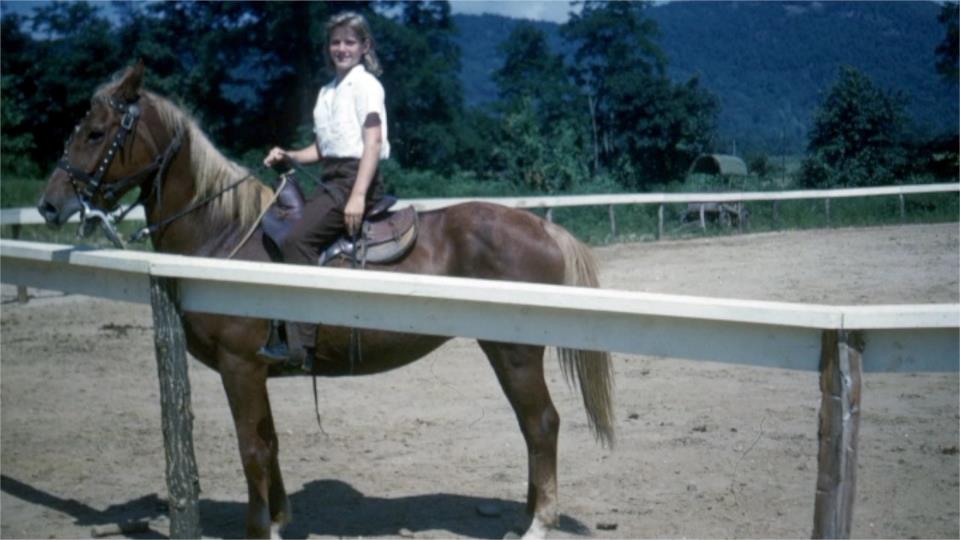 Yes, the first Camp Highlander was a boy’s camp but the horse instructors were all female. There were three horse rings and two big stables
[Speaker Notes: 39 -- Yes, the first Camp Highlander was a boy’s camp but the horse instructors were female]
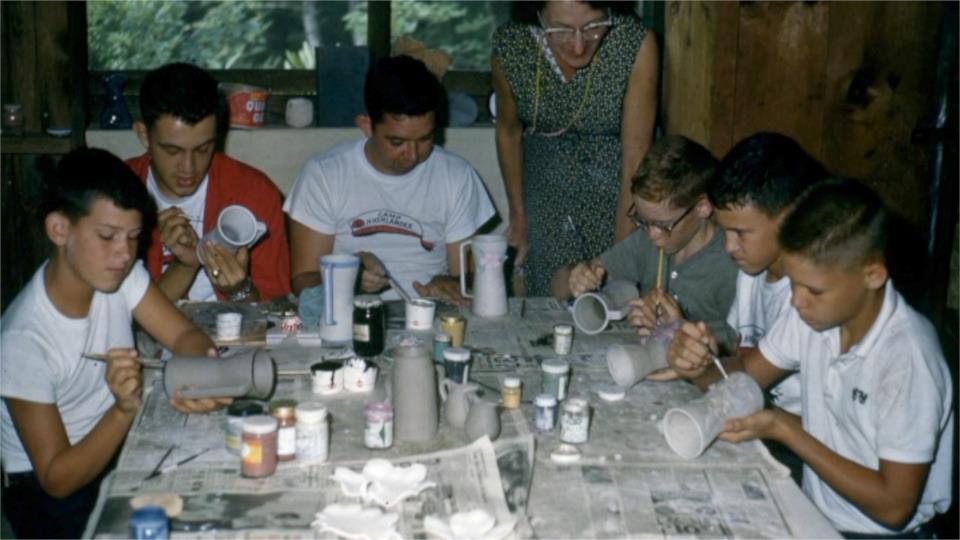 Arts and crafts a standard
[Speaker Notes: 43 – Arts and crafts a standard]
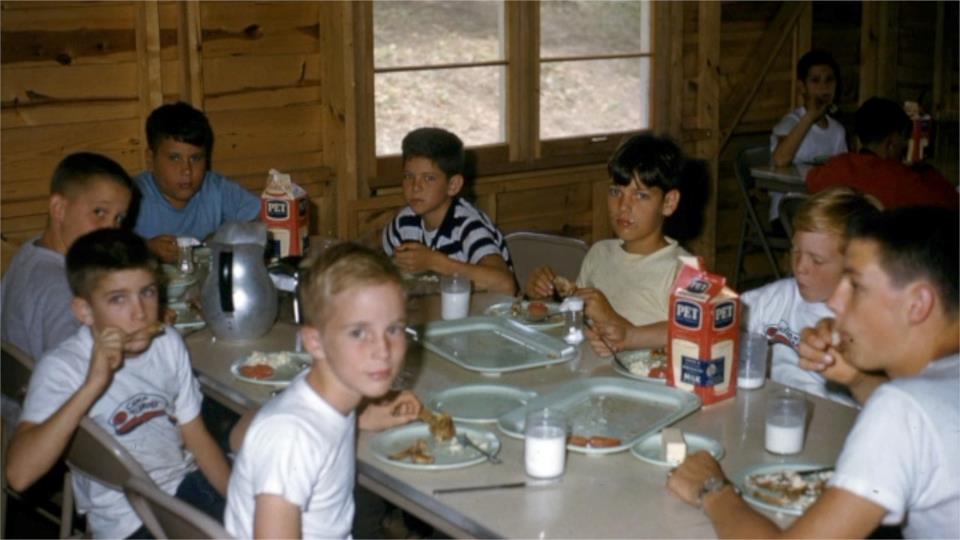 Meals in the new dining hall – note the walls, not insulated until after we got here
[Speaker Notes: 44 – meals in the new dining hall – note the walls, not insulated until after we got here and am betting the windows were the same ones replaced by us in 2018!]
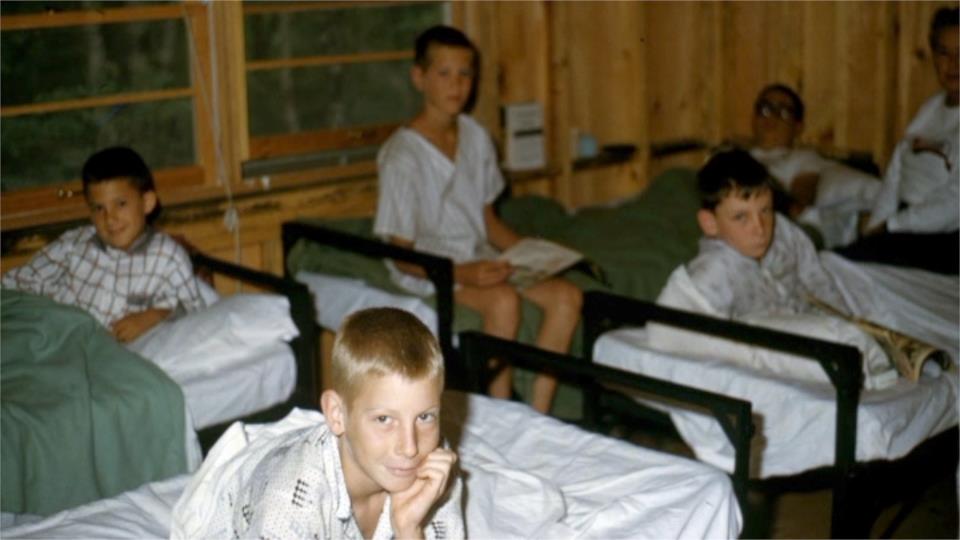 Sleeping in the newly built cabins – didn’t stack the bunks
[Speaker Notes: 45 –sleeping in the newly built cabins – didn’t stack the beds and same comments re insulation and windows]
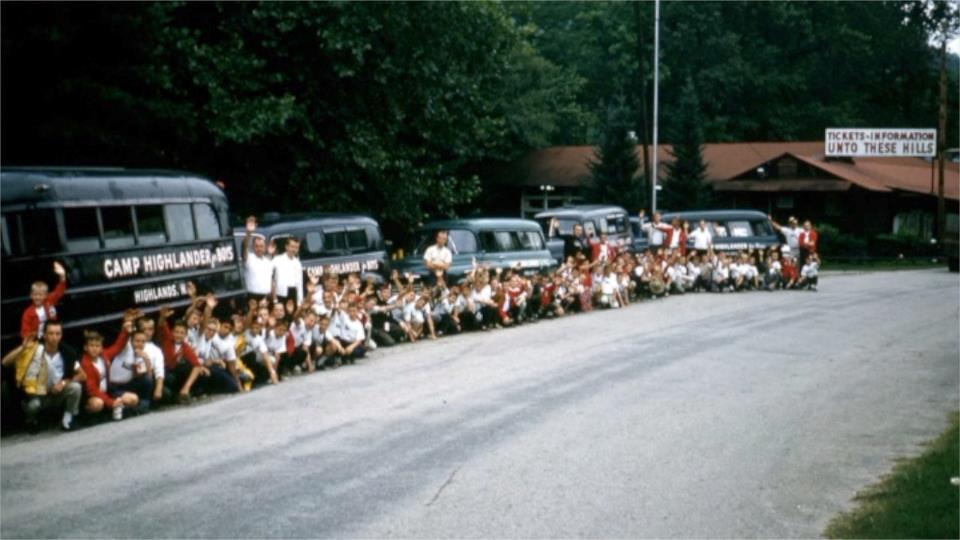 They took trips with their fleet of vehicles – here in Cherokee posing for camera
[Speaker Notes: 48 – this trip was to Cherokee where they posed for a group picture]
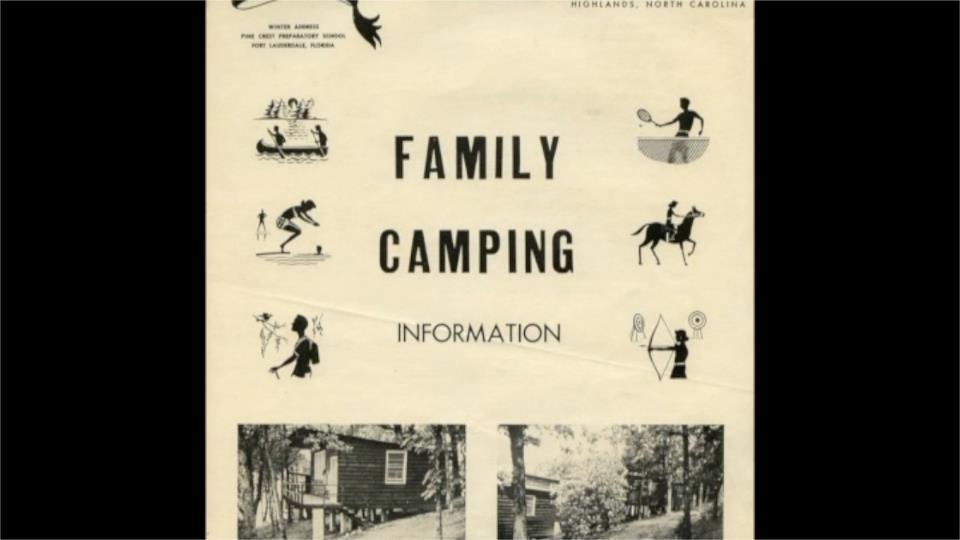 Sadly, Ben Wax needed to sell the property in the early 60’s due to his declining health. The buyer was the Pinecrest School in Ft Lauderdale, FL and they kept the Camp Highlander name but turned it into a co-ed camp and rented some of the cabins for non camp families
[Speaker Notes: 50 – note the brochure shows they were trying to rent the lodge and even some cabins in addition to their regular camp schedule]
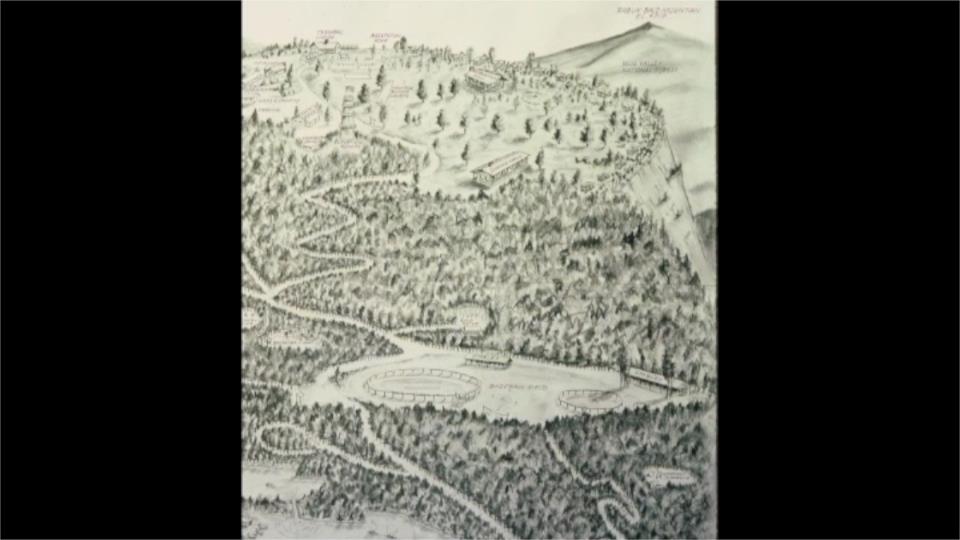 This was their map of the camp. They built larger cabins 1-4 and had big bunkhouses there, but the sense was they had too many campers and not particularly good stewards of the property. They realized by early 70’s that they needed to move (more space, easier airport travel, etc.) and so bought a place just outside Hendersonville where Camp Highlander still exists.
[Speaker Notes: 51--  here is a drawing showing all they had going on
They built larger cabins 1-4 and had big bunkhouses there, but the feeling in looking at the place was that they had too many campers and weren’t particularly good stewards of the property – for example, lots of trails that shouldn’t have been where they were 
They finally realized in the early 70’s that they needed to move (more space, easier airport travel, etc.) and so they bought a place just outside Hendersonville where Camp Highlander still exists.]
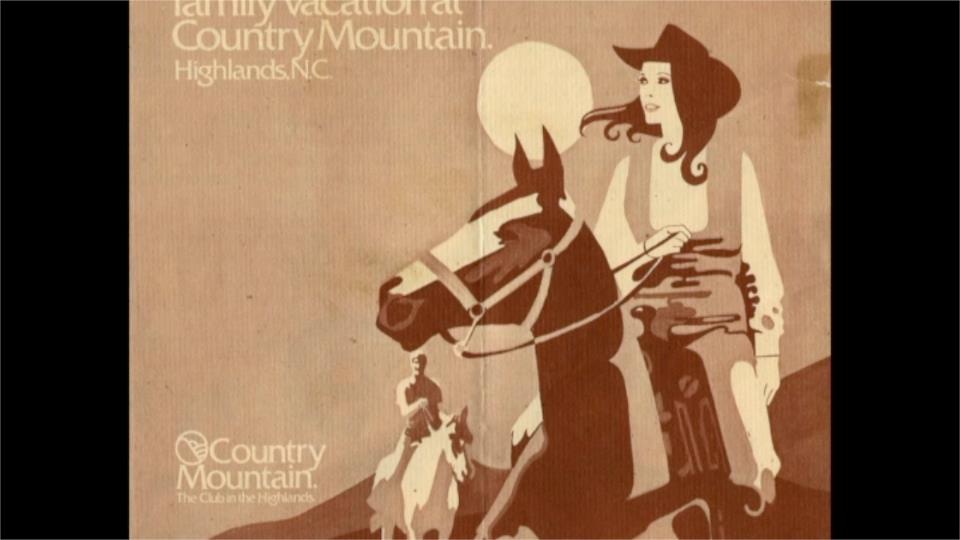 The next owners were planning a family resort called Country Mountain but it came about at a bad economic time and they folded in 1975. But in their short time built 2 beautiful tennis courts at the base of the mountain replacing the big horse ring. On top they put kitchenettes in cabins 3, 4 and what was 5 (now the office) and started converting some bunk houses to include a bedroom with a door for adults with kids in beds in the rest of the cabin.
[Speaker Notes: 52 -- The next owners were planning a family resort called Country Mountain but it came about at a bad economic time and they folded in 1975. The property then reverted back to Pinecrest and was vacant for 4 years. But in their short time there they made some useful changes to the facilities – building 2 beautiful tennis courts at the base of the mountain replacing the big horse ring.  On top they put kitchenettes in cabins 3, 4 and what was 5 (now the office) and started converting some bunk houses to include a bedroom with a door for adults with kids in beds in the rest of the cabin.]
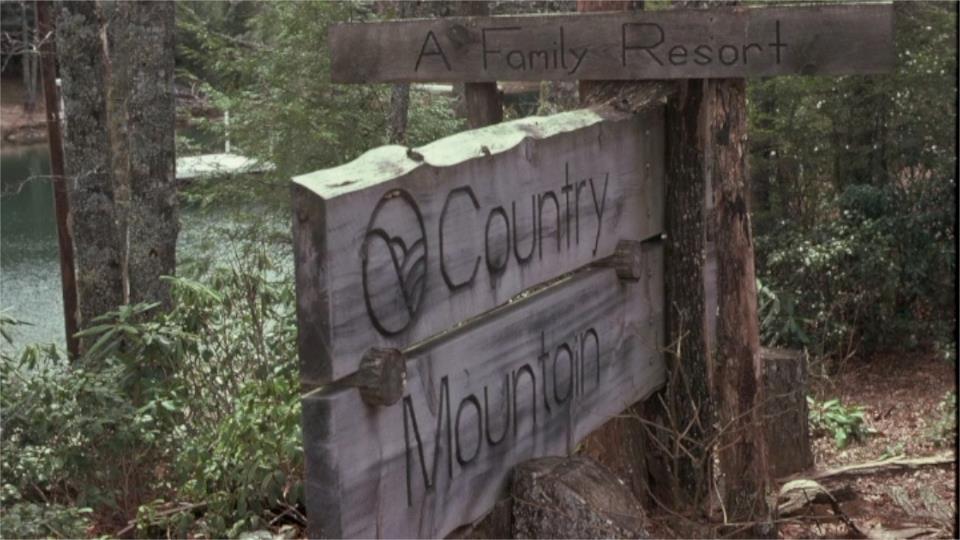 The Country Mountain sign proved helpful to us later on but the property reverted back to Pinecrest and was vacant for 4 years when Search Group visited in February, 1979. The Committee came away saying YES -- this is the place! Very favorable formal market research study and the same strong results from the congregational leadership study distributed widely along with a slide show.
[Speaker Notes: 53 – When our Site Search Committee visited in Feb, 1979. The Committee went away saying YES -- this is the place! As site selection was finishing up  the leadership  distributed the very favorable formal market research study and the same strong results  from the congregational leadership study. Their sign was also noted as one that we could convert to our own use.]
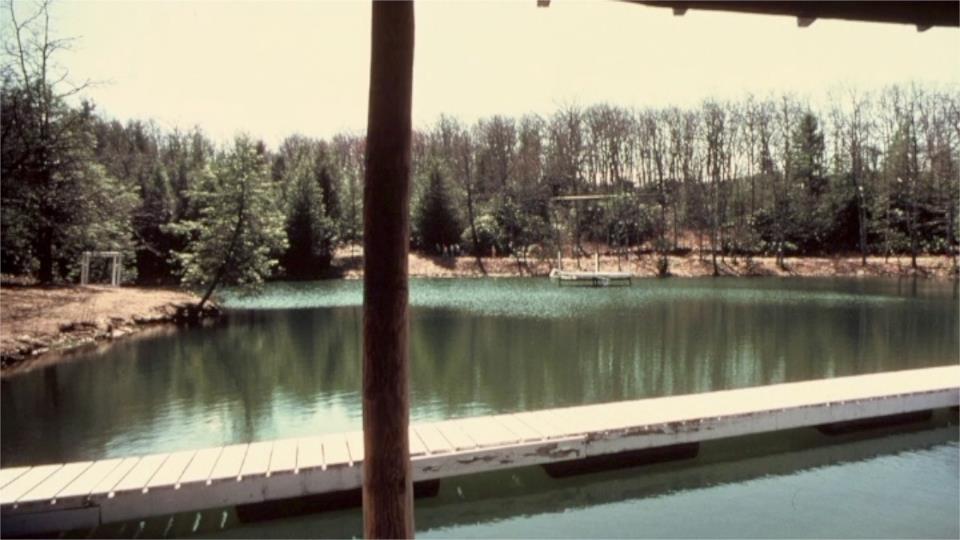 The lake as it looked in 1979
[Speaker Notes: 56 – the lake from the Highway 106 side]
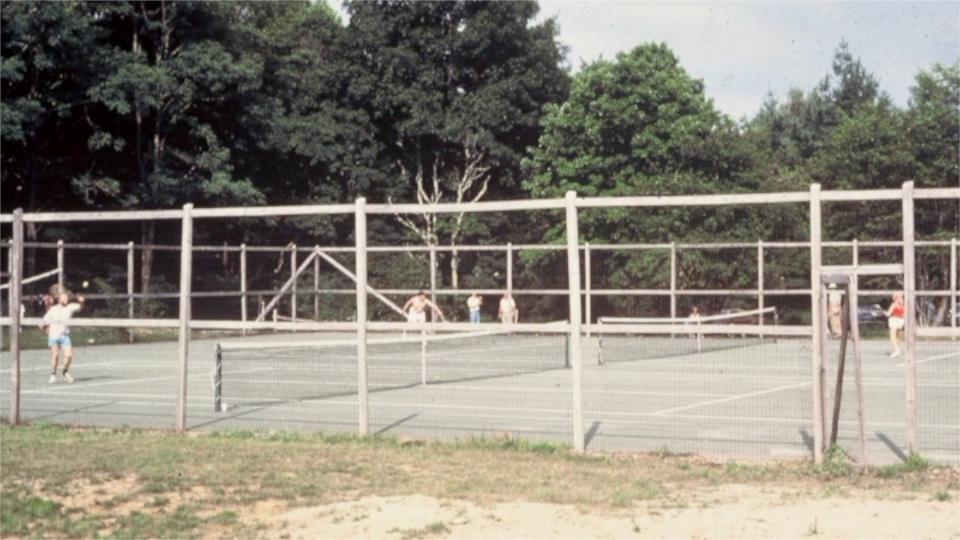 …and the nice tennis courts
[Speaker Notes: 60–while down below there were the two very nice tennis Courts that Country Mountain had put in]
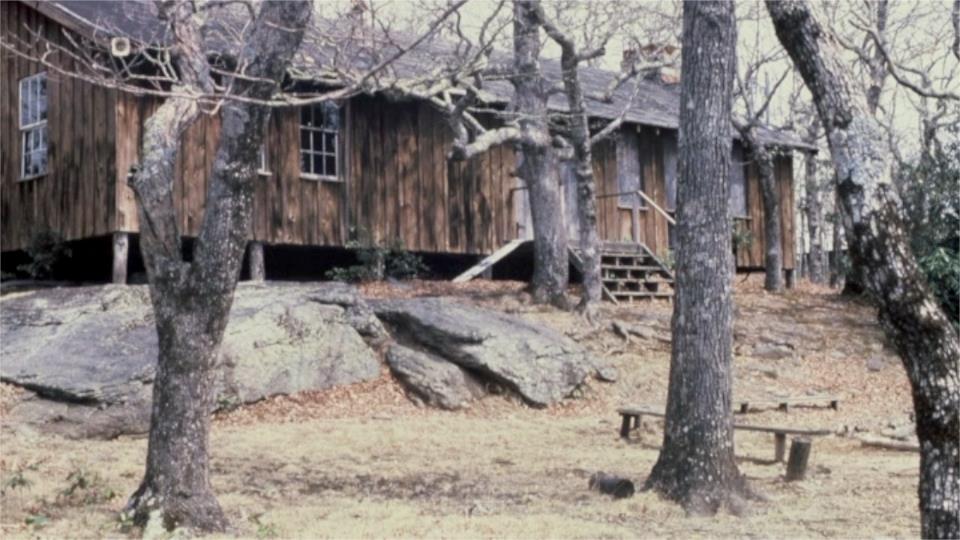 First story REC Hall as we found it
[Speaker Notes: 57 – 1 story REC Hall]
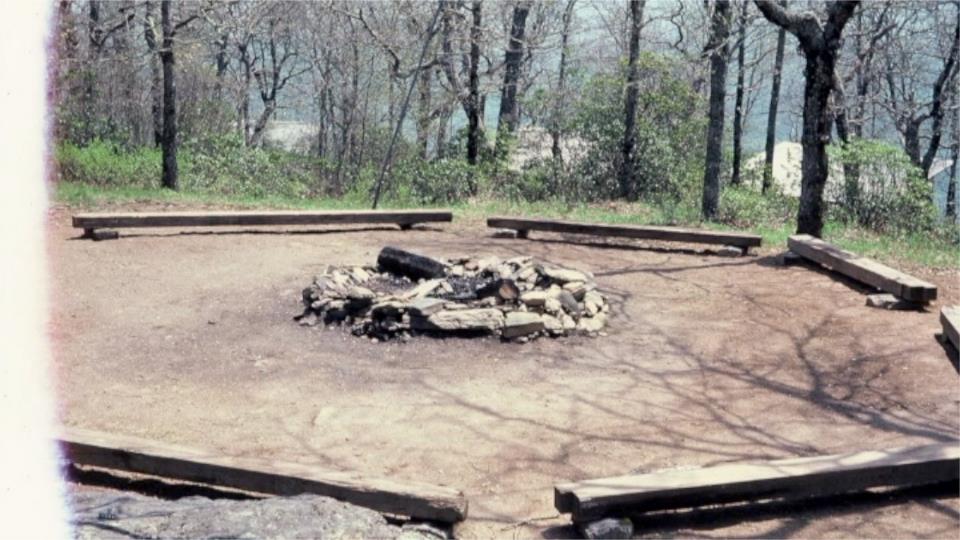 …and the fire ring in front of it
[Speaker Notes: 58- and the fire ring in front of it]
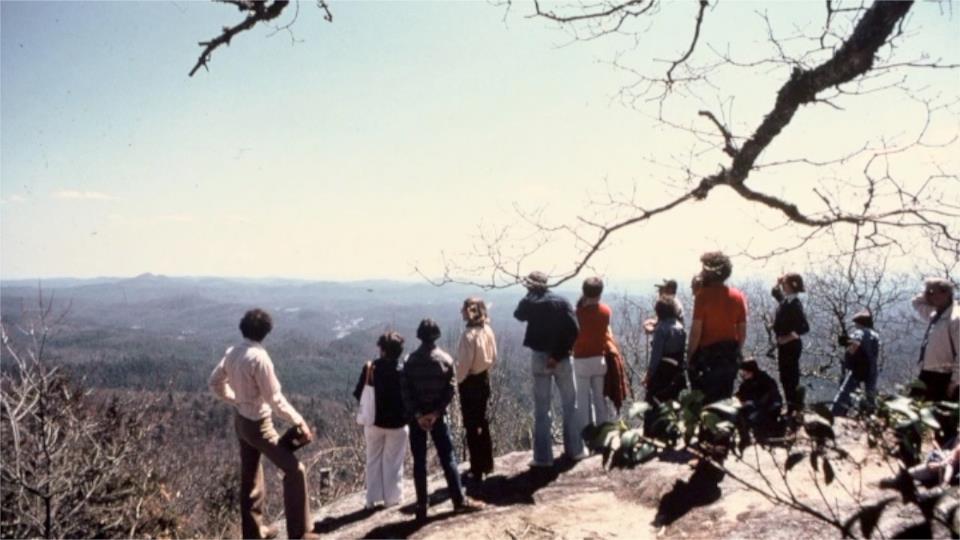 This is the beautiful 1979 April day with a meeting of the SUUSI Board, the Search Group and other key players met on Meditation Rock to decide whether to move forward to buy the place
[Speaker Notes: 61 – this is the beautiful April day with a meeting of the SUUSI Board and other key players held on Meditation Rock making the decision whether to move forward to buy the place]
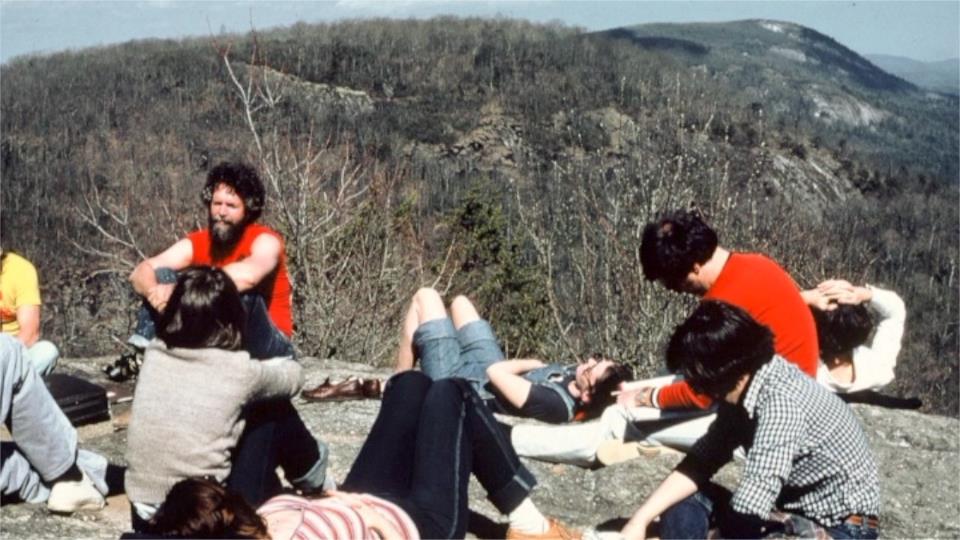 The groups sat for hours, finally deciding to move forward to buy the place. Soon thereafter agreement to a $400,000 contract and the ball was rolling. Much volunteer support came from the Franklin UU Fellowship. With permission, we started work weekends in late Spring to start fixing the place – months before the actual closing in mid-October. For example, almost every cabin toilet needed replacing. Water system and sewage systems also needed lots of work.
[Speaker Notes: 62 – the groups sat for hours, finally deciding to move forward to buy the place. Soon thereafter Agreement to a $400,000 contract and the ball was rolling. Much support came from the Franklin UU Fellowship who were close to Highlands and particularly from Art & Myrtle Lockwood who made themselves available and brought others along as well.]
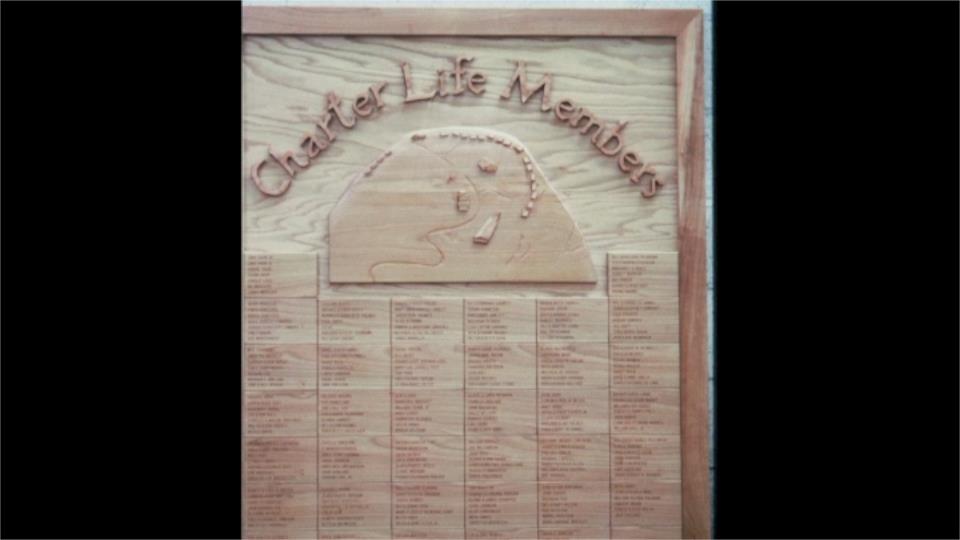 Our History Here, 1979 to the Present
Active fund raising soon started and thank you Charter Life Members who made sure it all happened! Roger Comstock was elected as the first Board President. Mo and Larry Wheeler were appointed as the first Directors
[Speaker Notes: 64 – Active fund raising soon started and thank you Charter Life Members who made sure it all happened!]
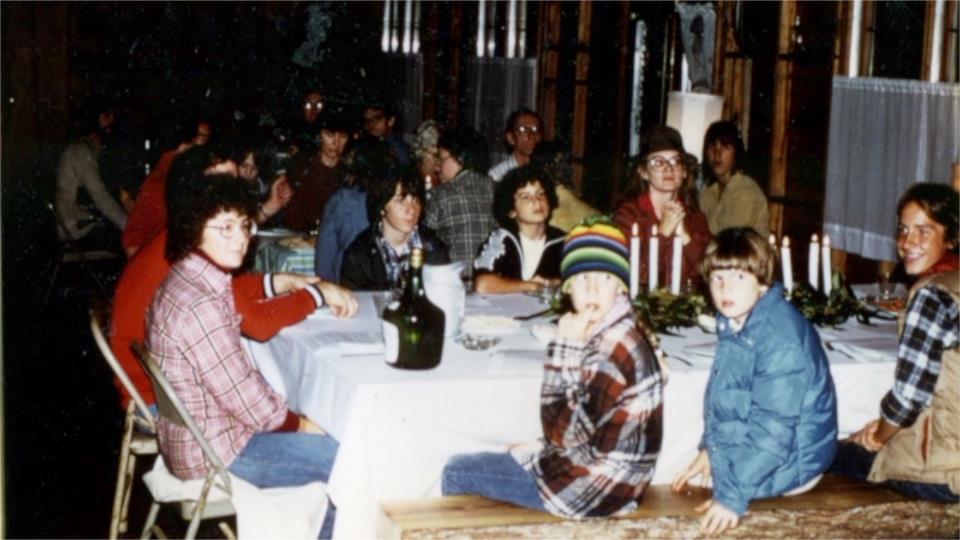 The first official event was Thanksgiving, 1979 as about 50 people huddled in the dining hall wearing outdoor clothing because no insulation and no heat. Turkeys were cooked in the Lodge, Emerson and the kitchen of the dining hall where one oven worked.
[Speaker Notes: 65 – the first official event was Thanksgiving, 1979 as about 50 people huddled in the dining hall wearing outdoor clothing because no insulation and no heat. Turkeys were cooked in the Lodge, Emerson and the kitchen of the dining hall where one oven worked.]
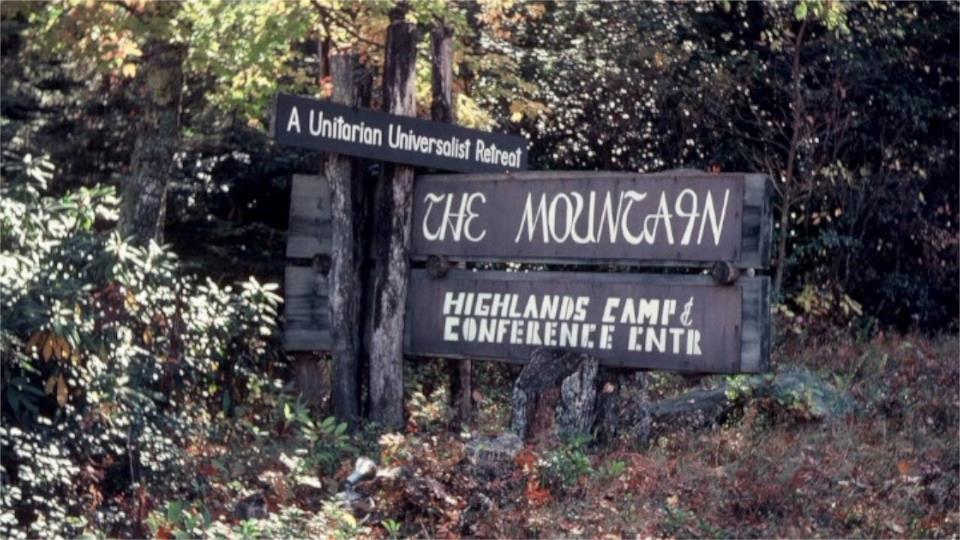 In the months ahead agreement to a formal name:  HIGHLANDS CAMP & CONFERENCE CENTER and informally, THE MOUNTAIN, with the latter quickly becoming what people used.
[Speaker Notes: 66 – In the months ahead agreement to a formal name:  HIGHLANDS CAMP & CONFERENCE CENTER and informally, THE MOUNTAIN, with the latter quickly becoming what people used – and yes, the Country Mountain sign made it easy to layer over their wording.]
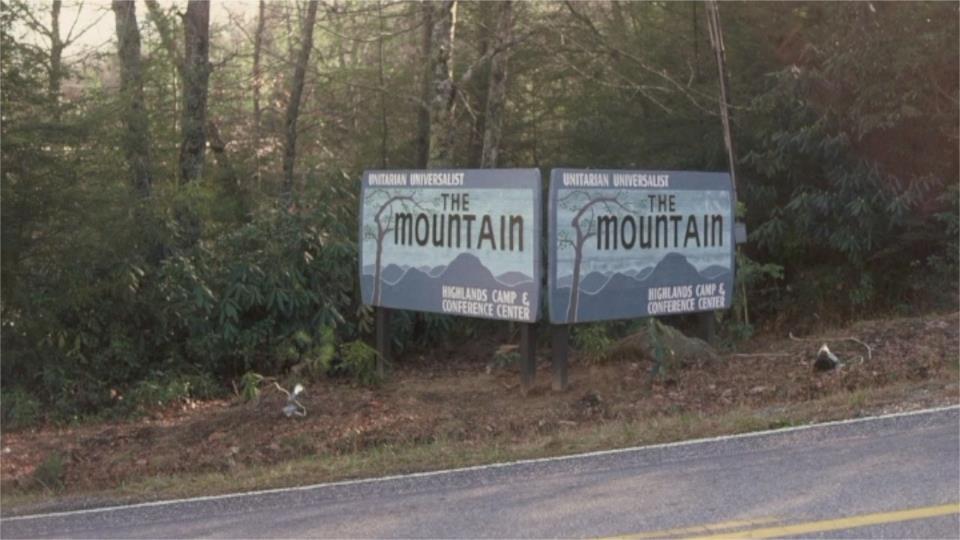 A later sign with views in two directions and showing our UU connection
[Speaker Notes: 67-  Later we invested in our own sign with views either direction]
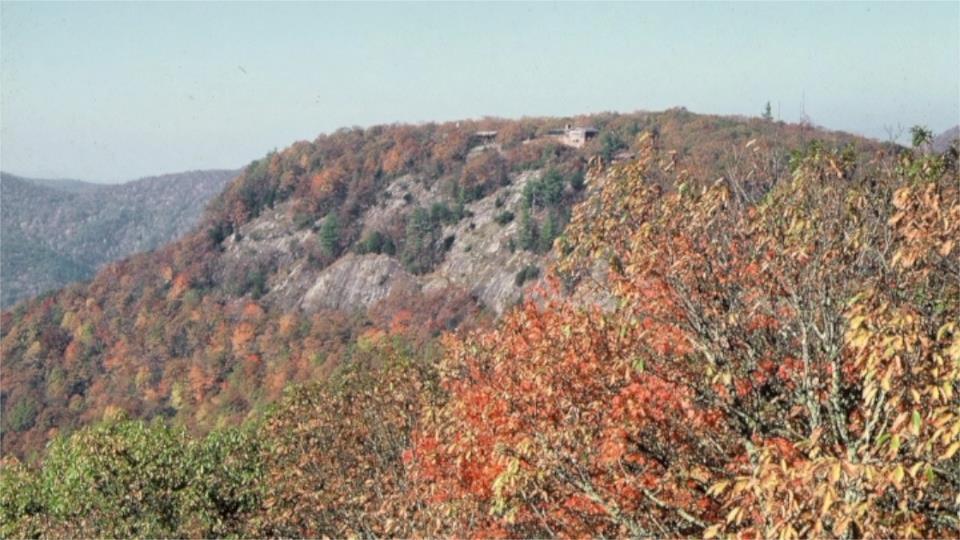 One of the special views from Chinquapin Mtn
[Speaker Notes: 68 – again a view from Chinquapin Mtn of our special place]
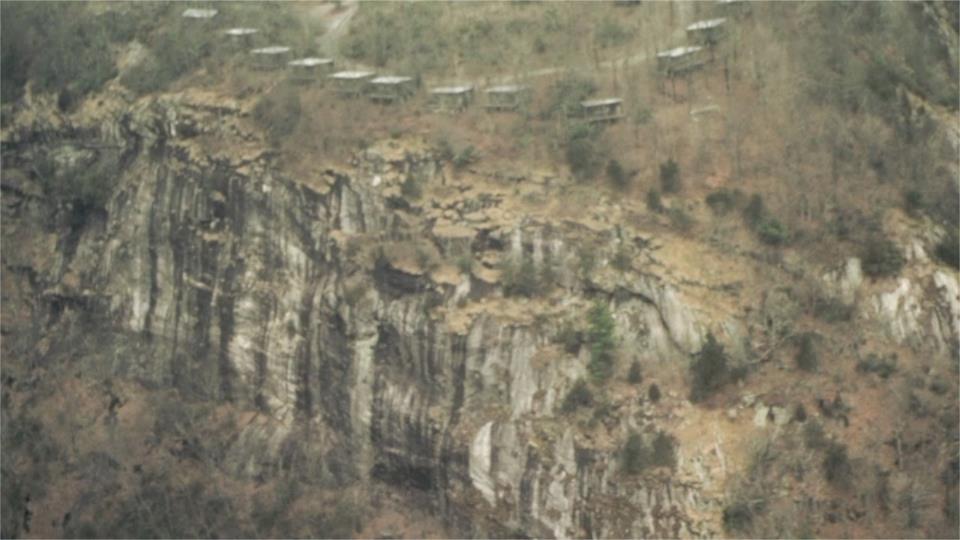 And another– cabins 11-20 plus Riley
[Speaker Notes: 69 – And here from Jake Haun’s airplane – cabins 11-20 plus Riley
As the 79-80 winter came we learned what it was like travel up and down our road in the snow – often people parking at the bottom and walking both ways using sleds to put their gear on. Plans for the first year of camp were in the works when we received a phone call early in 1980 from a movie production company looking for a camp that could serve as a site for a movie to be filmed in April and May of 1980]
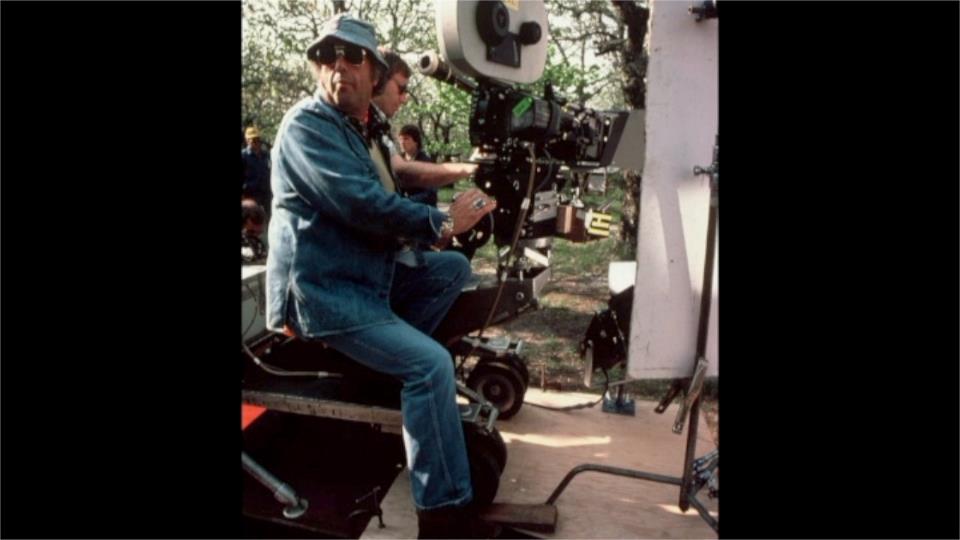 Plans for the first year of camp were in the works when we received a phone call from a movie production company looking for a run down camp that could serve as a site for a movie to be filmed in the Spring. Soon we found ourselves playing hosts to a movie crew, lots of equipment, and about 20 Western Carolina students who served as support staff for them. The movie was called “The Mating Season” where The Mountain became the Highlands Bird & Nature Camp.
[Speaker Notes: 70- Soon we found ourselves playing hosts to a CBS Television movie crew, lots of equipment, about 20 Western Carolina students who served as support staff for them. The movie was called “The Mating Season” where The Mountain became the Highlands Bird & Nature Camp.]
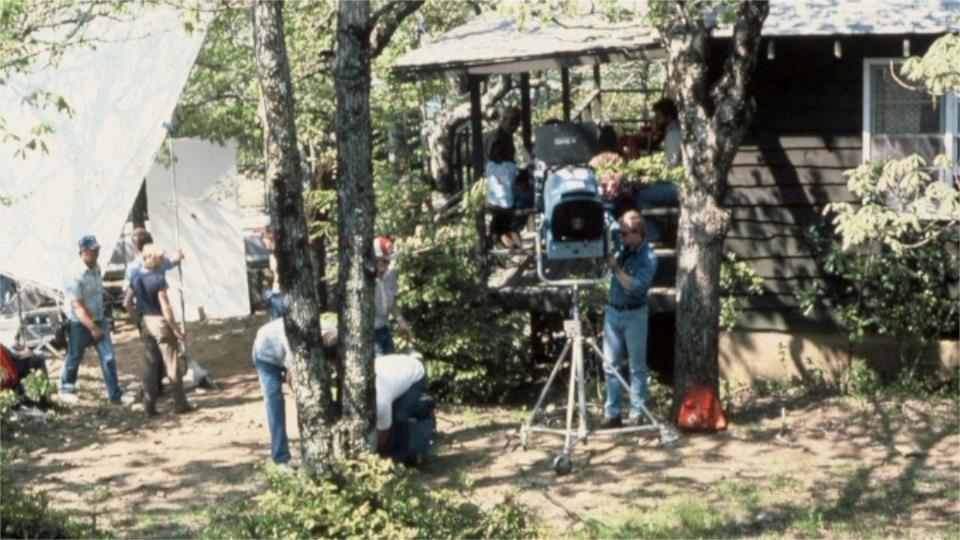 It starred Lucie Arnaz & husband Larry Luckinbill, plus newcomers Swoosie Kurtz and Joel Brooks. Financially, it helped to ensure an OK year financially but tested everyone’s patience. LOTS OF STORIES TO SHARE. It aired on CBS on Dec 30, 1980.
[Speaker Notes: 72-This is the front of the then dining hall building. Of interest—after the movie played on CBS in 1980, the Highlands Post Office delivered six letters addressed to Highlands Bird & Nature Camp from people wanting to attend a summer program to learn about birds and nature.]
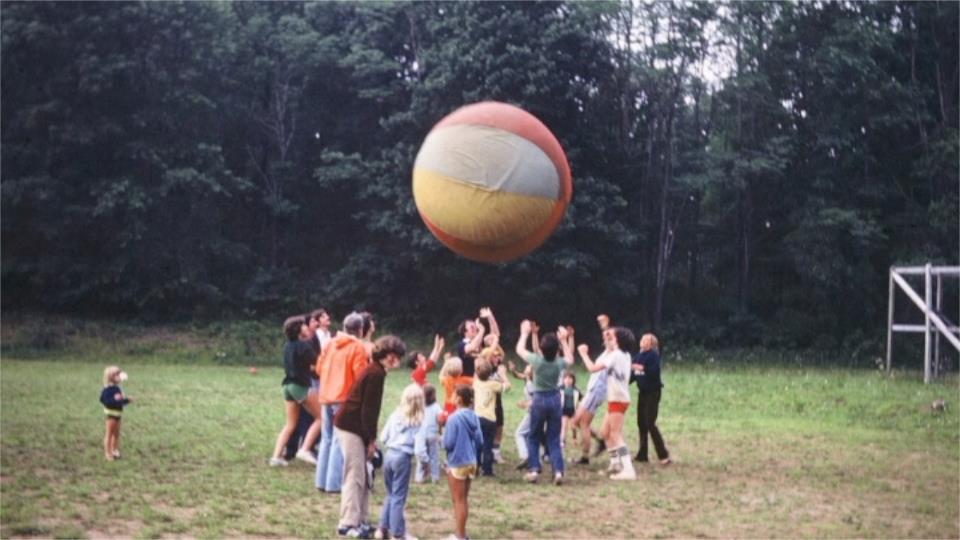 The next several pictures are from the early years’ summer programming – here, keeping the earth ball in the air
[Speaker Notes: 74- once the movie crew was gone we got on with the prime reasons behind the whole concept of having this place. The next several pictures are from the early years’ summer programming – here, keeping the earth ball in the air]
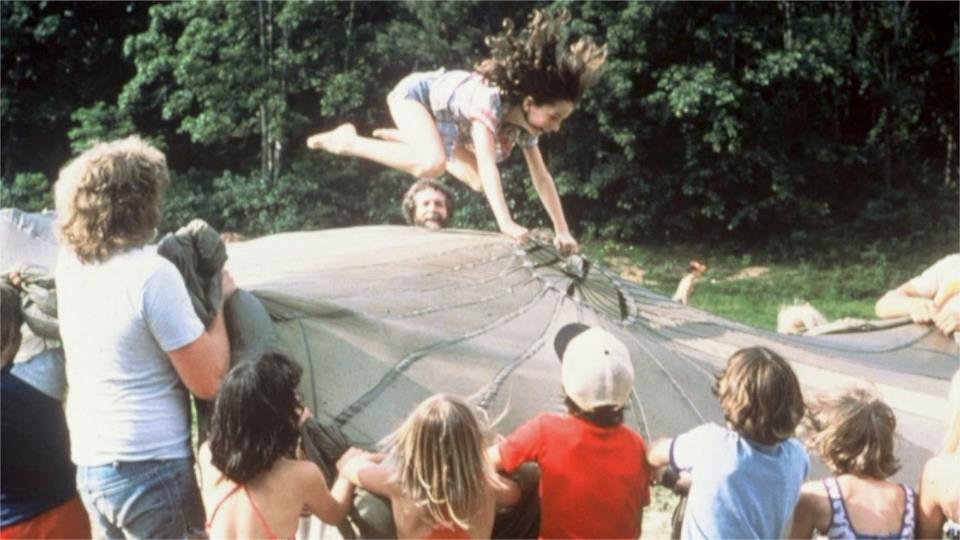 All sorts of things to do with a parachute
[Speaker Notes: 76- All sorts of things to do with a parachute]
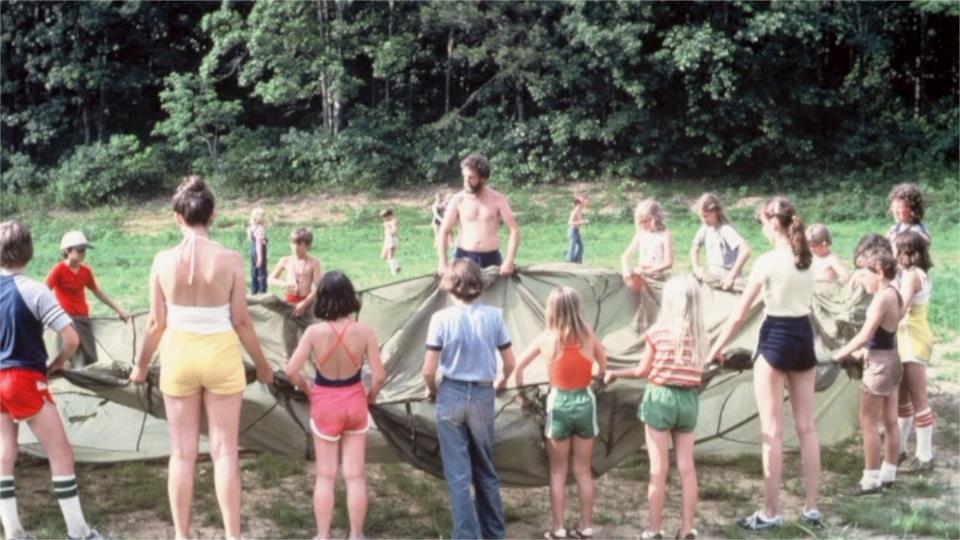 [Speaker Notes: 77, 78, 79-- Lots of people of all ages around the parachute in a sequence of 3 pictures]
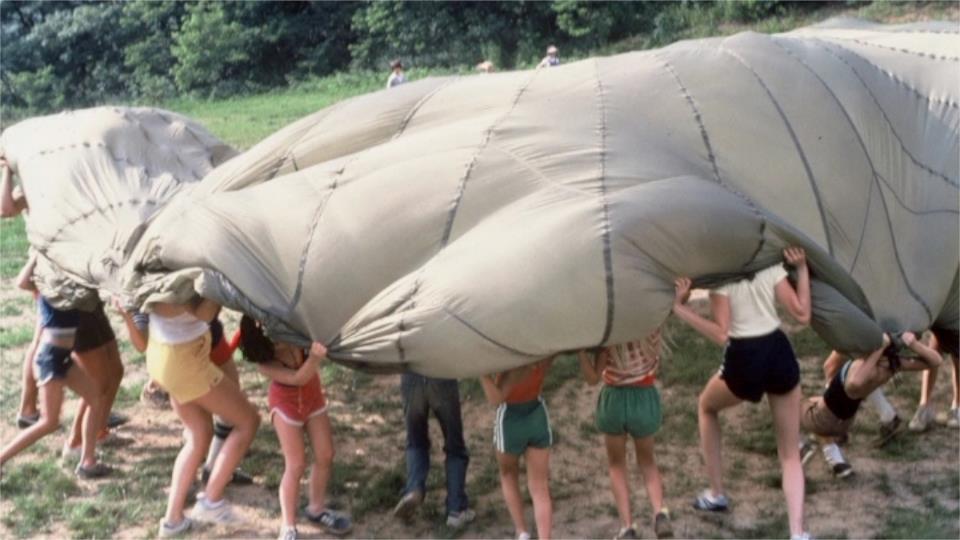 [Speaker Notes: #2]
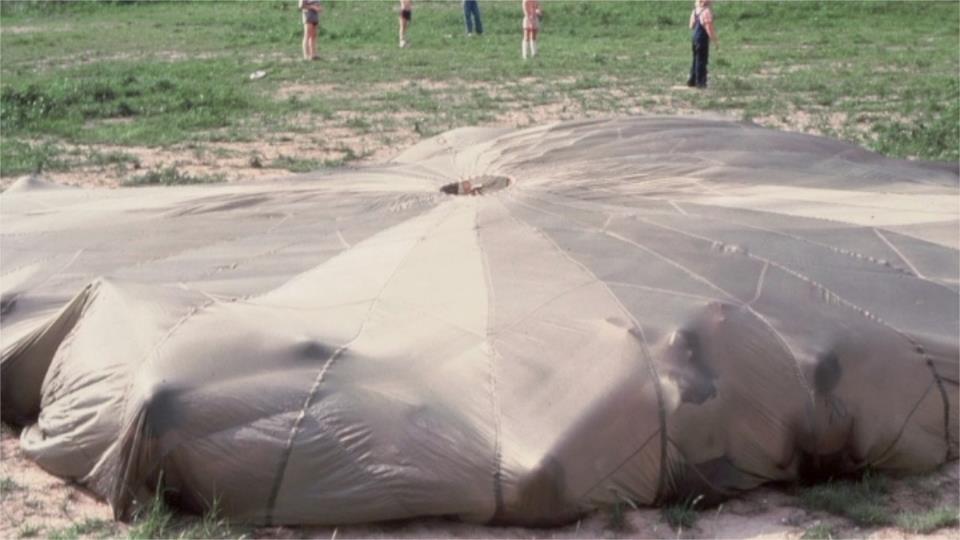 [Speaker Notes: And #3]
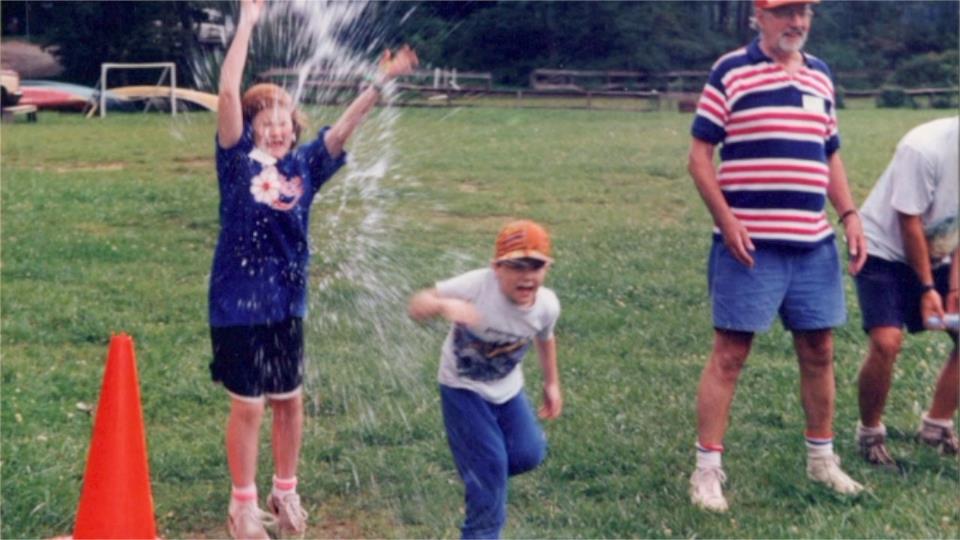 Successfully catching the water balloon didn’t always work out
[Speaker Notes: 80- Successfully catching the water balloon didn’t always work out]
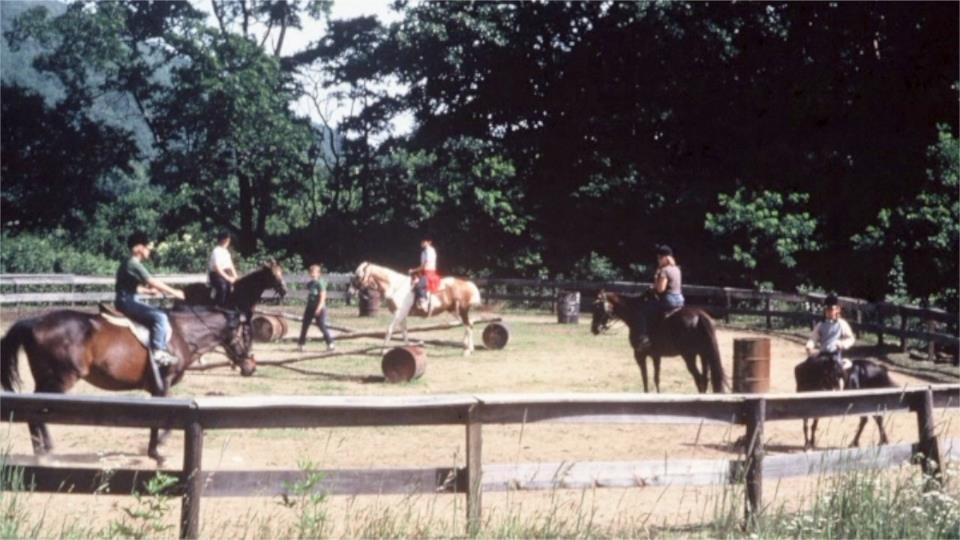 We had a horse program for the first 6-7 years – we had stables, a horse ring and a fenced pasture area
[Speaker Notes: 81-We had a horse program for the first 6-7 years – we had stables, a horse ring and a fenced pasture area]
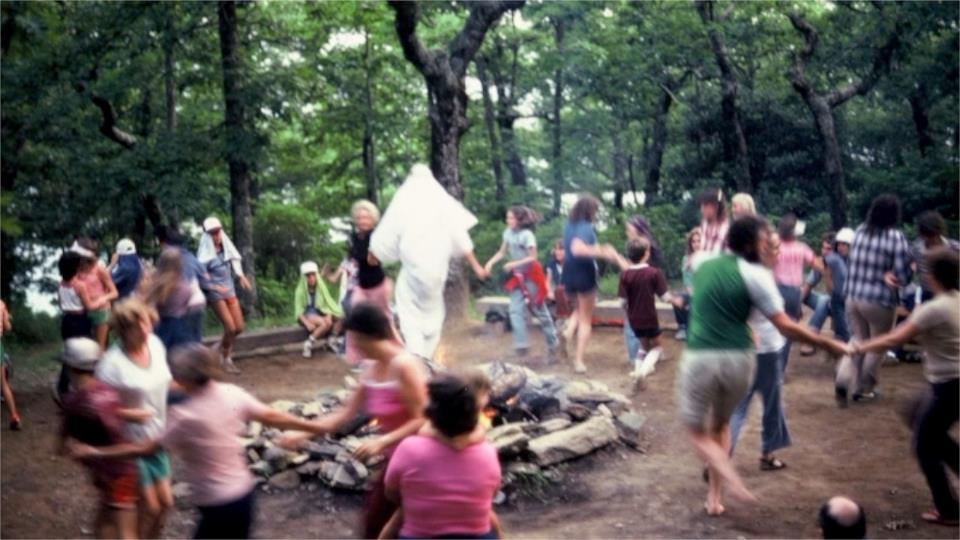 Campfires at the REC Hall were popular
[Speaker Notes: 83- Campfires at the REC Hall were popular]
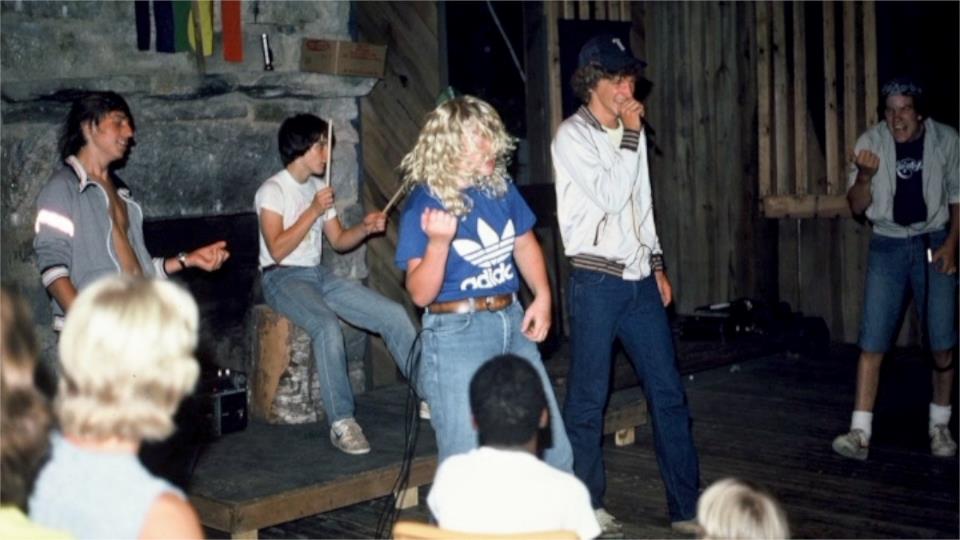 Fun camp nights – this is the popular Sr Hi Camp Air Band
[Speaker Notes: 85- Fun camp nights – this is the popular Sr Hi Camp Air Band]
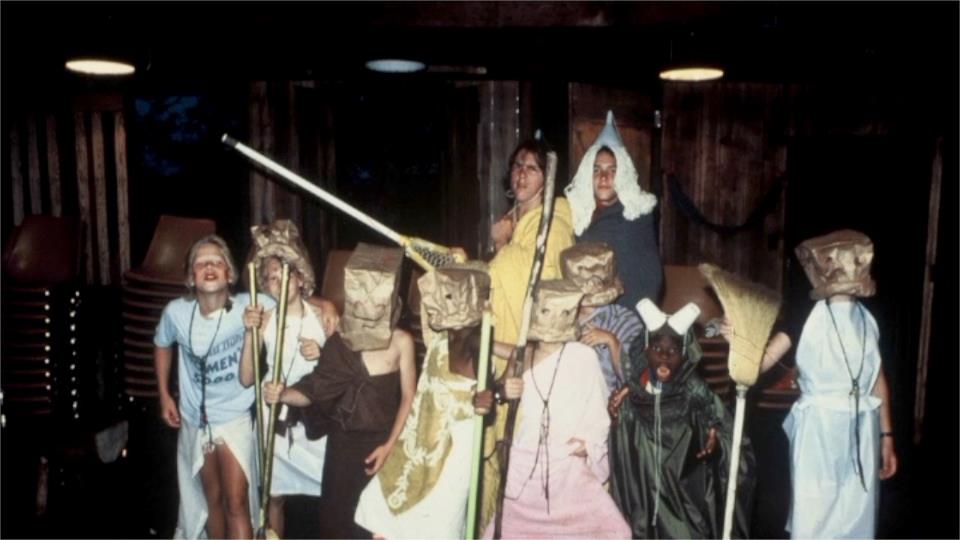 Cabin Dress up night
[Speaker Notes: 86- Cabin Dress up night]
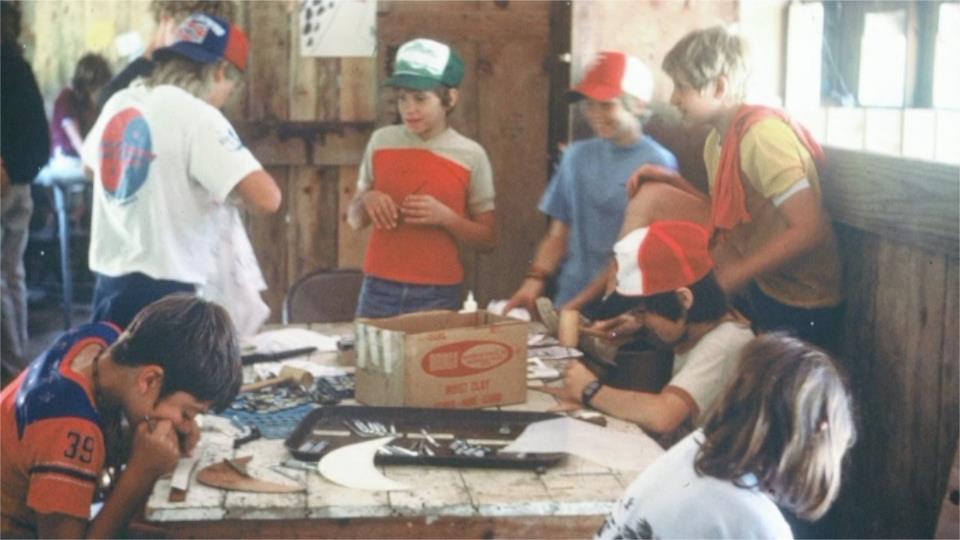 The arts & crafts program moved quickly to a stable that was remodeled for that purpose. Evelyn Carter, wife of Steve Carter, our first Facilities Manager, built an amazing program!
[Speaker Notes: 87- The arts & crafts program moved quickly to a stable that was remodeled for that purpose. Evelyn Carter built an amazing program!]
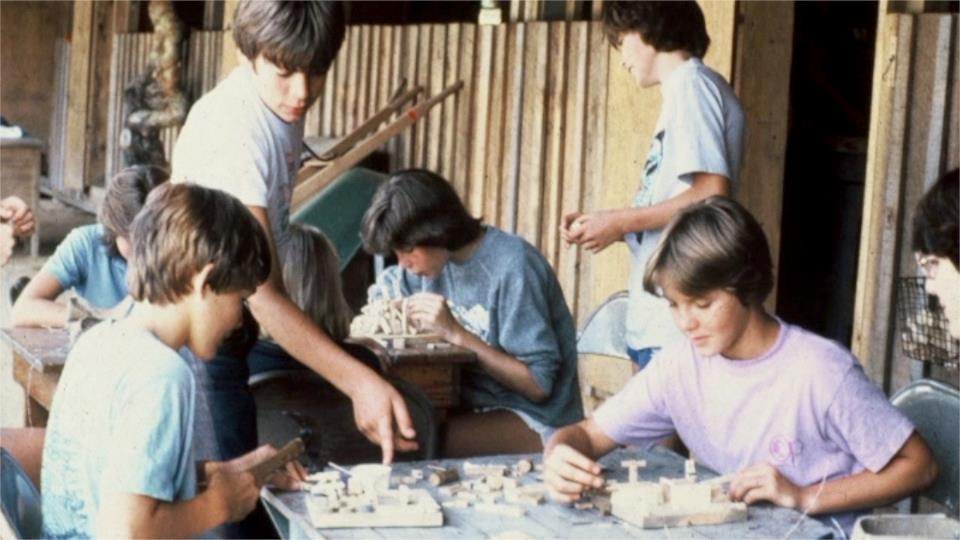 Lots of creativity was shown
[Speaker Notes: 88- lots of creativity was shown]
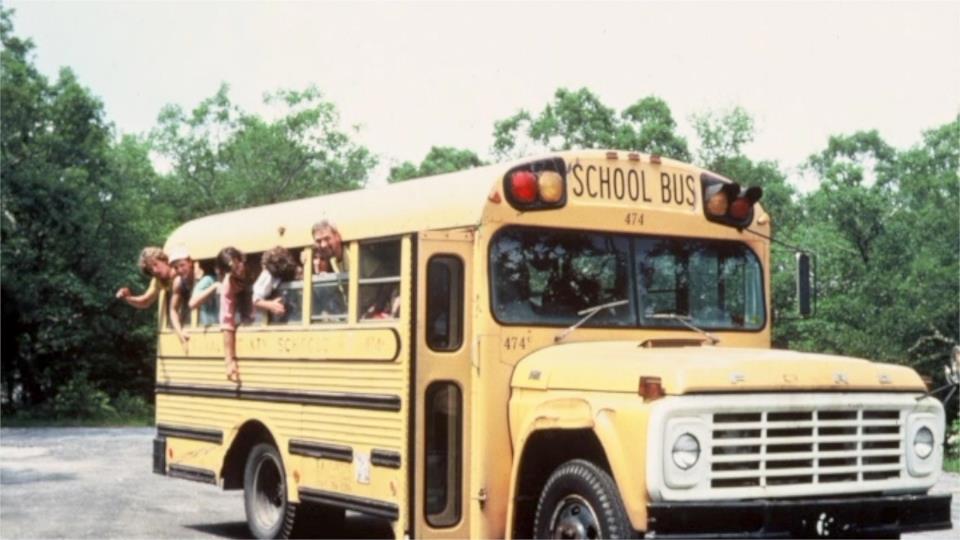 In the early 80’s the yellow bus was a big hit with many stories to be told
[Speaker Notes: 89- In the early 80’s the yellow bus was a big hit, again with many stories to be told]
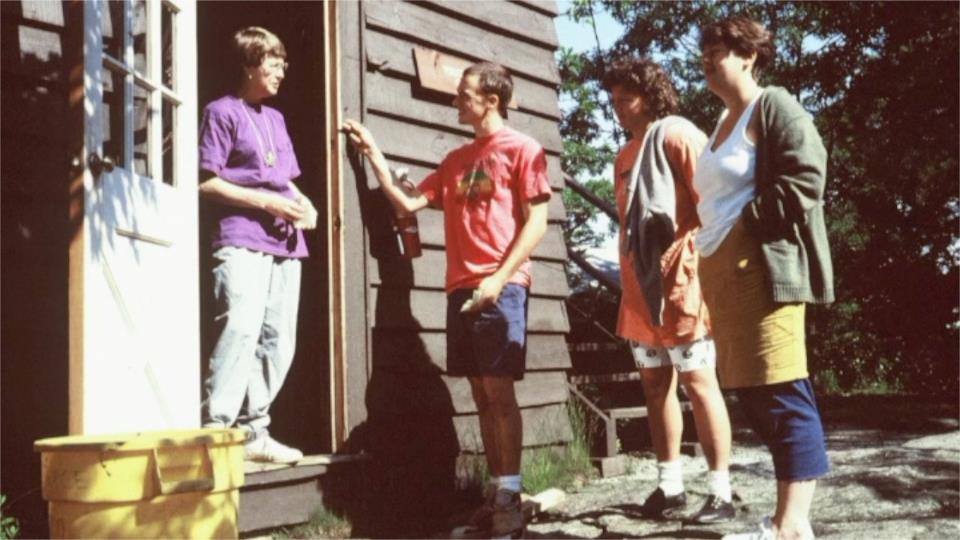 Pam Phelps – on the far left had a huge impact in building the youth programs
[Speaker Notes: 90- Pam Phelps –on the far left had a huge impact in building the very successful youth programs]
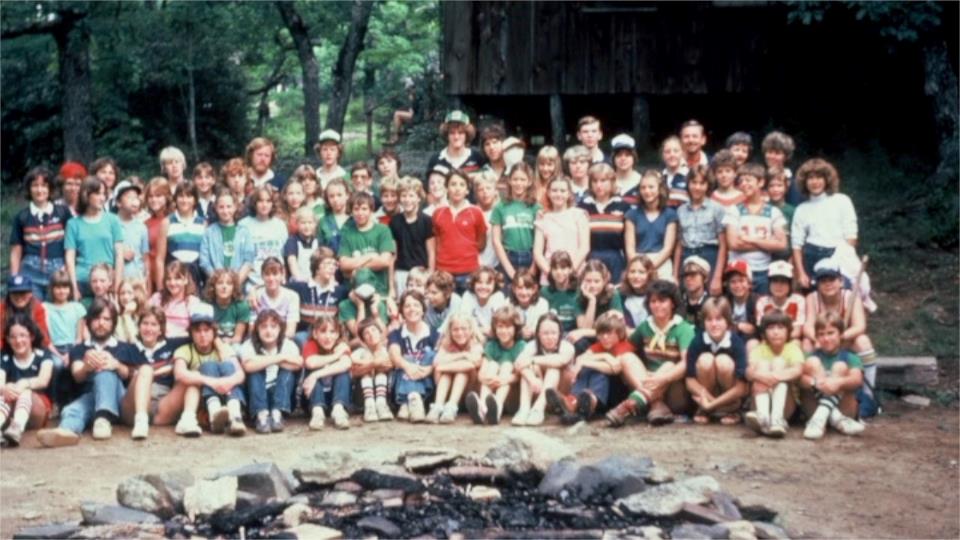 A camp picture from the early 80’s with campers and counselors
[Speaker Notes: 91- A camp picture from the early 80’s with campers and counselors]
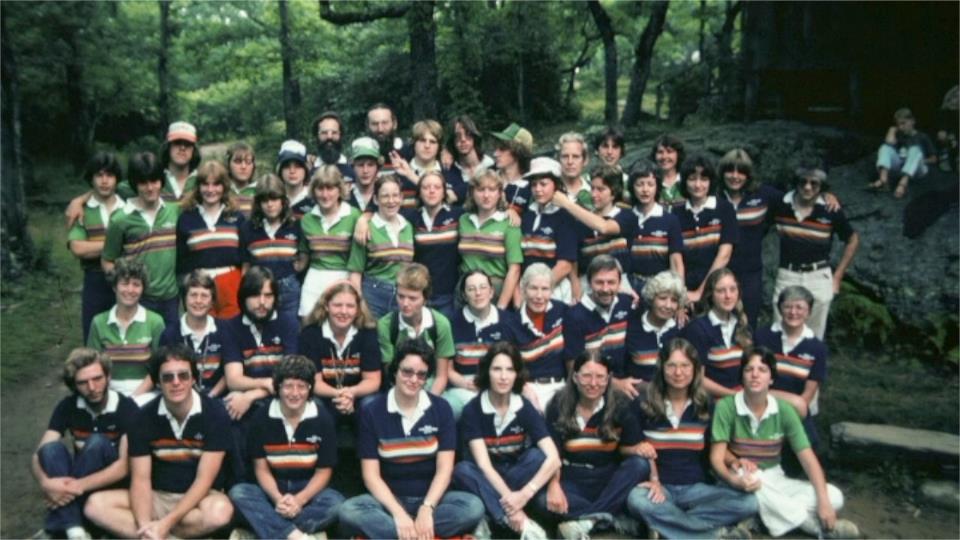 Summer staff in the early 80’s
[Speaker Notes: 92- Summer staff in the early 80’s]
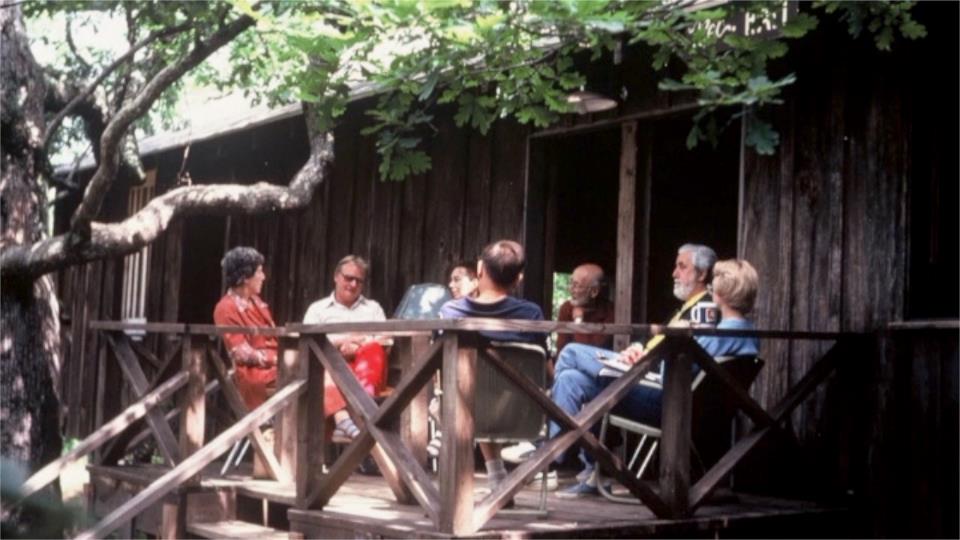 Lots of adult programs also took place in the summer- break out group from Theology thru Biography led by Rev David Rankin, sitting outside the REC Hall above the fire ring
[Speaker Notes: 94- There were lots of adult programs that also took place in the summer. This is a break out group from Theology thru Biography led by Rev David Rankin – sitting outside the REC Hall above the fire ring.]
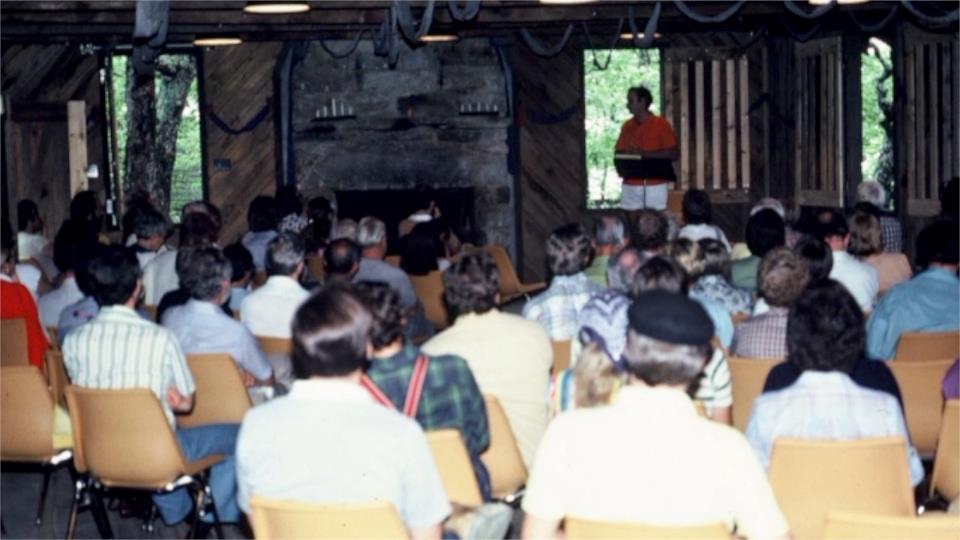 We had a minister of the week who always started with the Sunday morning service that drew people from Highlands as well.
[Speaker Notes: 95- We had a minister of the week who always started with the Sunday morning service that drew people from Highlands as well. This slide shows Rev. Terry Sweetser, who served the UU Congregation of Atlanta at the time.]
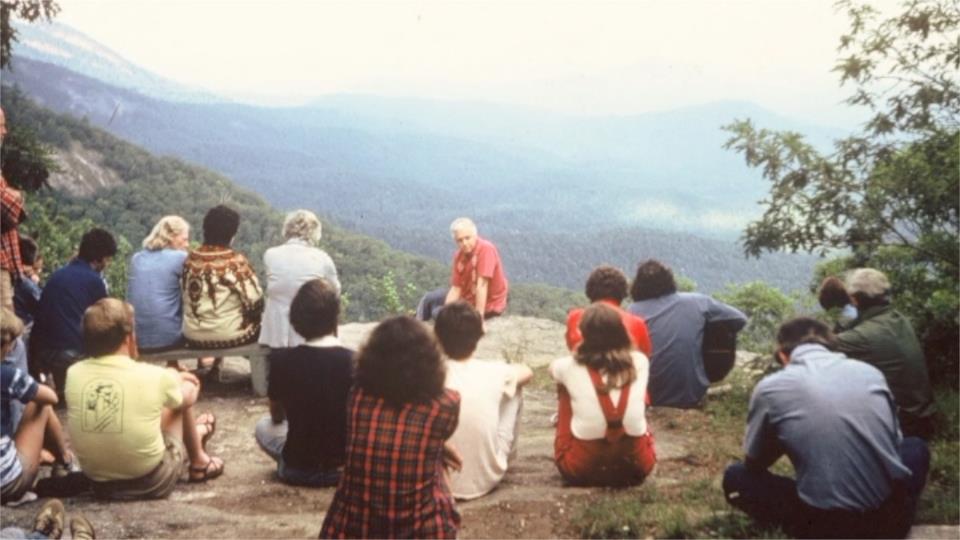 Evening vespers – this one led by Rev Don Male on Meditation Rock, with Lee Knight playing his guitar
[Speaker Notes: 96- Evening vespers were held – this one led by Rev Don Male on Meditation Rock, with Lee Knight playing his guitar.]
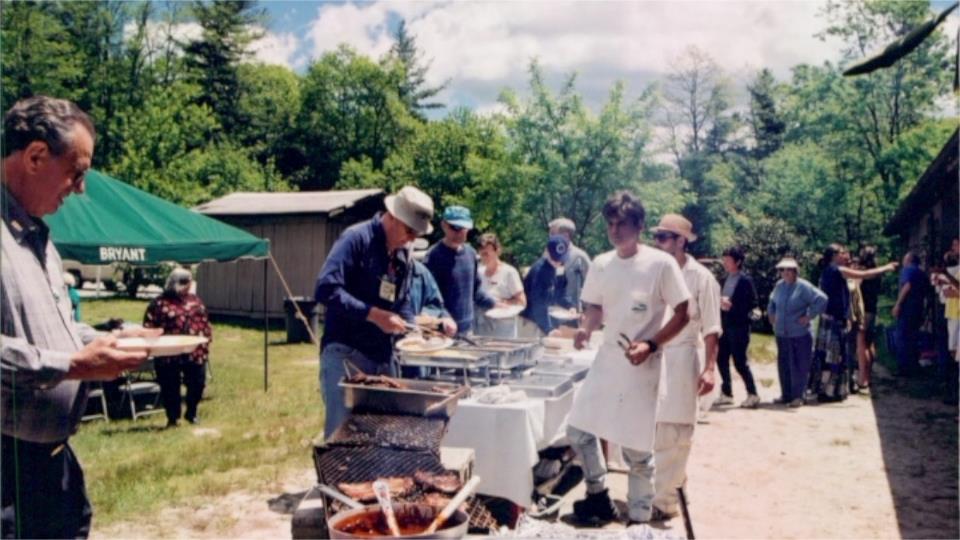 …and meals at the base of The Mountain
[Speaker Notes: 99- and serving meals]
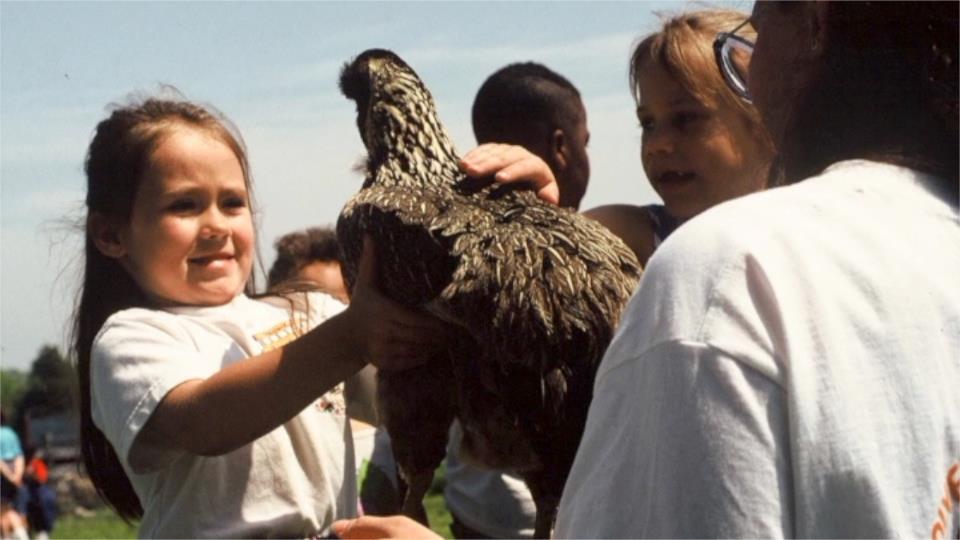 People of all ages have learned about the wildlife in the area – here, with some hesitation, getting up close to a large hawk.
[Speaker Notes: 100- people of all ages have learned about the wildlife in the area – here, with some hesitation, getting up close to a large hawk.]
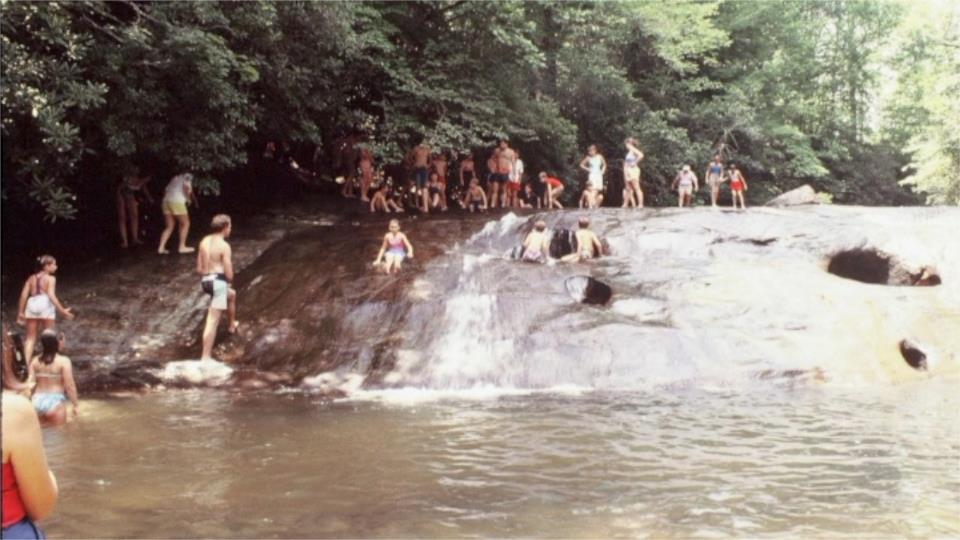 The next several slides offer views of our Outstanding Outdoor Programming, led the first 6 years by Nancy Heath. There were water activities galore, starting with Pot Hole slide – a favorite all these years
[Speaker Notes: 102- Pot Hole slide – a favorite all these years!]
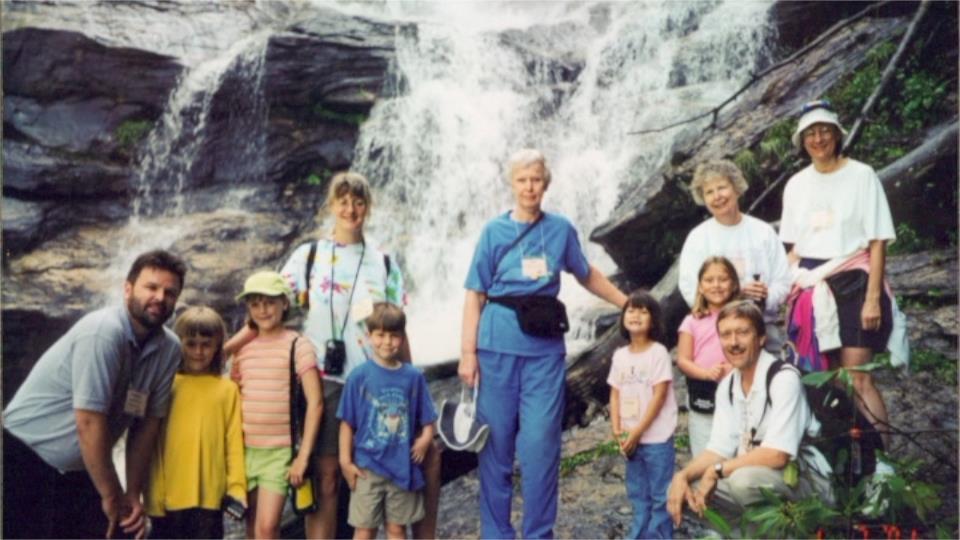 Here’s a group at the base of Glen Falls
[Speaker Notes: 103- Here’s a group at the base of Glen Falls.]
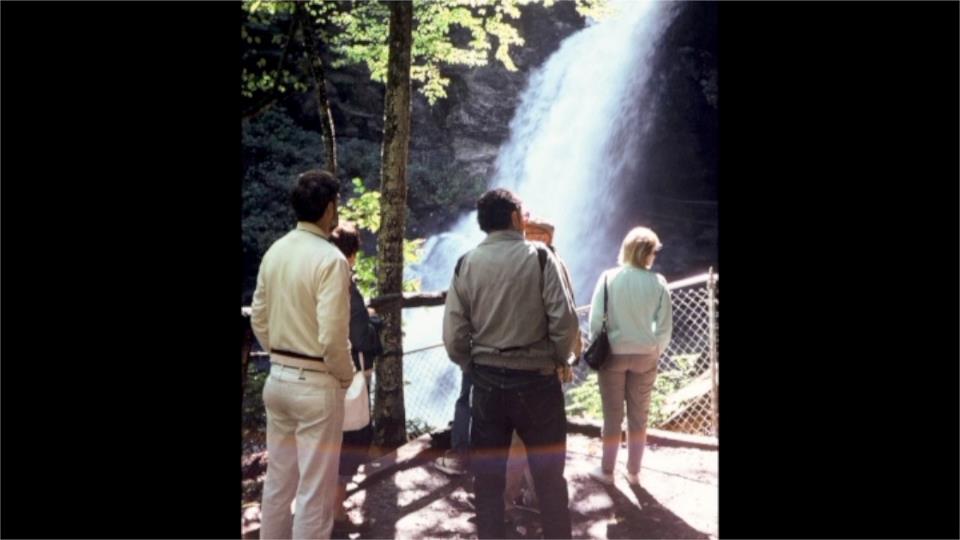 Day and night trips under Dry Falls
[Speaker Notes: 104-Day and night trips under Dry Falls.]
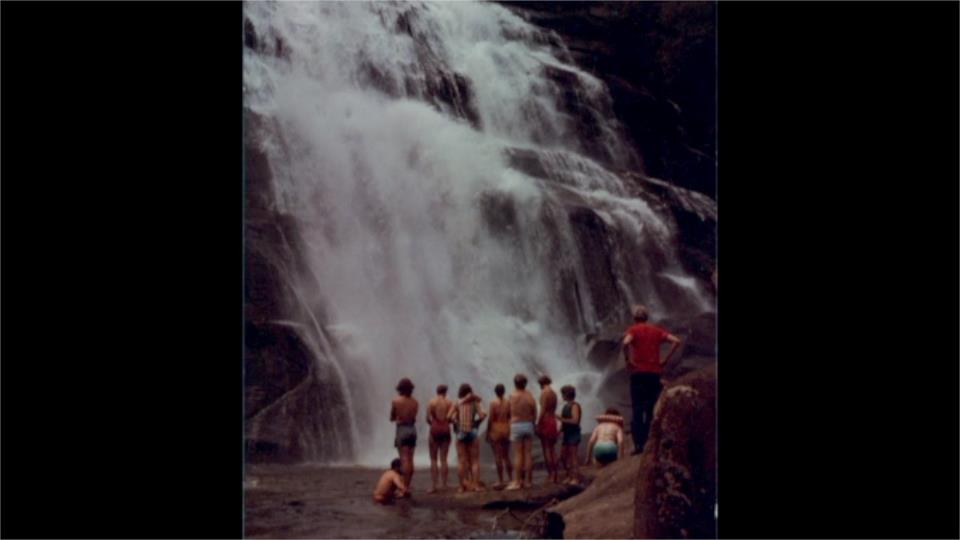 2nd falls at Glen Falls after lots of rain!
[Speaker Notes: 105- 2nd falls at Glen Falls after lots of rain!]
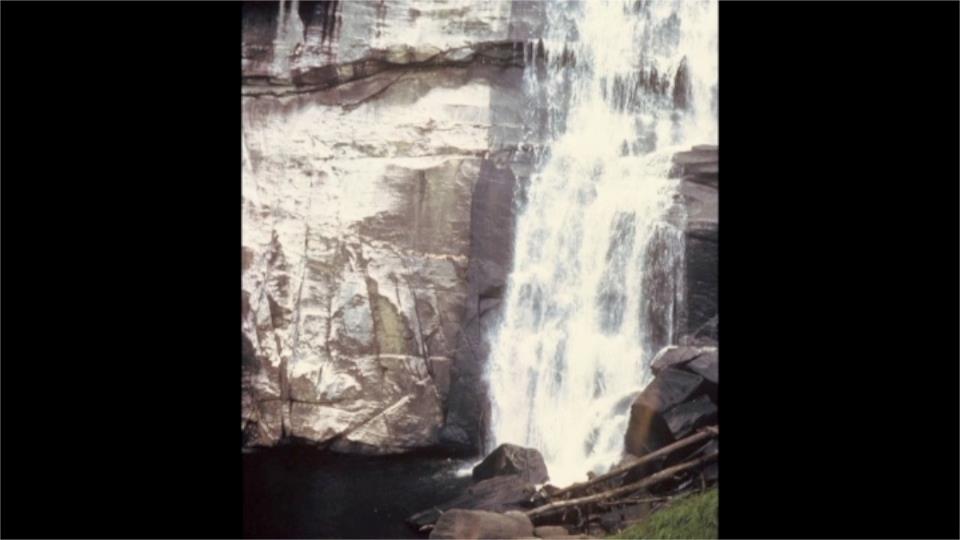 Rainbow Falls – just down stream from
[Speaker Notes: 106- Rainbow Falls – just down stream from…]
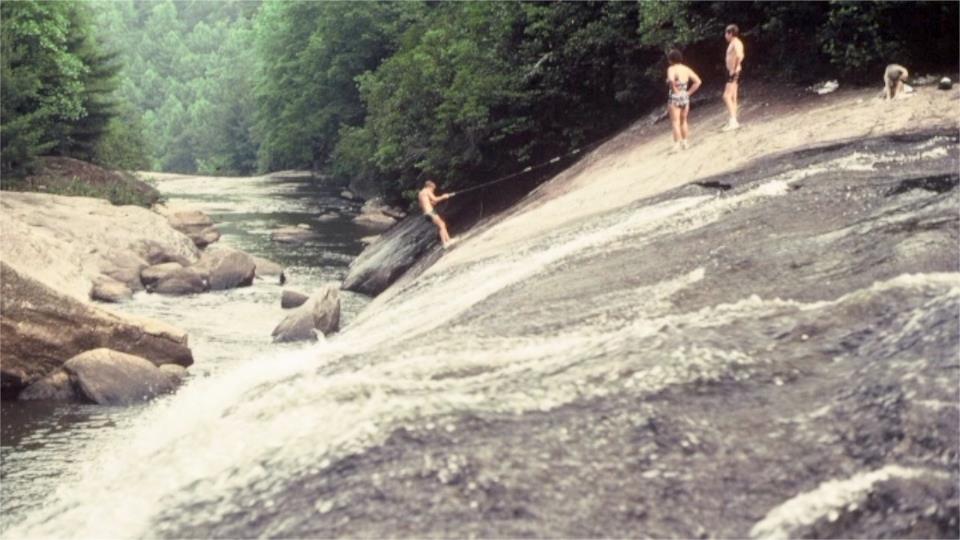 Turtle Falls – 30 ft slide and then a 10 foot drop. Both are now part of Gorges State Park
[Speaker Notes: 107-  Turtle Falls – 30 ft slide and then a 10 foot drop – both of these now in Gorges State Park]
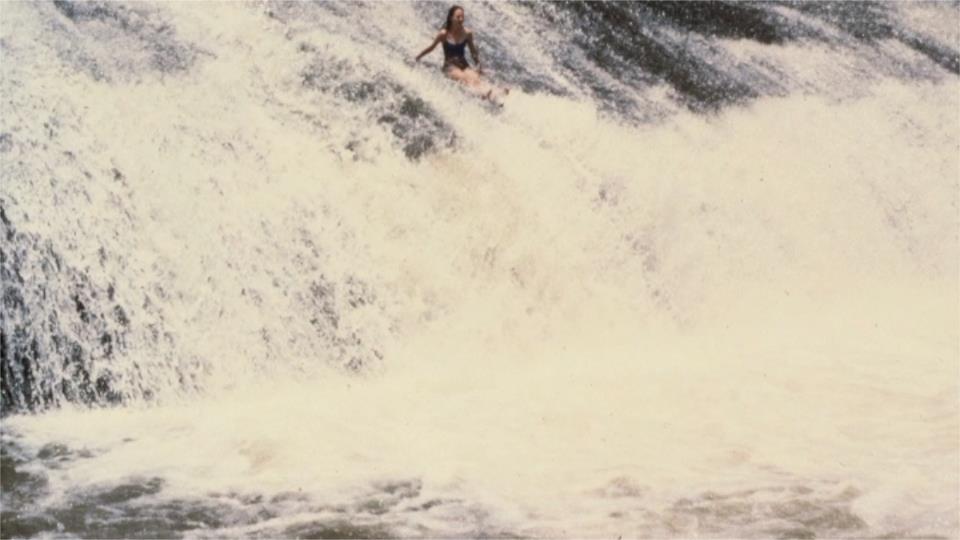 Here she comes over Turtle Falls
[Speaker Notes: 108- Here she comes]
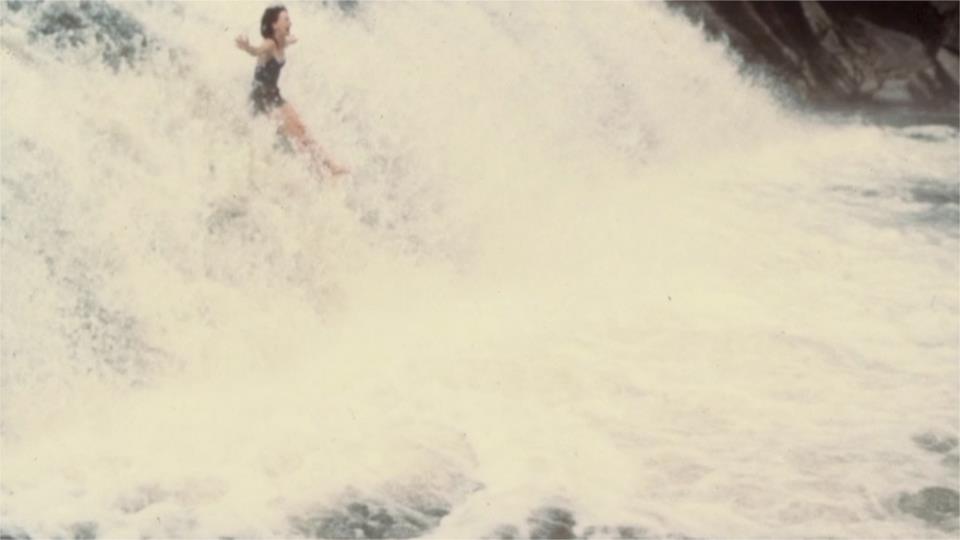 …and there she goes
[Speaker Notes: 109- and there she goes]
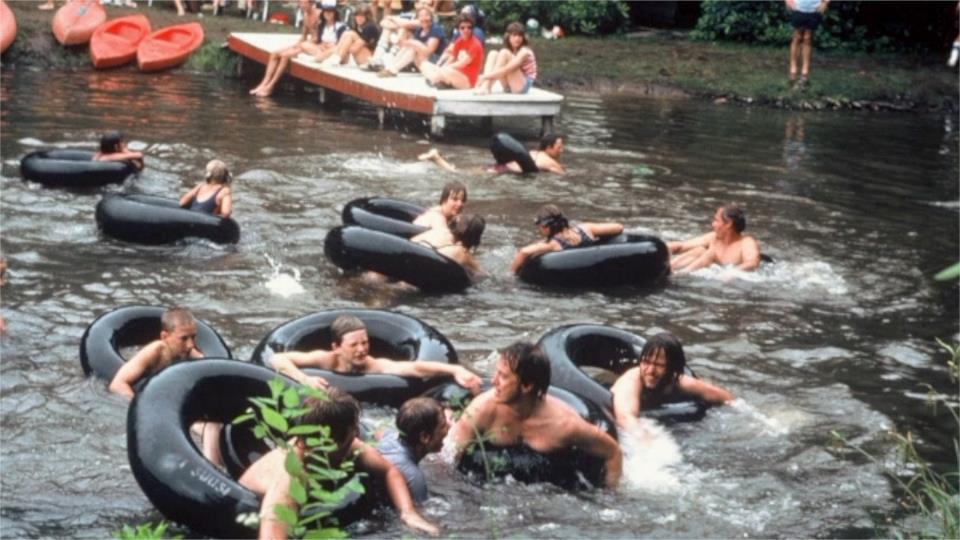 –lots of fun on our own lake
[Speaker Notes: 110- Lots of fun on our own lake.]
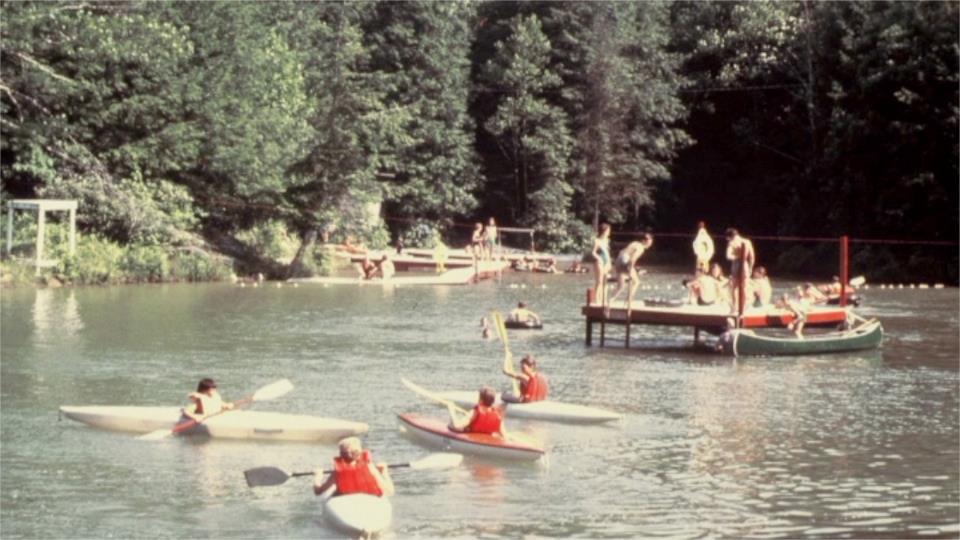 All sorts of things to do at the lake
[Speaker Notes: 111- All sorts of things to do at the lake]
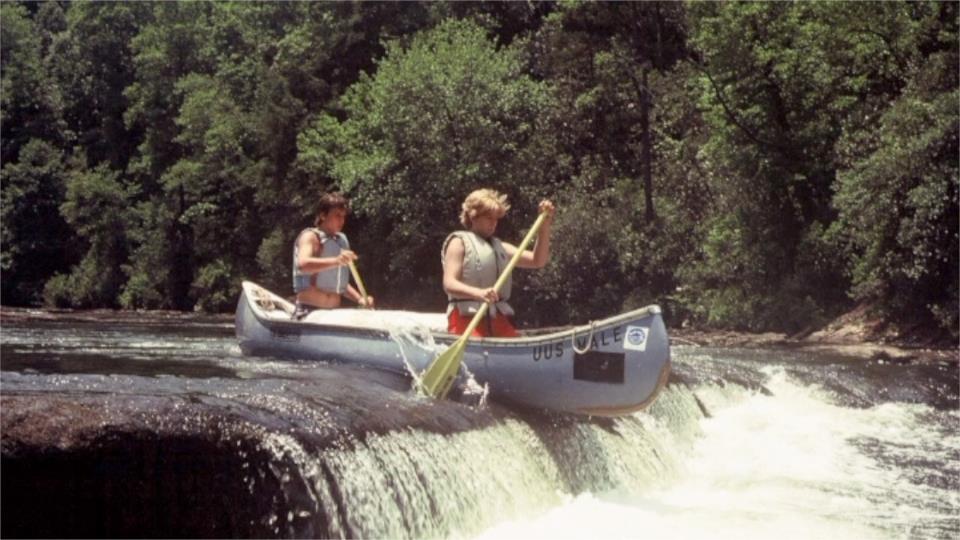 Many learned white water rafting, canoeing and kayaking because of this program
[Speaker Notes: Many experienced white water rafting, canoeing and kayaking thanks to the leadership of Nancy Heath in the first 6 years]
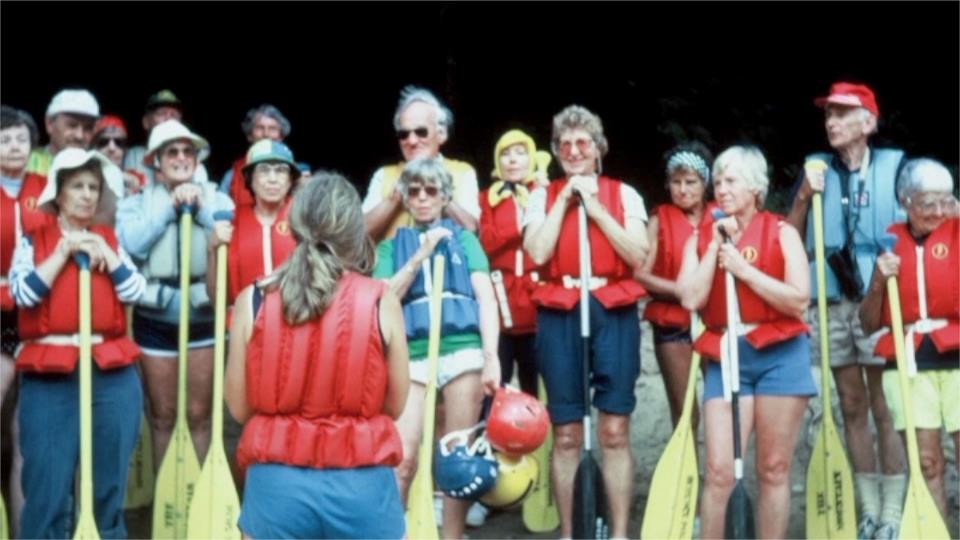 Here, Nancy Heath instructing Elderhostel students ahead of a rafting trip
[Speaker Notes: 113- Here, Nancy instructing Elderhostel students ahead of a rafting trip]
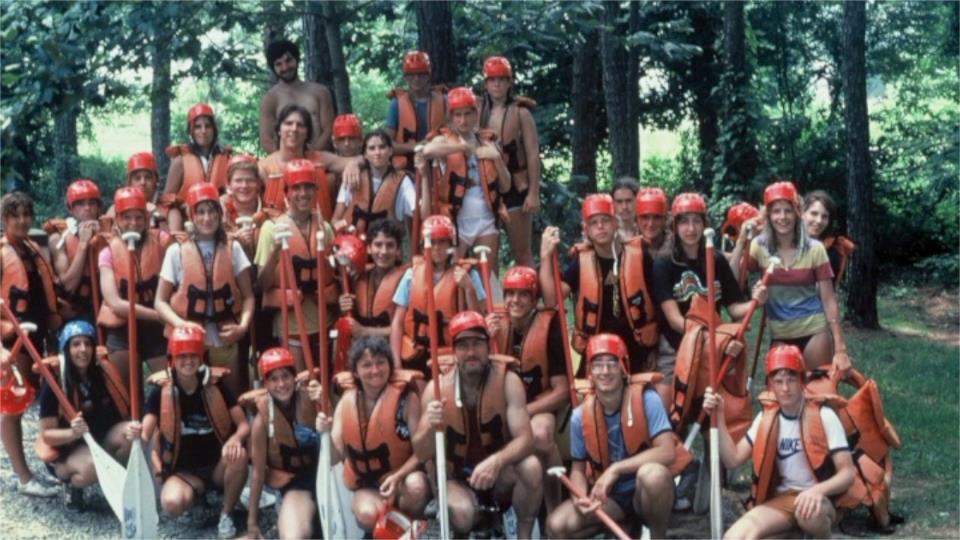 Elvin and Nancy Hilyer created the Work and Adventure Program – lots of new experiences
[Speaker Notes: 114- Elvin and Nancy Hilyer created the Work and Adventure Program – lots of new experiences]
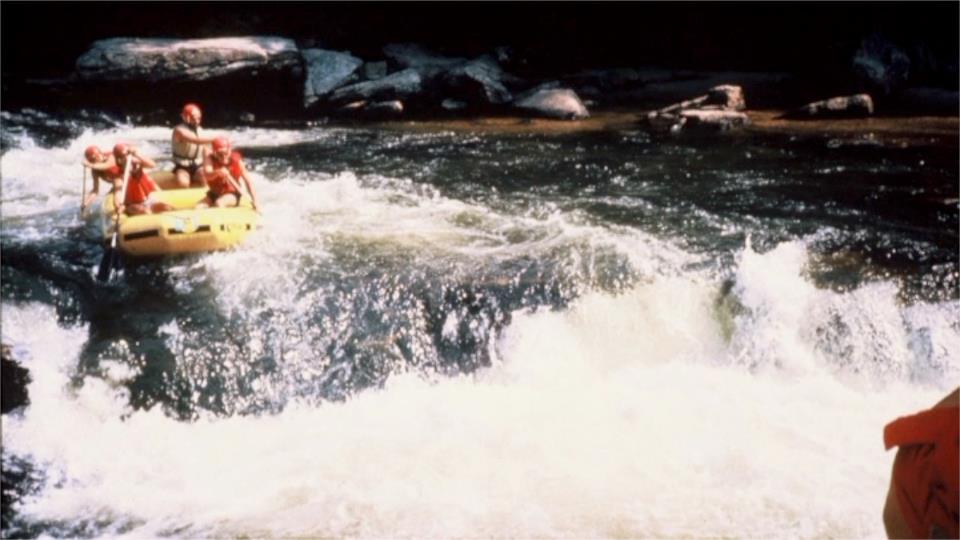 Class 5 Bull Sluice Rapid on the Chattooga River
[Speaker Notes: 116- Much excitement being on the Chattooga River going through Class five Bull Sluice – 3 pictures.]
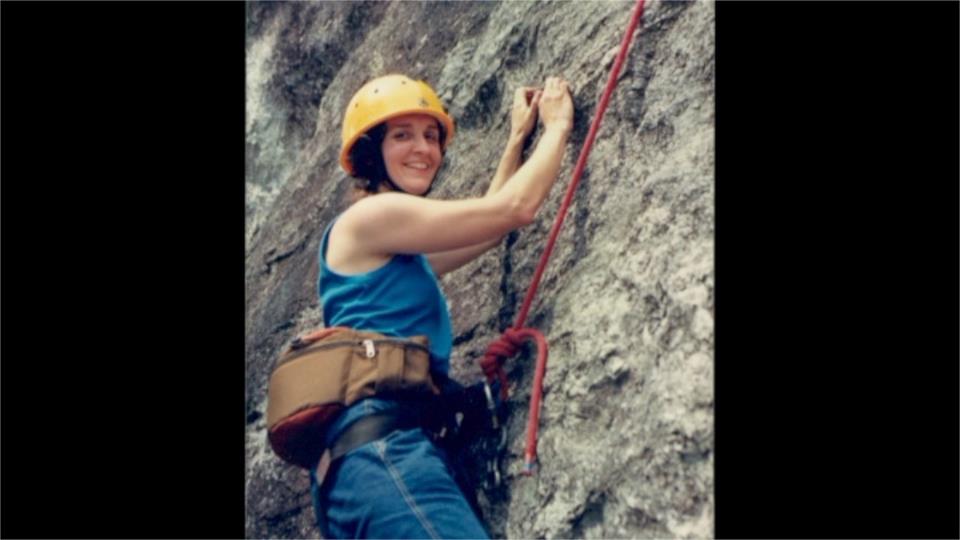 And Climbing – both on our cliffs and elsewhere in the area
[Speaker Notes: 119 - And Climbing – both on our cliffs and elsewhere in the area]
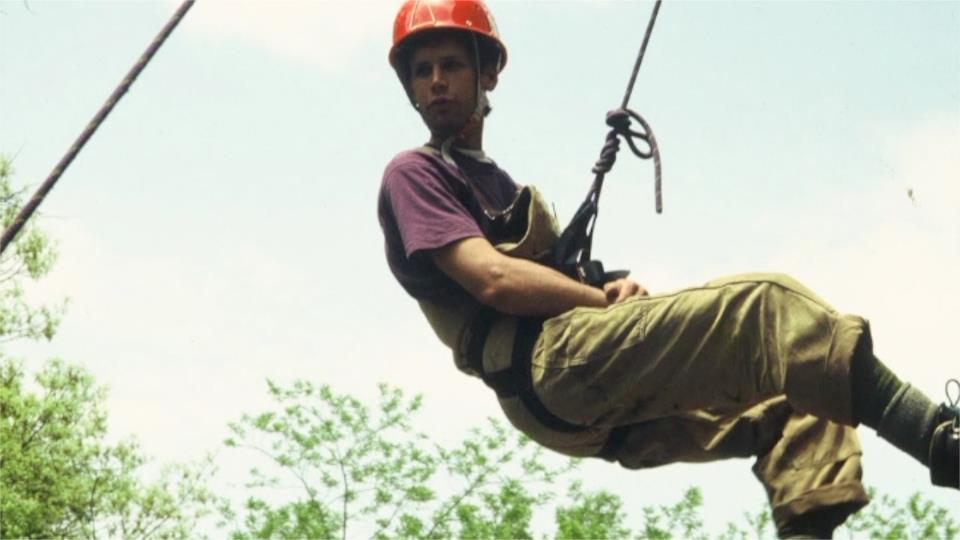 Ken Kortemier leading the program with ease
[Speaker Notes: 121- Ken Kortemier led the program with ease.]
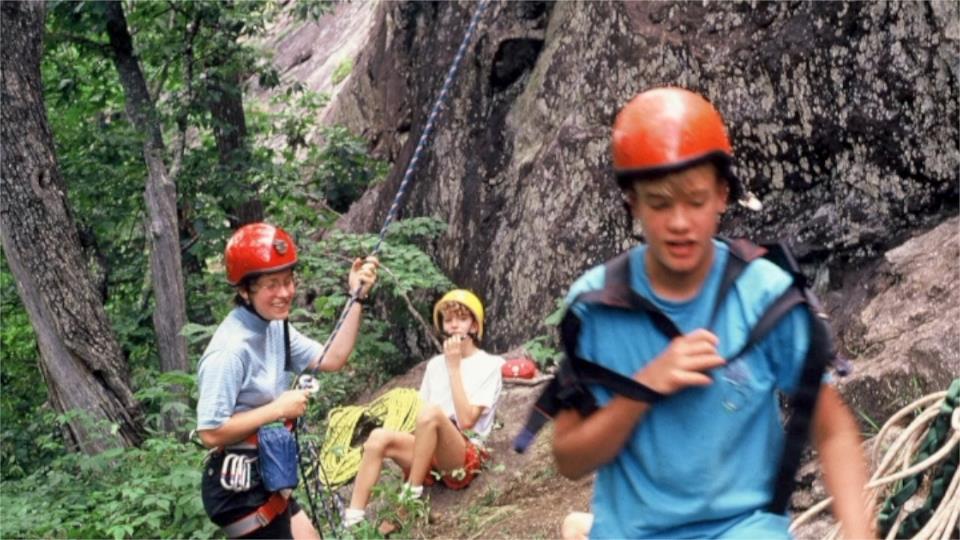 Most campers doing this for the first time
[Speaker Notes: 122- Most campers were doing this for the first time]
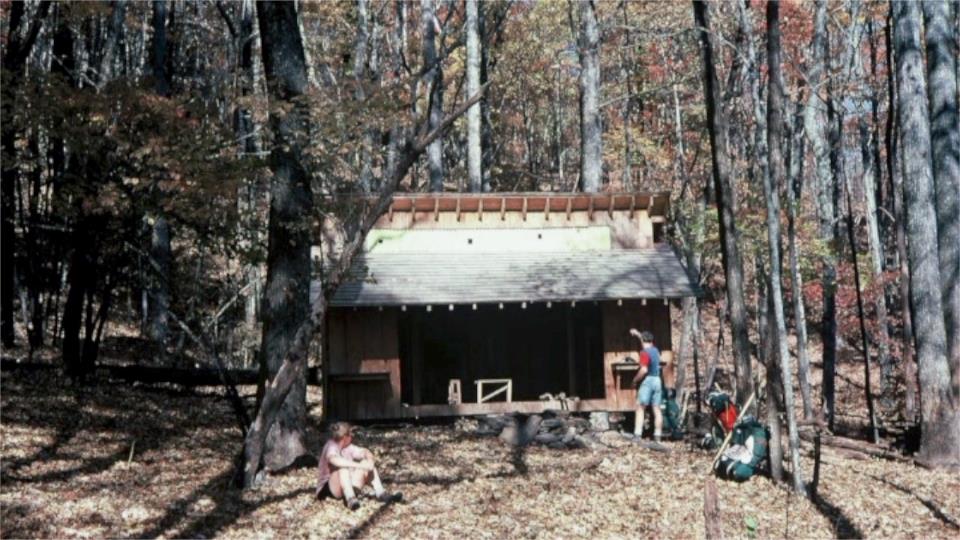 Work Adventure Camp gave campers lots of experience in the outdoors – 24 hrs/day. They rebuilt this tent platform.
[Speaker Notes: 123- Work Adventure campers had lots of experience in the outdoors – 24 hours a day!]
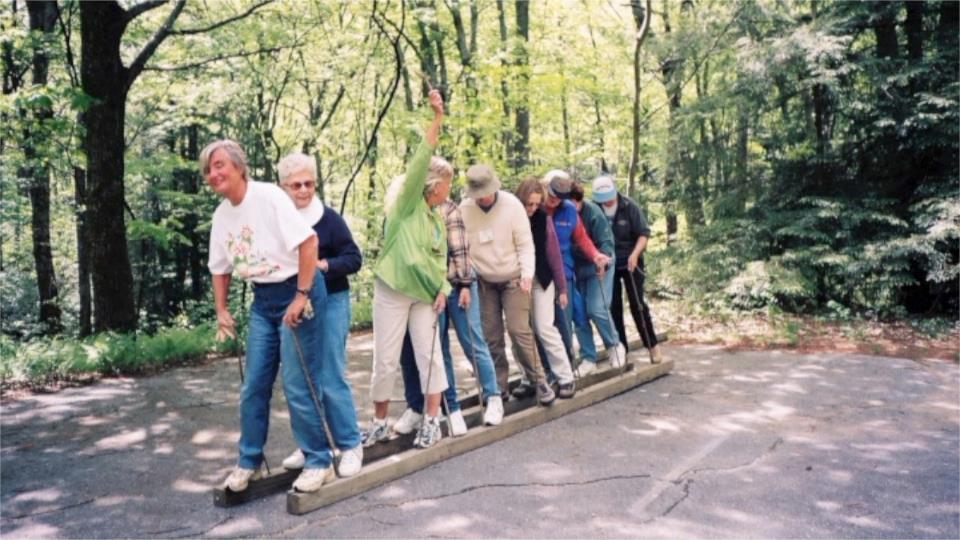 Outdoor adventures on the ground
[Speaker Notes: 125 – Outdoor adventures on the ground and 40 feet above the ground]
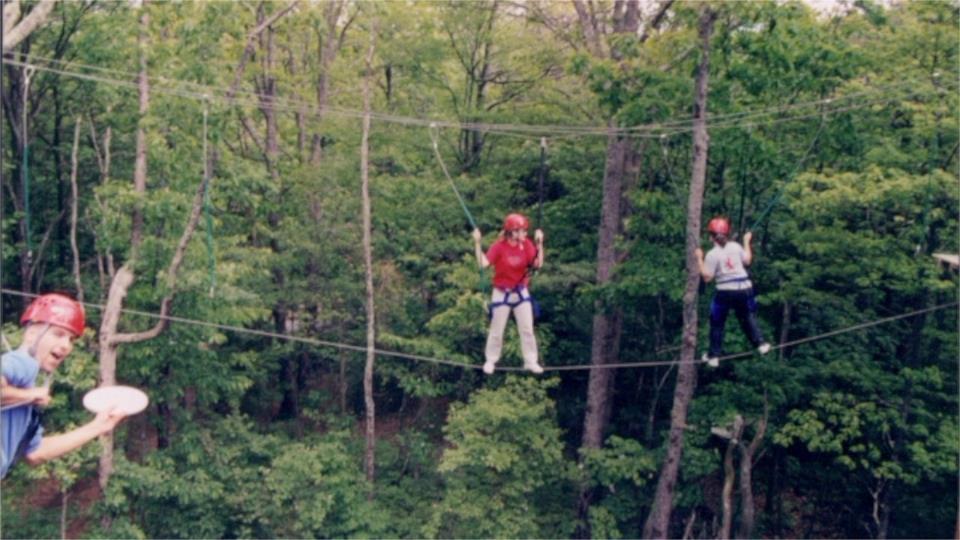 …and 40 feet above it
[Speaker Notes: 129-]
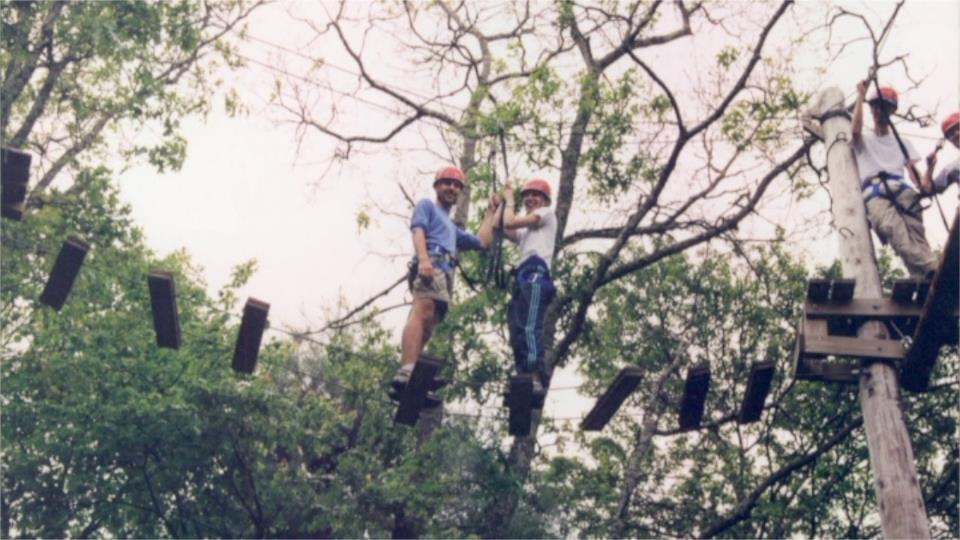 Most ages can work on these
[Speaker Notes: 130-]
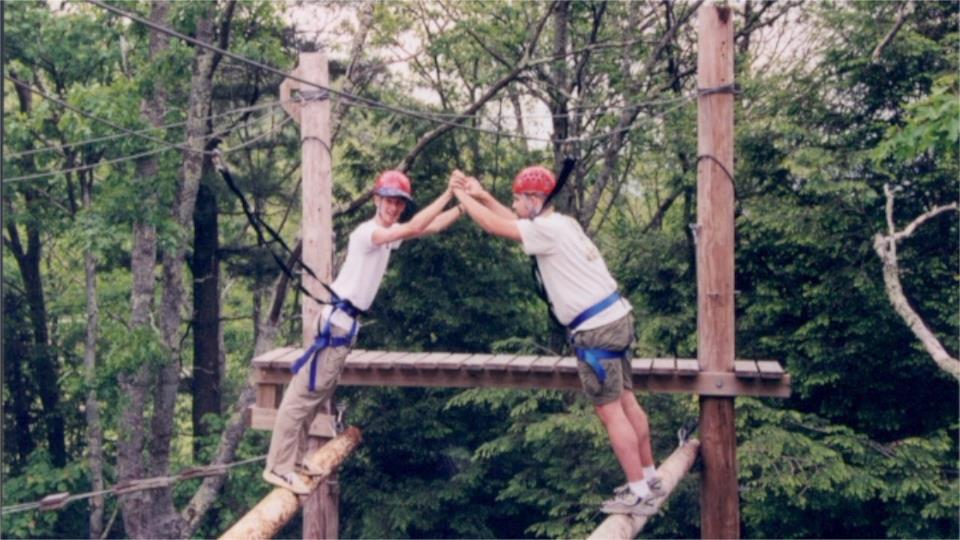 [Speaker Notes: 131-]
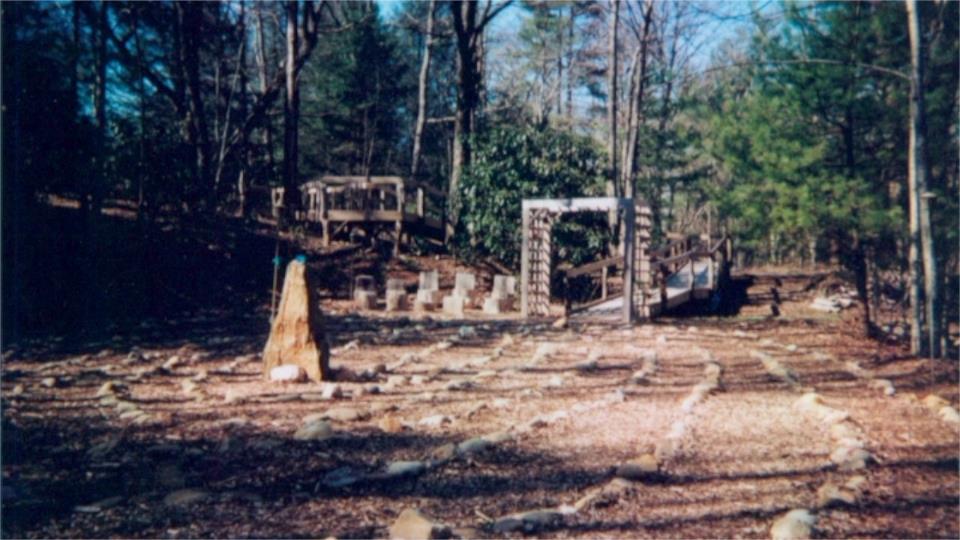 The Labyrinth is a favorite quiet time experience for many
[Speaker Notes: 132- The Labyrinth is a favorite quiet time experience for many.]
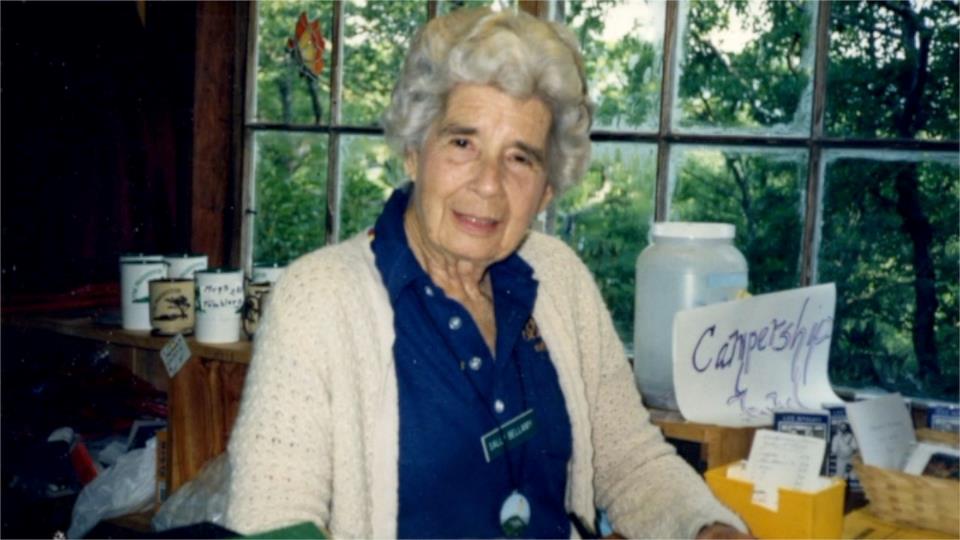 Sally Bellamy--it’s the summer of 1980 – the one and only guest to the first program. Went home and drove back the next week . For many years she arrived in April when Elderhostel programs started and stay until they ended in late October
[Speaker Notes: 133- This is Sally Bellamy--it’s the summer of 1980 – youth camps were starting and at the same time the first adult program was scheduled. There was exactly one guest – Sally Bellamy from Tallahassee, FL. The lore of The Mountain is that she never left. Not quite true. Sally went back home at the end of that week and quickly repacked for the whole summer and drove back. For many years to come she would arrive in April when Elderhostel programs started and stay until they ended in late October. She ran the store and hosted Social Hour, handled Town Run, mail, extra groceries for the kitchen, laundry, etc.]
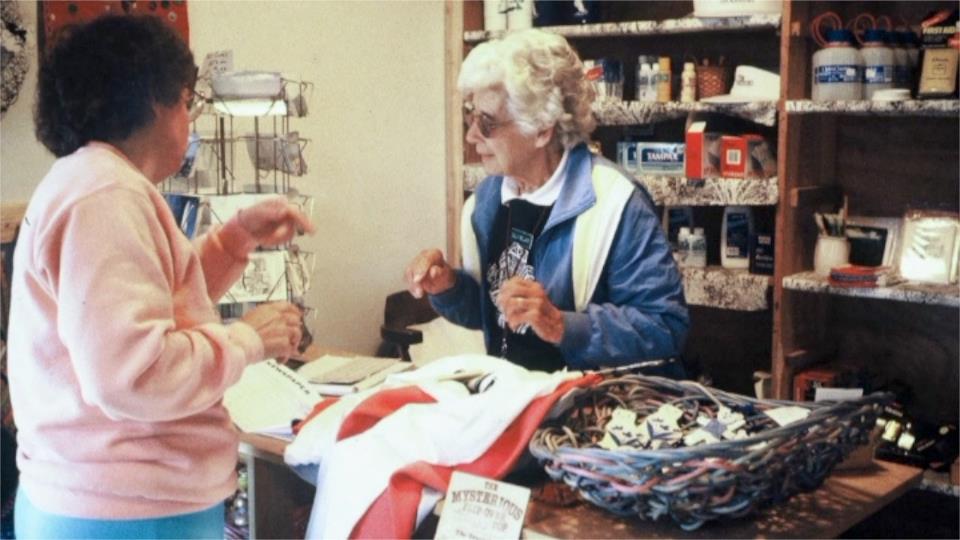 She ran the store and hosted Social Hour, handled Town Run, mail, extra groceries for the kitchen, laundry, etc.
[Speaker Notes: 134- Early one summer, Doris Gove, who was running the Nature Center in Highlands asked The Mountain staff to be on the lookout for any kinds of snakes and to catch them and then call her to see if she still needed it. One day there was a handsome garter snake that appeared and she wanted it. So it was placed in a knotted pillow case and given to Sally to deliver it. That was a busy town run that also included a grocery stop, mail, and lots of linen for the laundry to wash. That afternoon there was a call to the office from the laundry inquiring if there was any chance that we might have delivered them a garter snake in a pillow case. Yes, the snake got washed but amazingly enough survived. The Highlands Paper that week had a front page story about the incident and a picture featuring Sally, the laundry owner and the Nature Center Director holding what was labeled as THE CLEANEST SNAKE IN TOWN.]
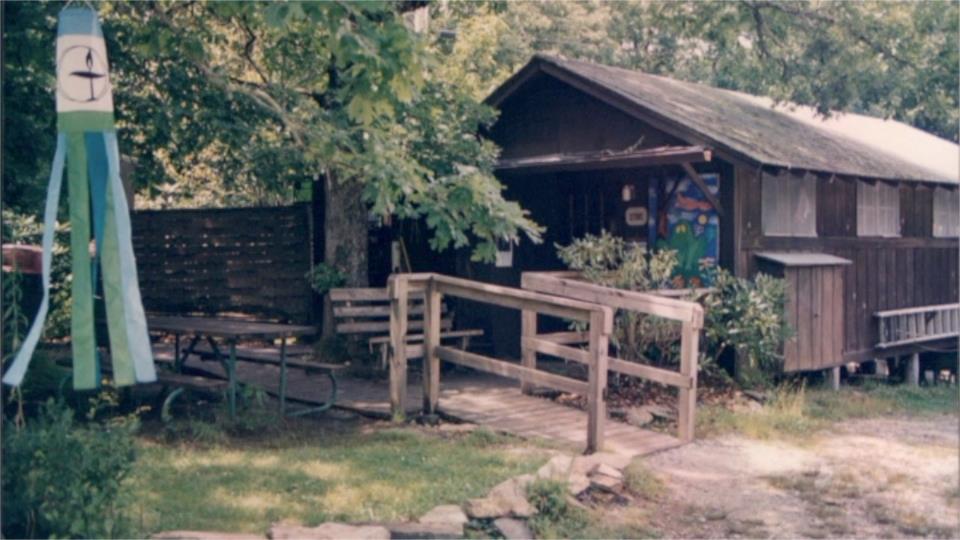 This was the store back then, now named White Oak, and giving us great meeting space.
[Speaker Notes: 135- This was the store back then, now named White Oak.]
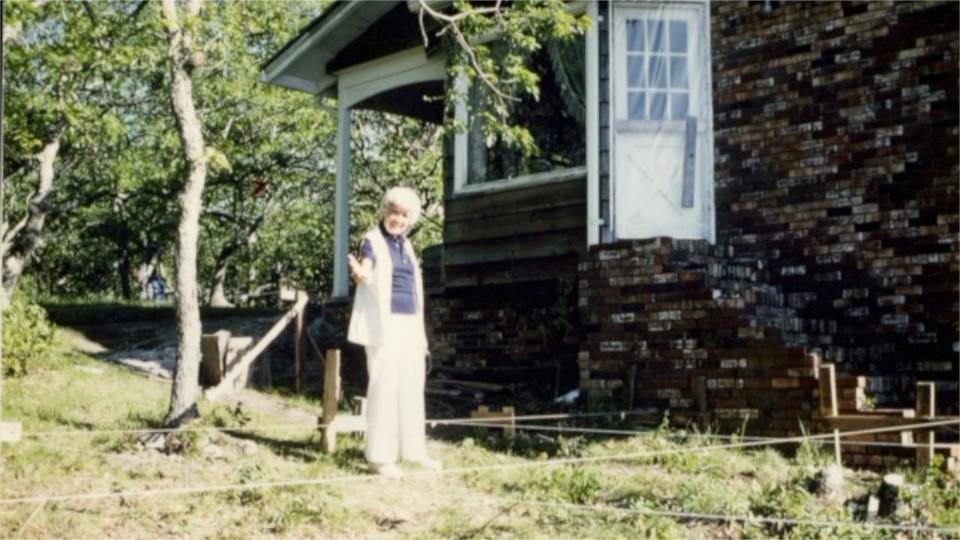 Sally sold the concept of having a deck on the side of the Lodge to “greatly improve social hour”
[Speaker Notes: 137- Sally often found projects she believed ought to be undertaken and would show up at the Directors’ office, close the door and explain why her project should be done, and immediately. The biggest one involved – in her words -- “greatly improving social hour”.  Social Hour was being done in the Living Room of the original lodge. Sally said it was getting too crowded and that The Mountain needed a deck attached to the Lodge.  In her mind the only question was HOW SOON it would be built. Well, the idea caught fire, Sally gave generously to it, and a campaign was started with the help of Christine Lucas to have “all Sally’s children” give to this project – Note that everyone qualified as one of her children. It worked!]
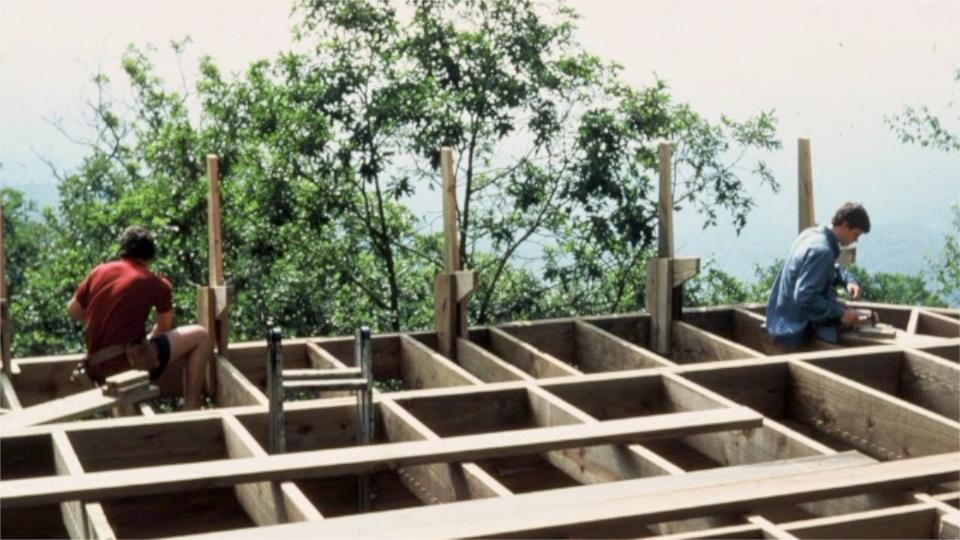 With architectural support by Lee Cook from Atlanta and construction supervised by Steve Carter, the deck was completed in late summer, 1984.
[Speaker Notes: 138- With architectural support by Lee Cook from Atlanta and construction supervised by Facilities Manager, Steve Carter, the deck was completed in late summer, 1984.]
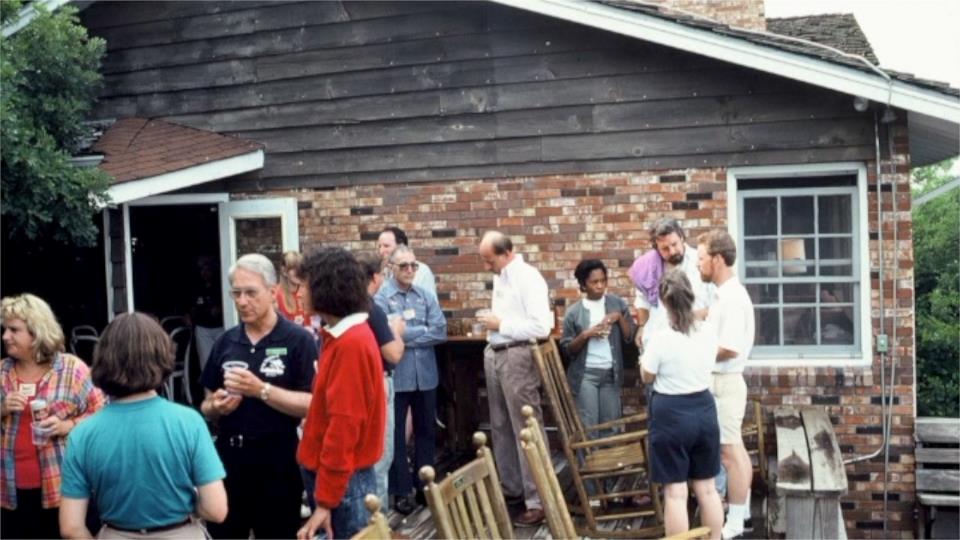 For those that have not seen the original lodge this is a great picture with the deck attached to it.
[Speaker Notes: 140- Worship services and Social Hours….]
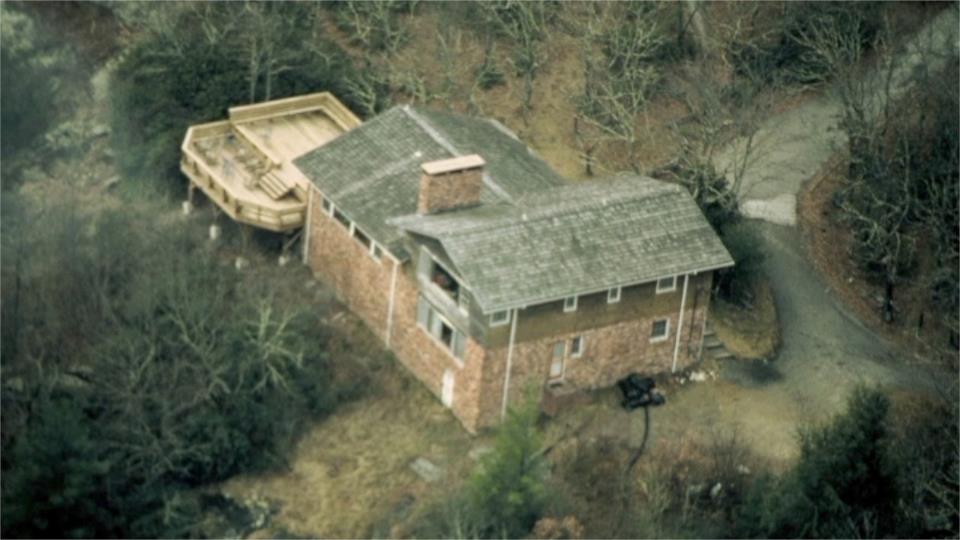 Here is an airplane view of the old Lodge with its new deck.
[Speaker Notes: 143- Here is an airplane view of the old Lodge and the new deck.]
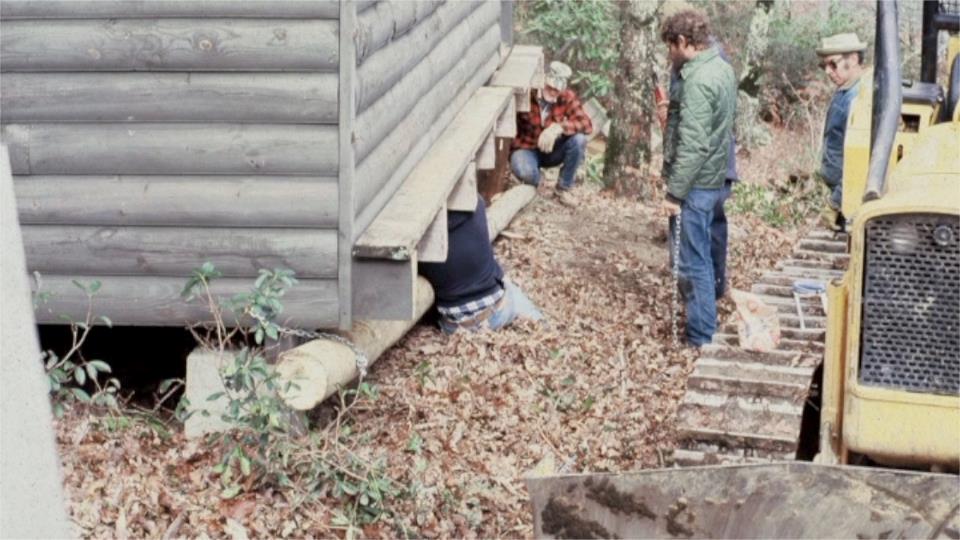 A decision was made in 1982 to construct a major new building next door to the office – it would be to house the Directors, and provide additional office space. Step one was to move the cabin (#6) that was on the site where the new structure would stand. Here being moved.
[Speaker Notes: 144- Upgrading The Mountain – A decision was made in 1982 to construct a major new building next door to the office – it would be to house the Directors, and provide additional office space. Step one was to remove the cabin that was on the site where the new structure would stand.]
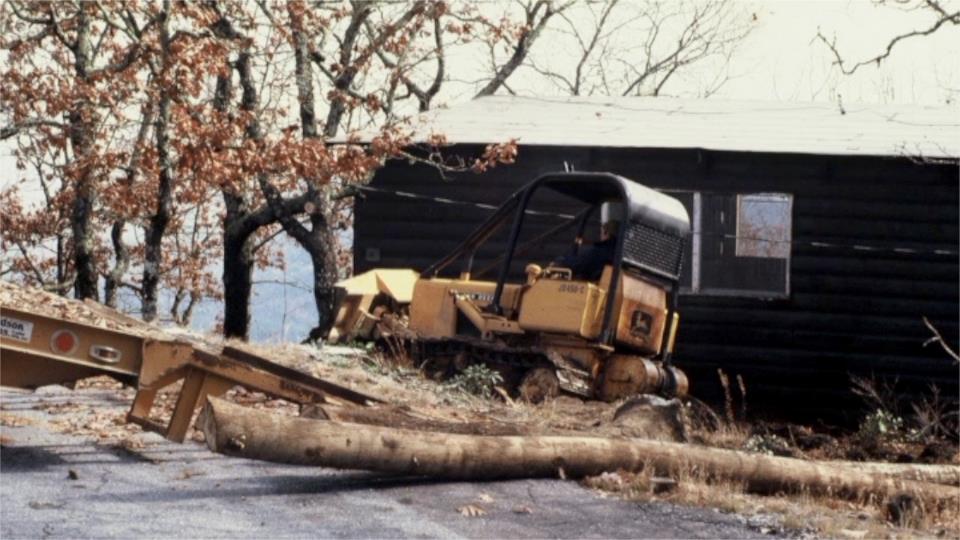 An oak tree needed to be taken down to allow the cabin to be moved and a slice of it was sent to the Clemson School of Forestry who indicated it was 420 years old. It hangs on the back wall in the Commons.
[Speaker Notes: 145- This picture shows us starting to move that cabin across the parking lot to the base of the other parking lot, where today it is called Milestone. An oak tree needed to be taken down to allow the cabin to be moved and a slice of it was sent to the Clemson School of Forestry who indicated it was 420 years old. You can look at it on the back wall of the Commons.]
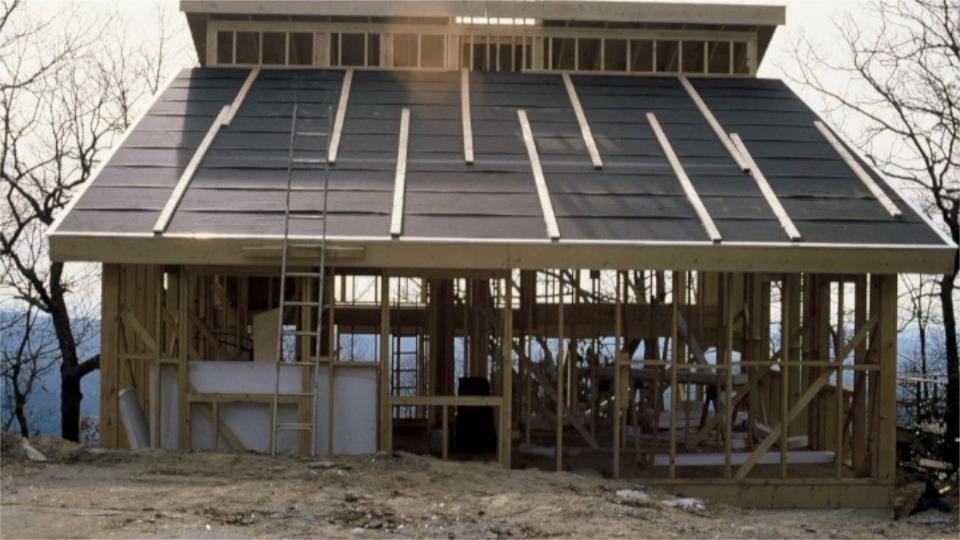 Construction of the building was again supervised by Steve Carter and designed by architect Bill Moore from Asheville.
[Speaker Notes: 146- Construction of the building was again supervised by Steve Carter and designed by architect Bill Moore from Asheville.]
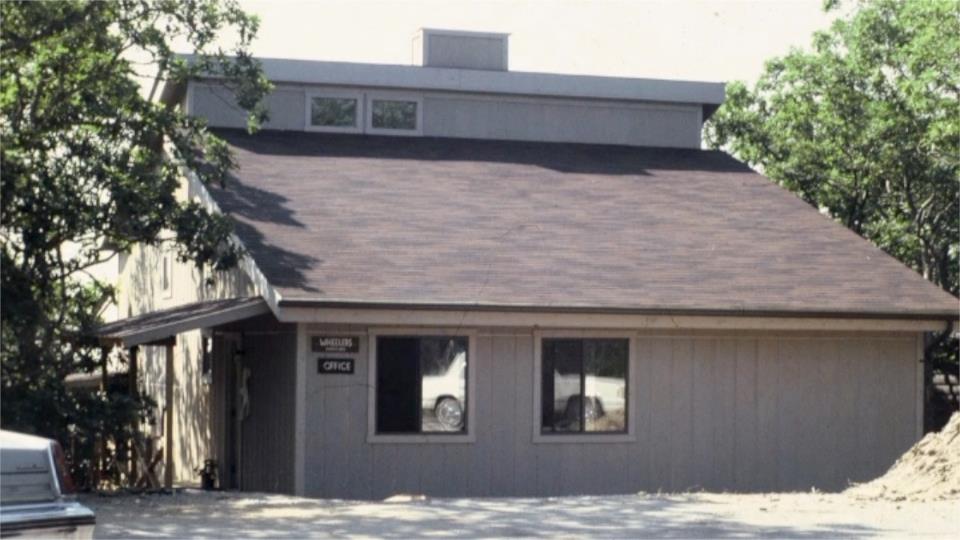 This shows the new office and Director’s home completed in 1984.
[Speaker Notes: 147-This shows the new office and Director’s home completed in 1984.]
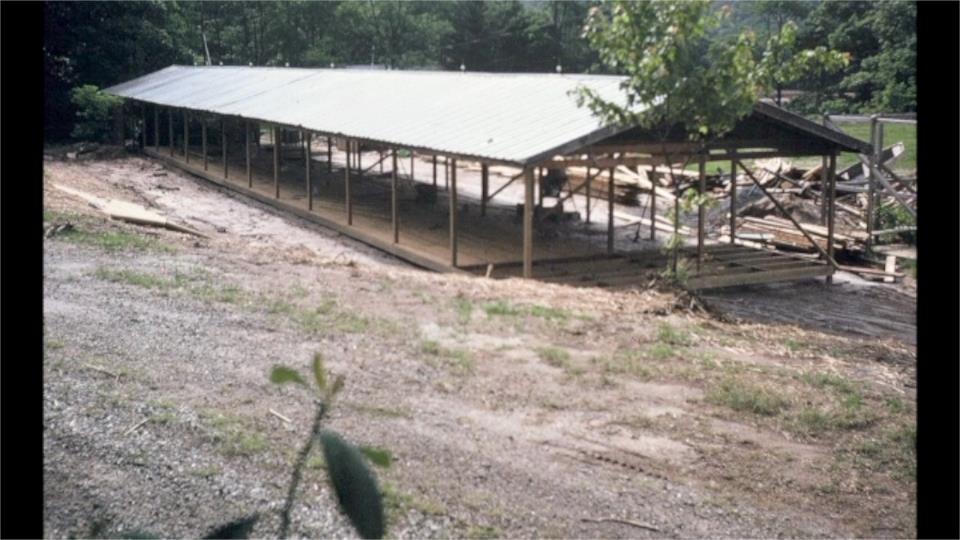 At the base of The Mountain the original stable that had been used as Arts & Crafts space was completely stripped down to just roof and foundation.
[Speaker Notes: 148- At the base of The Mountain the original stable that had been used as Arts & Crafts space was completely stripped down to just roof and foundation.]
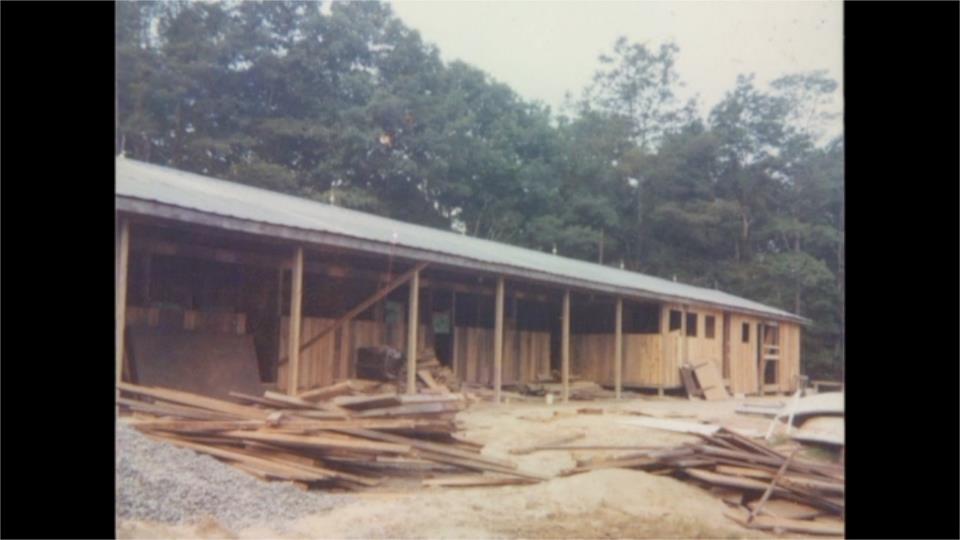 It was rebuilt to include staff housing, bathrooms, arts & crafts and garage space.
[Speaker Notes: 149- It was rebuilt to include staff housing, bathrooms, arts & crafts and garage spaces.]
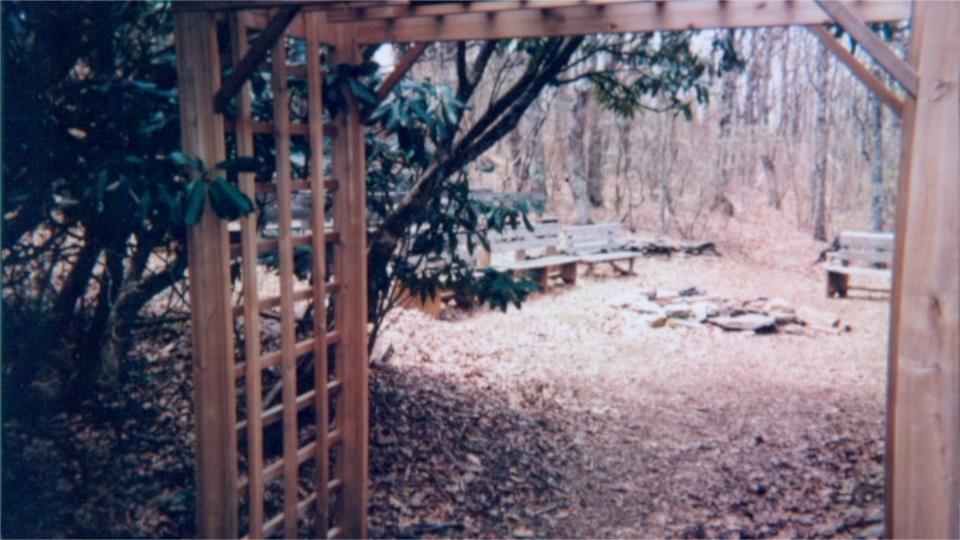 The fire ring opposite cabins 2 and 3 was made more accessible and welcoming.
[Speaker Notes: 150- The fire ring opposite cabins 2 and 3 was made more accessible and welcoming.]
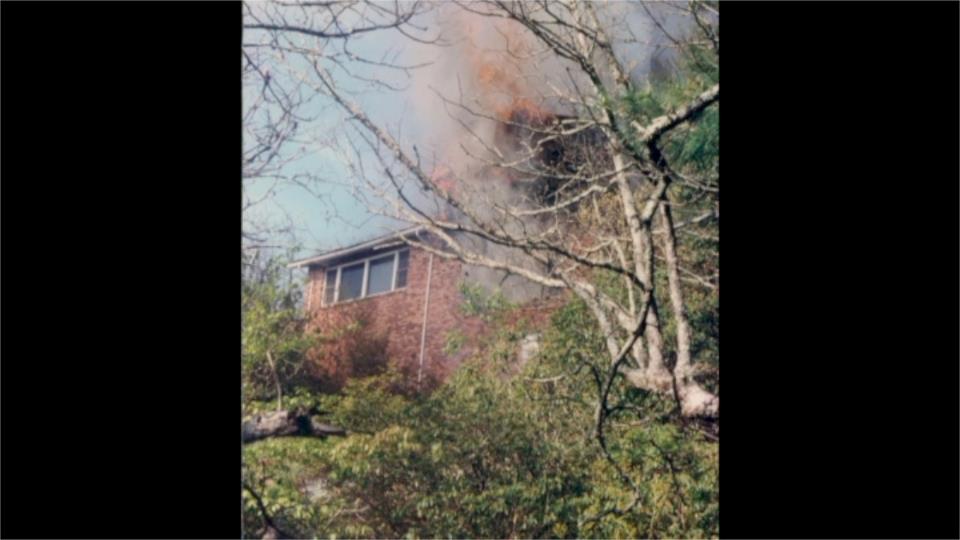 On an early Saturday morning in May…
1989, the original lodge caught fire from an electrical short in the attic above Bedroom # 6 – the original master bathroom of the Wax family. It was a major fire as the following pictures show.
[Speaker Notes: 151- One early Saturday morning in May, 1989, the original lodge caught fire from an electrical short in the attic above Bedroom # 6 – the original master bathroom of the Wax family. It was a major fire as the following pictures show….]
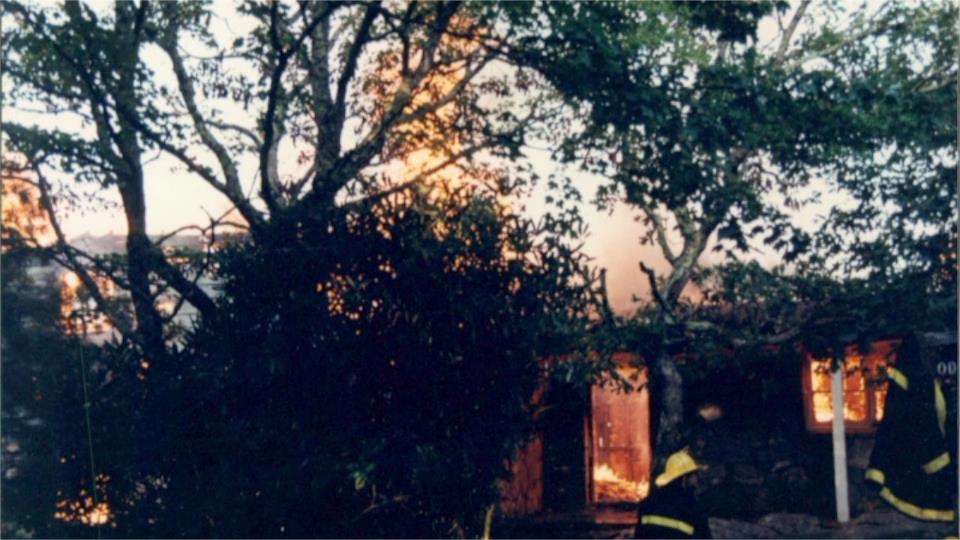 [Speaker Notes: 152]
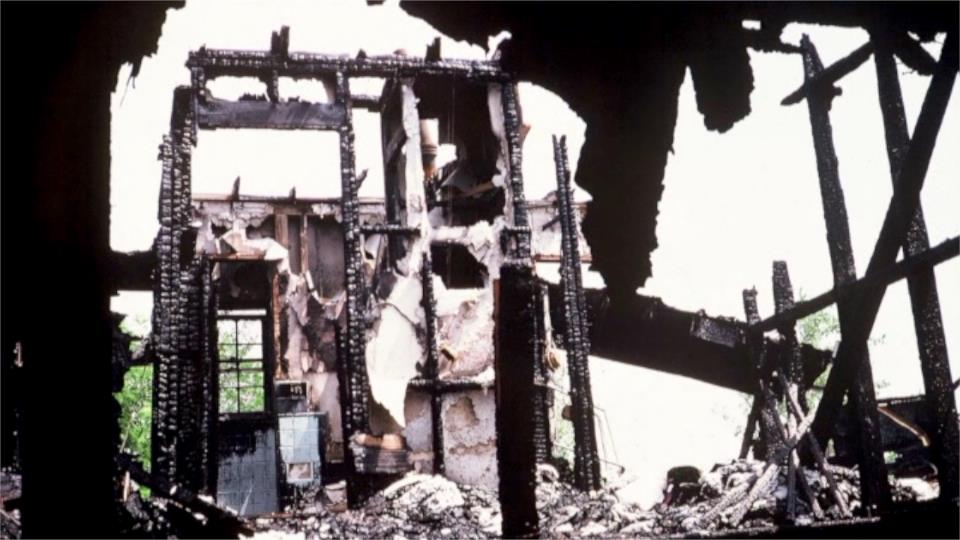 [Speaker Notes: 153]
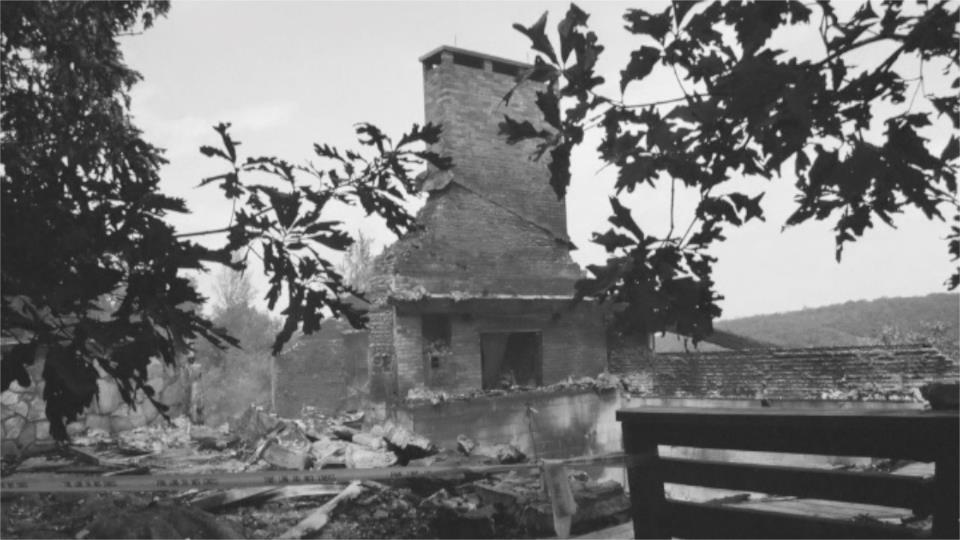 [Speaker Notes: 154 – it was just awful – this beautiful building which had been so important to the Wax family who did so much to develop the physical plant of The Mountain.]
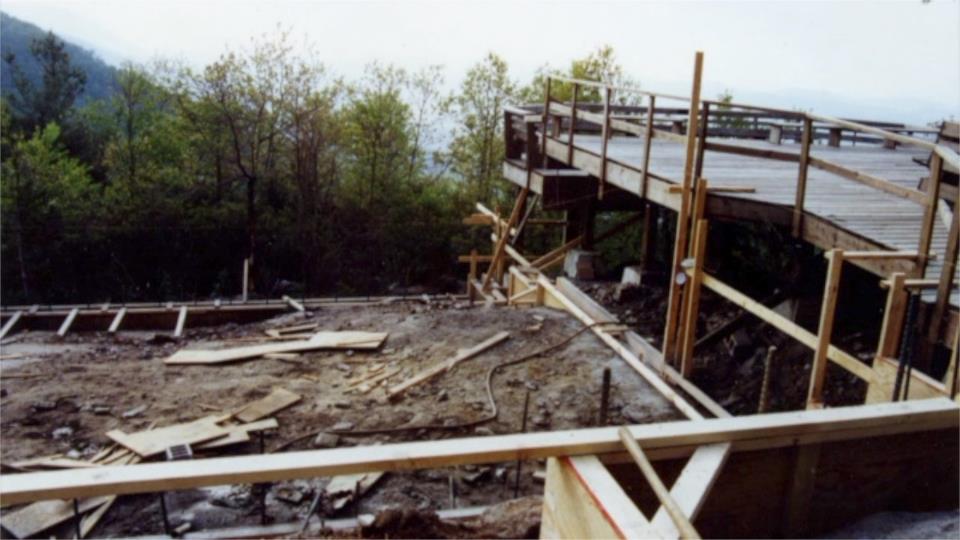 The start of construction of the new Lodge with the original deck on the right -untouched by the fire
[Speaker Notes: 155 - But to go back to the significance of Sally Bellamy – again the lore of The Mtn has Sally Bellamy standing out by the deck during the fire saying “NOT MY DECK.” Amazingly, the fire stopped at the lodge wall that led to the deck, leaving it untouched, shown here with the new Lodge construction just underway.]
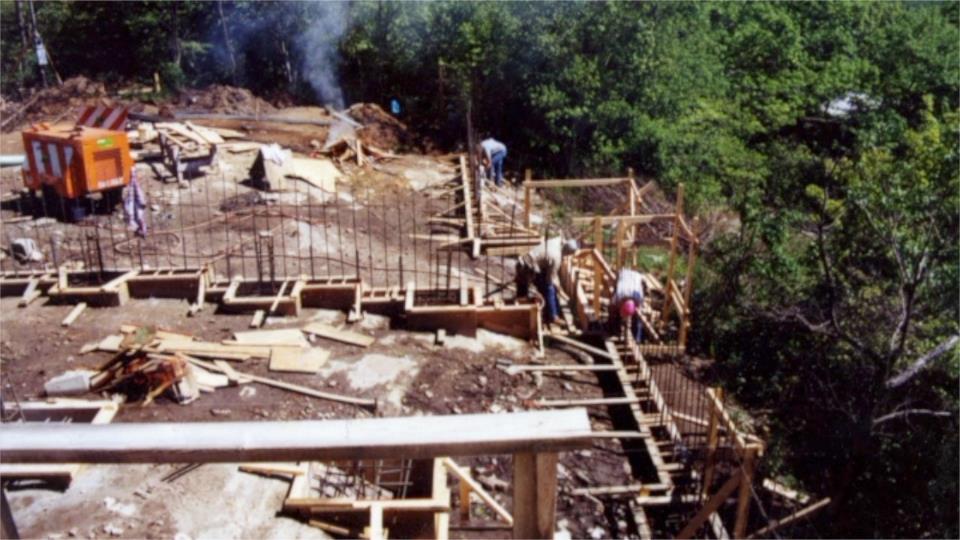 As hard as it was to deal with the loss of the original lodge it was quickly realized that there was an opportunity to construct a true lodge – 12 bedrooms, each with a bath, 4 public bathrooms, a library, housekeeping space, a large meeting room called the Great Room, etc. Plus this would be an up-to-date building code-wise.
[Speaker Notes: 156 -The NEW Lodge--As hard as it was to deal with the loss of the original lodge it was quickly realized that there was an opportunity to construct a true lodge – 12 bedrooms, each with a bath, 4 public bathrooms, a library, housekeeping space, a large meeting room called the Great Room, etc. Plus this would be an up-to-date building code-wise.]
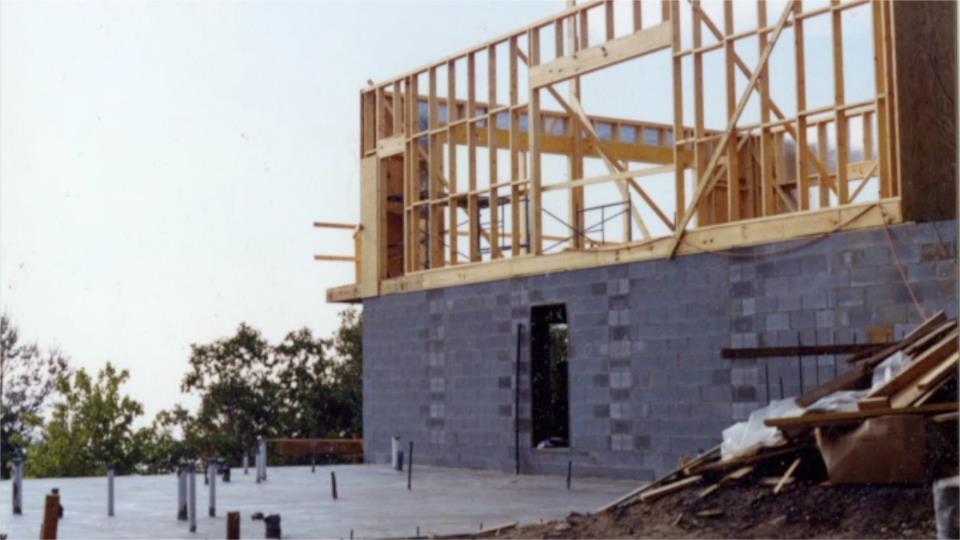 These pictures show the progress and then what the whole place looks like including the fully accessible bedroom and bath.
[Speaker Notes: 157, 158, 159-These pictures show the progress and then what the whole place looks like including the fully accessible bedroom and bath.]
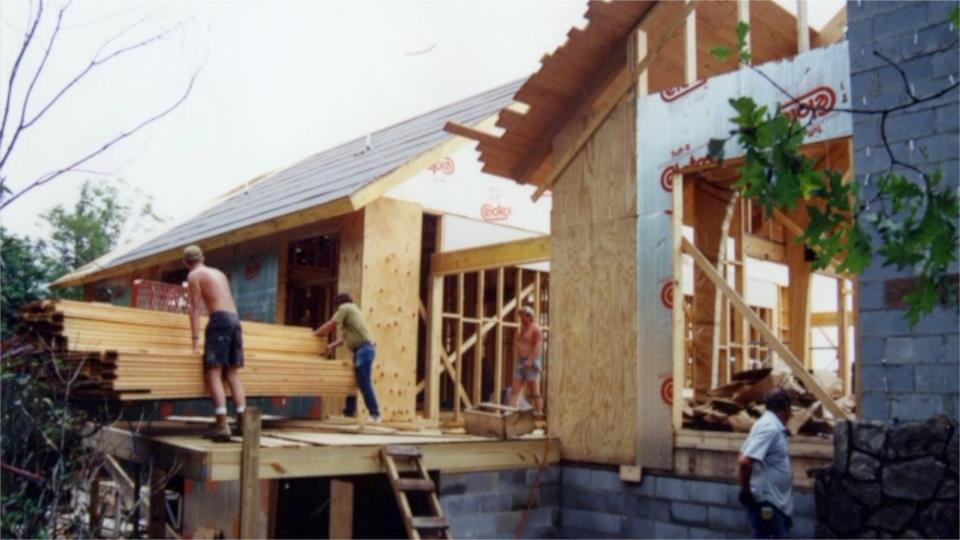 [Speaker Notes: 158]
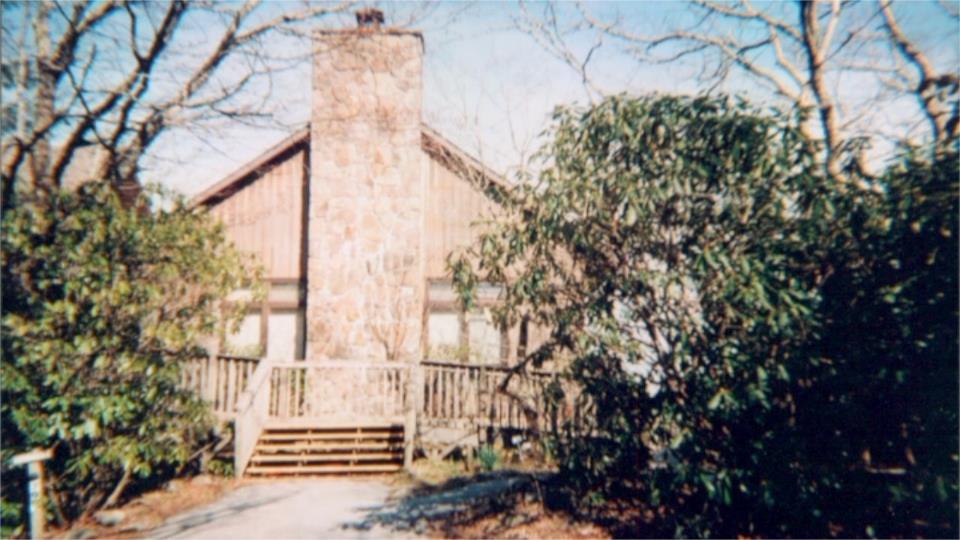 [Speaker Notes: 159 – and the completed lodge from the entrance side]
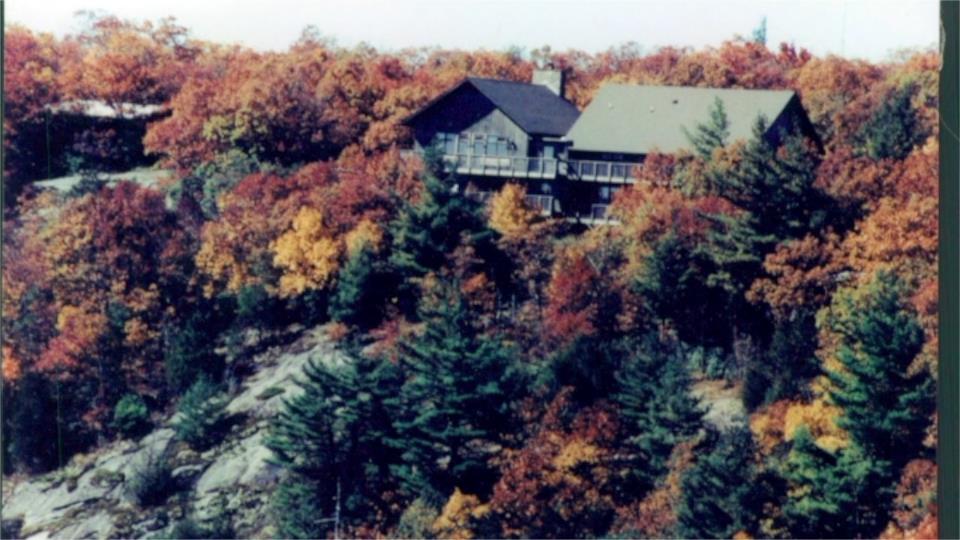 This was the view from Chinquapin Mountain
[Speaker Notes: 160- and viewed from Chinquapin Mountain.]
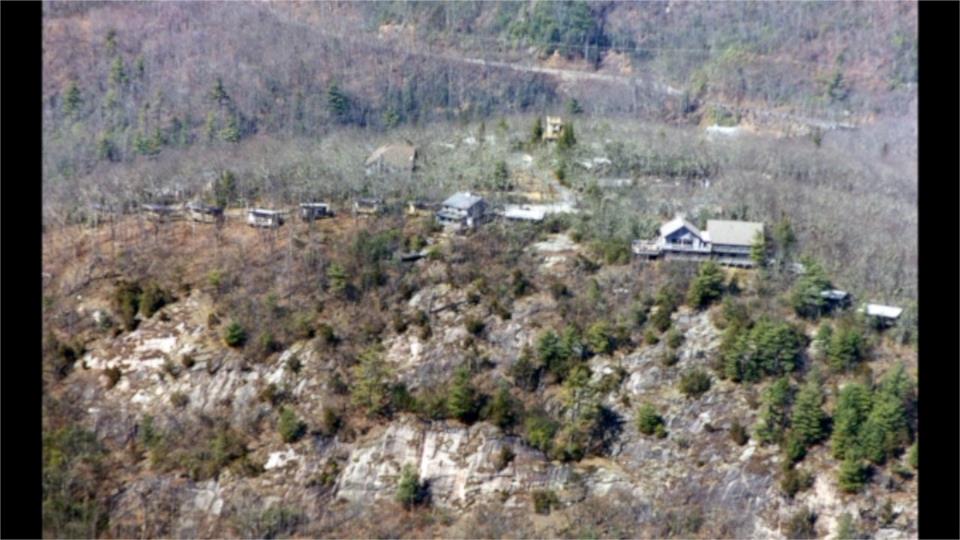 And from the air
[Speaker Notes: 161- and from the air.]
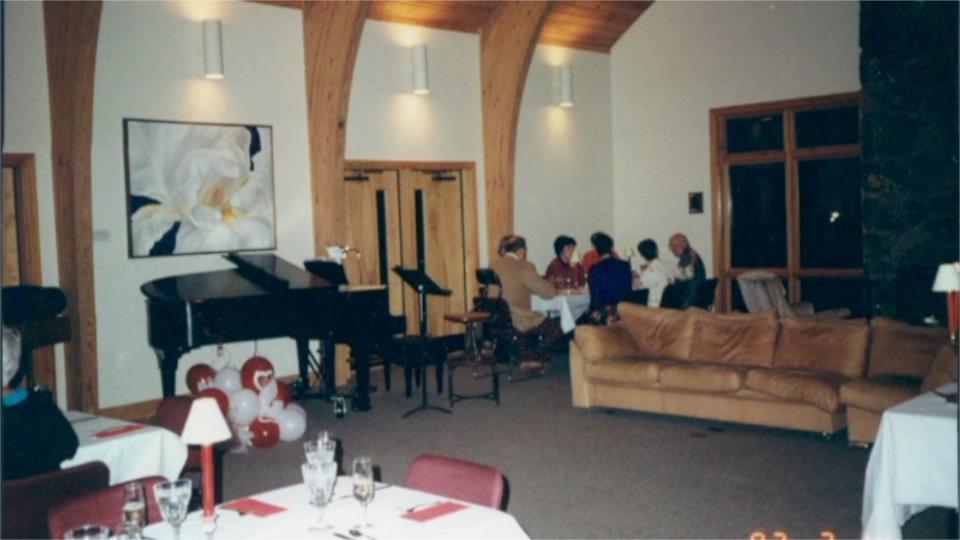 The Great Room
[Speaker Notes: 162 The Great Room]
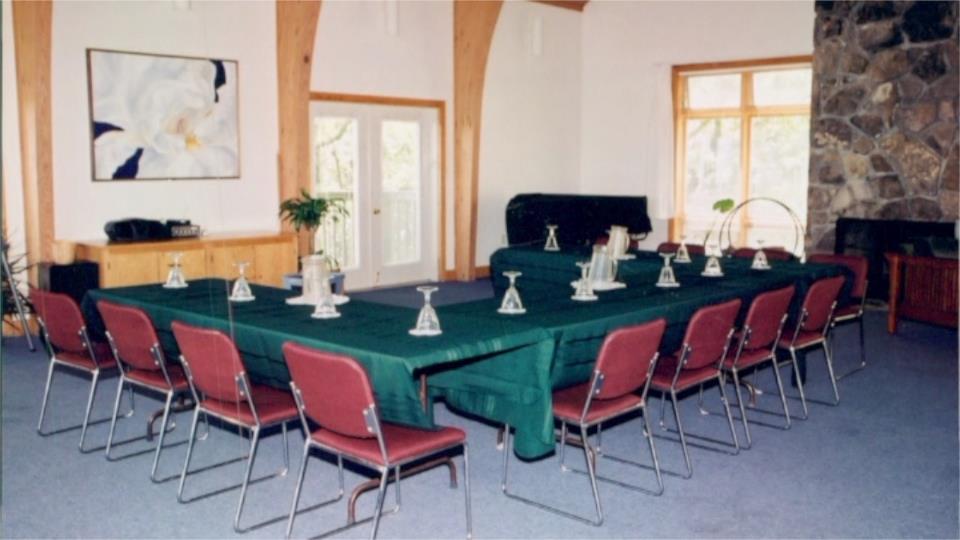 The Great Room set up for meetings
[Speaker Notes: 163- The Great Room set up for meetings.]
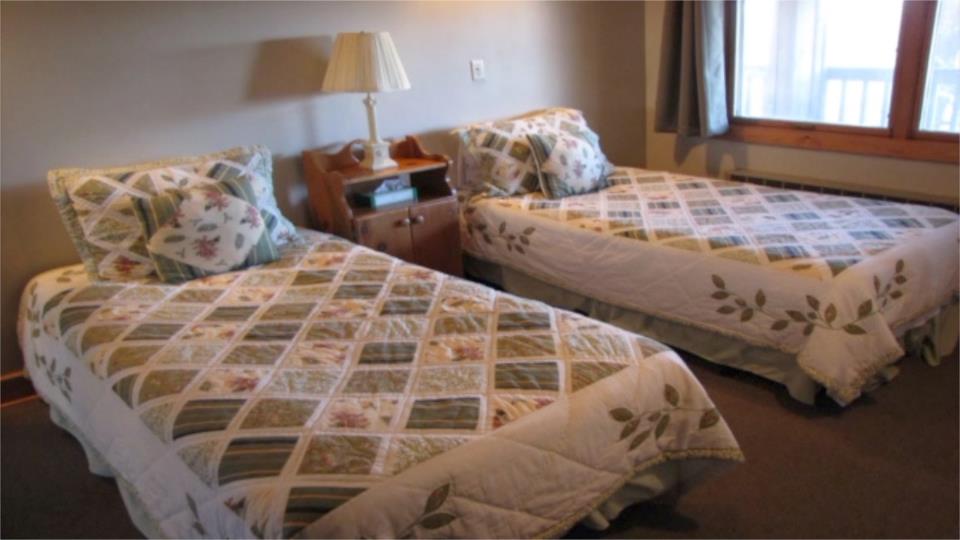 Lodge sleeping room
[Speaker Notes: 164- a Lodge sleeping room.]
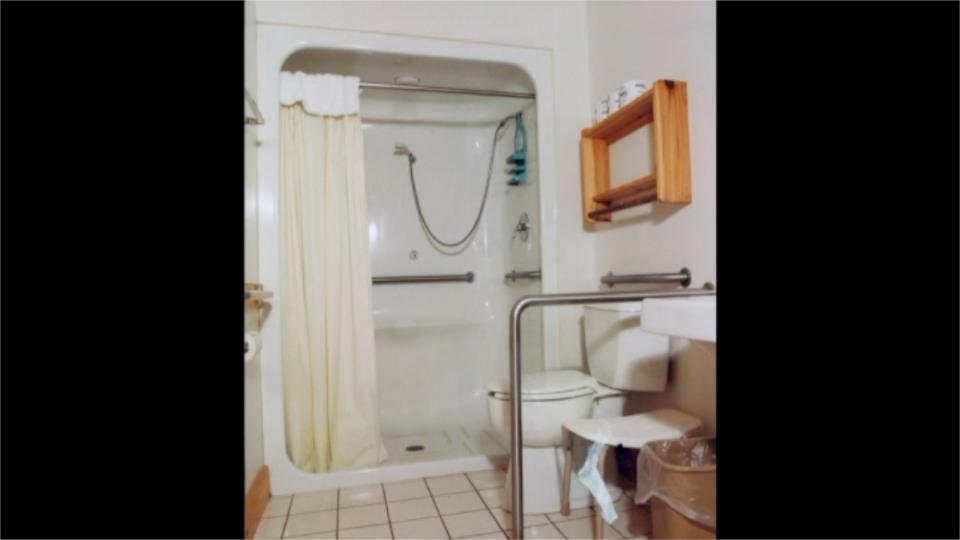 One Lodge room with fully accessible bathroom. 

Now shifting gears…
[Speaker Notes: 165 – one Lodge room with fully accessible bathroom.

Now shifting gears…]
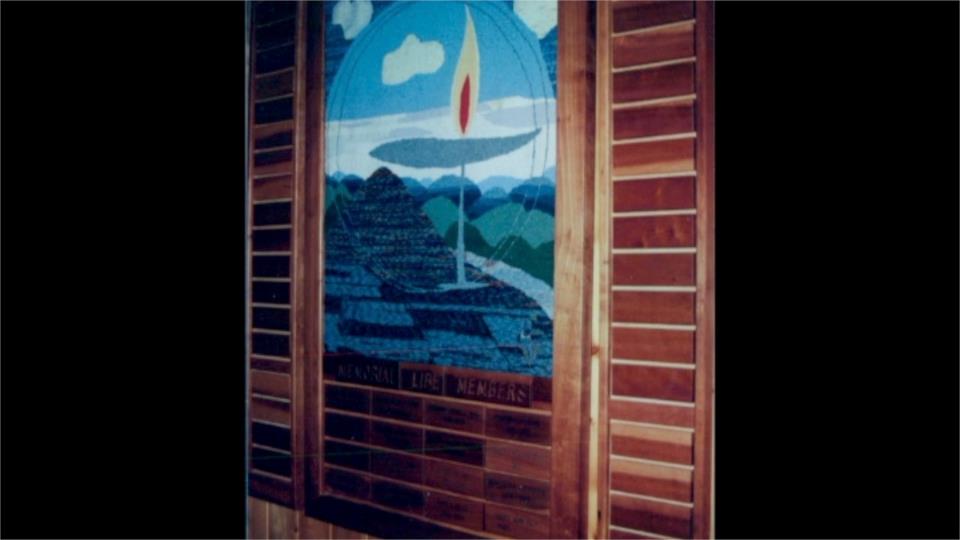 This shows our Memorial Life Members board.  There had been Memorial Memberships and a Memorial Plaque, but there wasn’t an actual Memorial Garden until the late 90’s.
[Speaker Notes: 166 -This shows our Memorial Life Members board in the Dining Hall corridor.  There had been Memorial Memberships and a Memorial Plaque, but there wasn’t an actual Memorial Garden.]
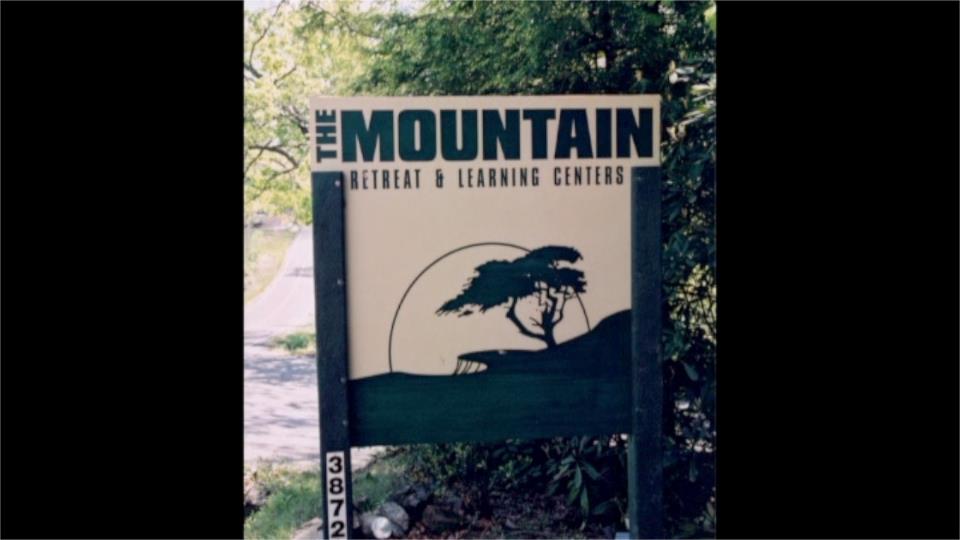 Programmatic and Name Changes. In the late 90’s lots of potential changes were being looked at. It started with the REFUEL program – for young adults post high school. The Milestone Learning Center – offering programs about ethical decision making, and a Learning Center for Leadership. 

This led to various name changes – the formal name changed from Highlands Camp and Conference Center to The Mountain Retreat & Learning Center, then to Centers – plural. These new initiatives did not last and so that led to one more name change with the last word, “Center” – singular, as it remains today.
[Speaker Notes: 168 - Programmatic and Name Changes. In the late 90’s lots of potential changes were being looked at. It started with the REFUEL program – for young adults post high school. The Milestone Learning Center – offering programs about ethical decision making, and a Learning Center for Leadership. 
This led to various name changes – the formal name changed from Highlands Camp and Conference Center to The Mountain Retreat & Learning Center, then to Centers – plural. These new initiatives did not last and so that led to one more name change with the last word, “Center” – singular, as it remains today.]
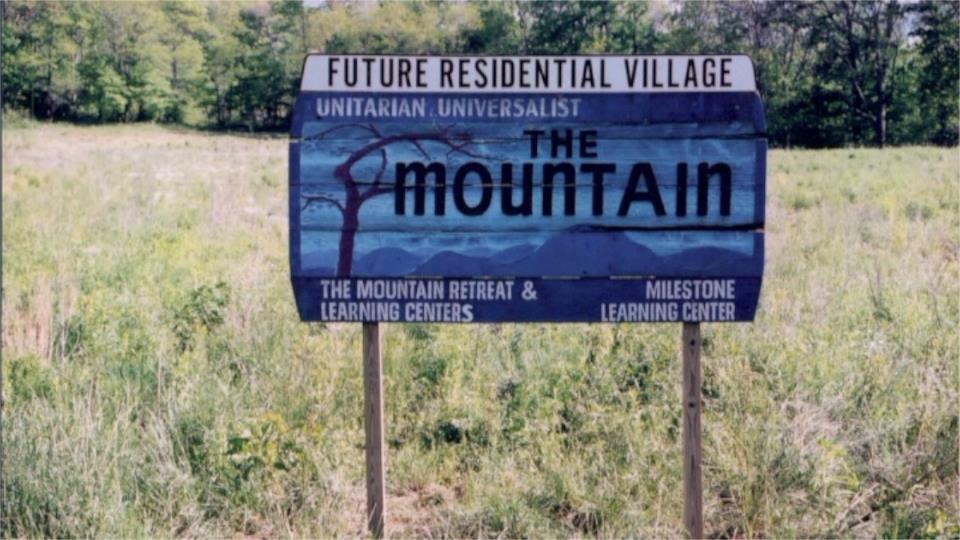 Buying the “Cabbage Patch” – vision of a Co-Housing Community. In late 1999 The Mountain raised $400,000 to purchase the 12 acres of land along Highway 106 and up to the athletic field and old stable – making the total property almost 100 acres. This property had been farmed for years to grow cabbage – a key cash crop of the mountains. A plan was in place to have it become a co-housing community, but it never became a reality. The land, however, has been a great addition providing a much better entrance to The Mountain and now is home to The Mountain’s Many Hands Peace Farm that provides many vegetables for use in the kitchen and flowers that adorn the dining hall. Chickens, turkeys and ducks also are a part of this effort and they supply lots of eggs to the kitchen. The Farm staff does lots of innovative work!
[Speaker Notes: 169- Buying The Cabbage Patch – vision of a Co-Housing Community. In late 1999 The Mountain raised $400,000 to purchase the 12 acres of land along Highway 106 and up to the athletic field and old stable. This property had been farmed for years to grow cabbage – a key cash crop of the mountains. A plan was in place to have it become a co-housing community, but it never became a reality. The land, however, has been a great addition providing a much better entrance to The Mountain and now is home to The Mountain’s Many Hands Peace Farm that provides many vegetables for use in the kitchen and flowers that adorn the dining hall. Chickens also are a part of this effort and they supply lots of eggs to the kitchen. The Farm staff does lots of innovative work!]
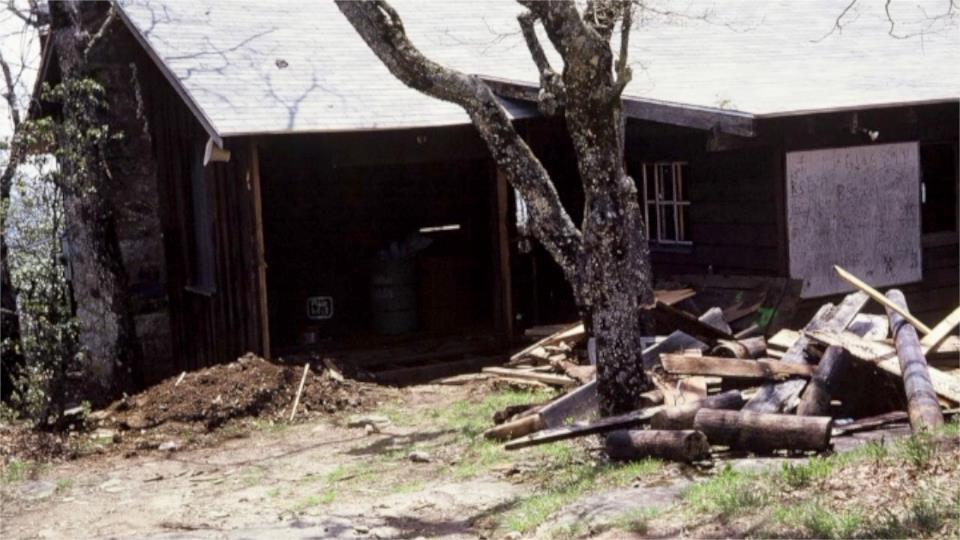 More rebuilding--In the late 90’s/early 2000’s starting with the REC Hall
[Speaker Notes: 170- More rebuilding--In the late 90’s/early 2000’s much more rebuilding was done, starting with the REC Hall]
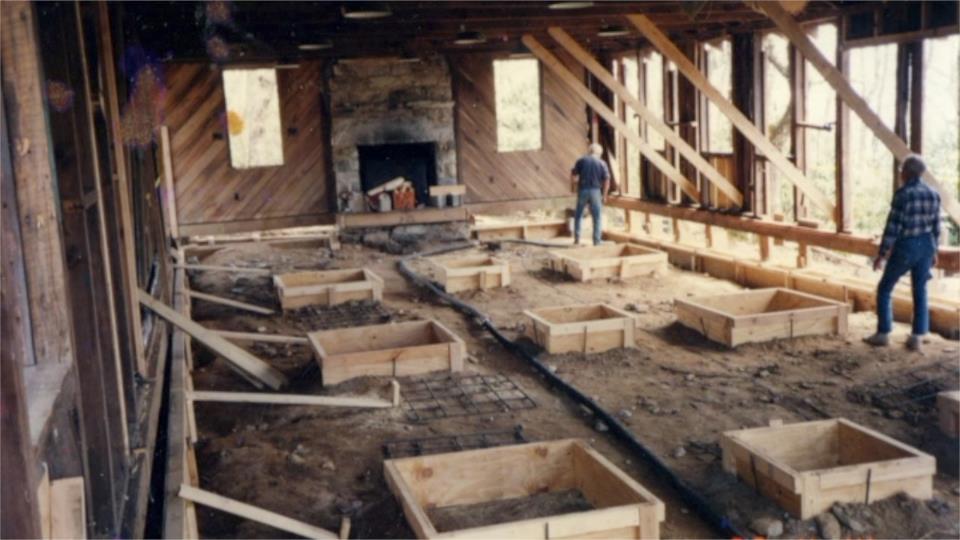 This 1920 building was changed from one story to two, fully winterized and with a huge increase in programming space.
[Speaker Notes: 171- the 1920’s REC Hall was changed from one story to two, fully winterized and with a huge increase in programming space.]
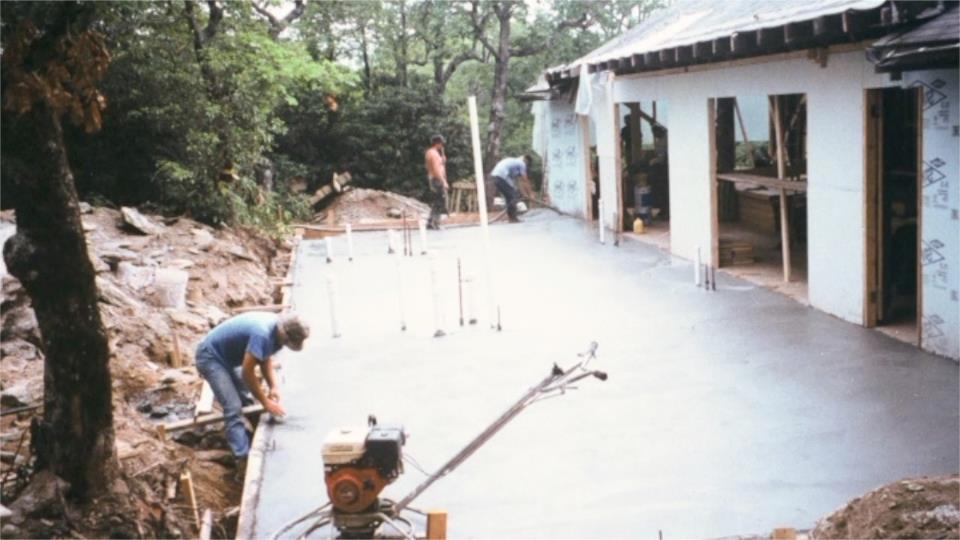 Adding a new entrance walkway with bathrooms – both levels (there had been none before)
[Speaker Notes: 172- adding a new entrance walkway with bathrooms on both levels – there had been none before.]
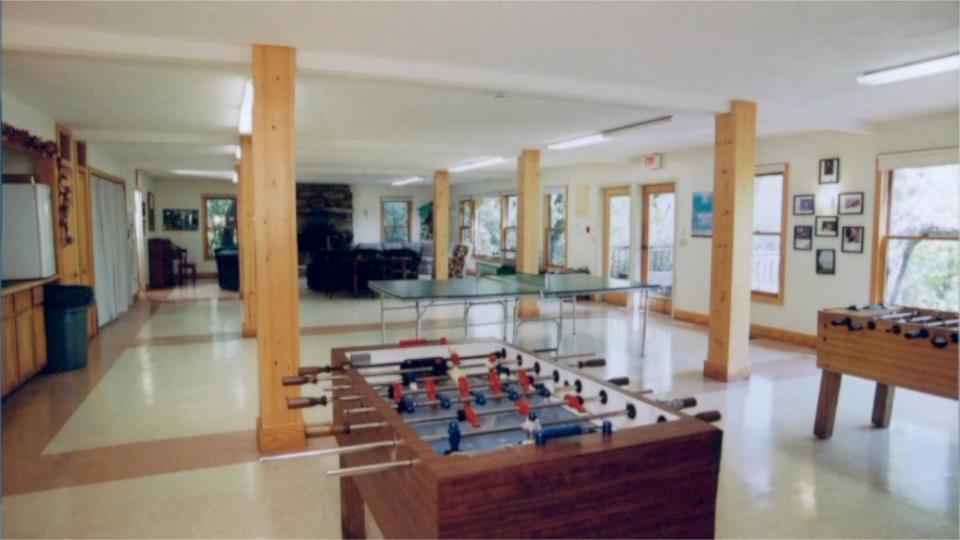 Here is the lower REC Hall finished
[Speaker Notes: 173- Here is the lower REC Hall finished.]
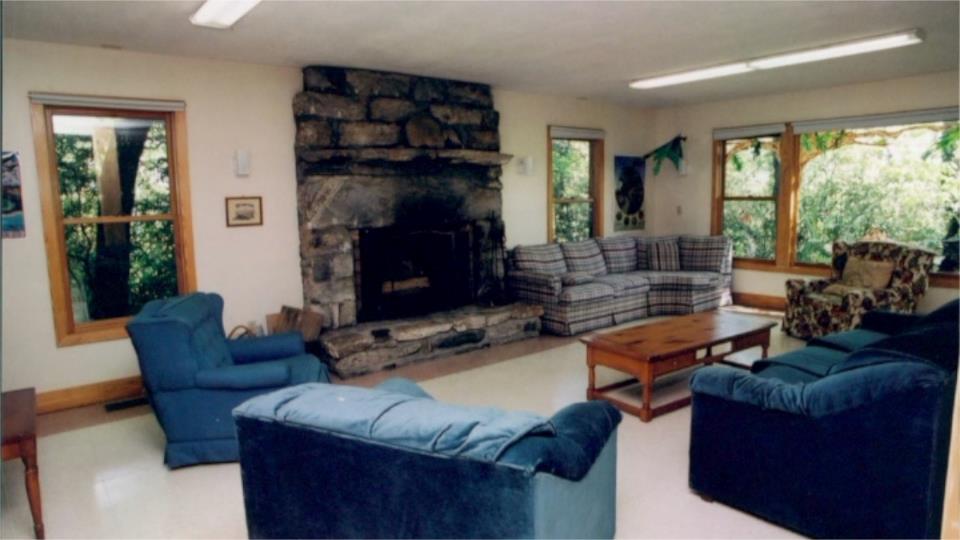 The original fireplace is still there
[Speaker Notes: 174- the original fireplace is still there.]
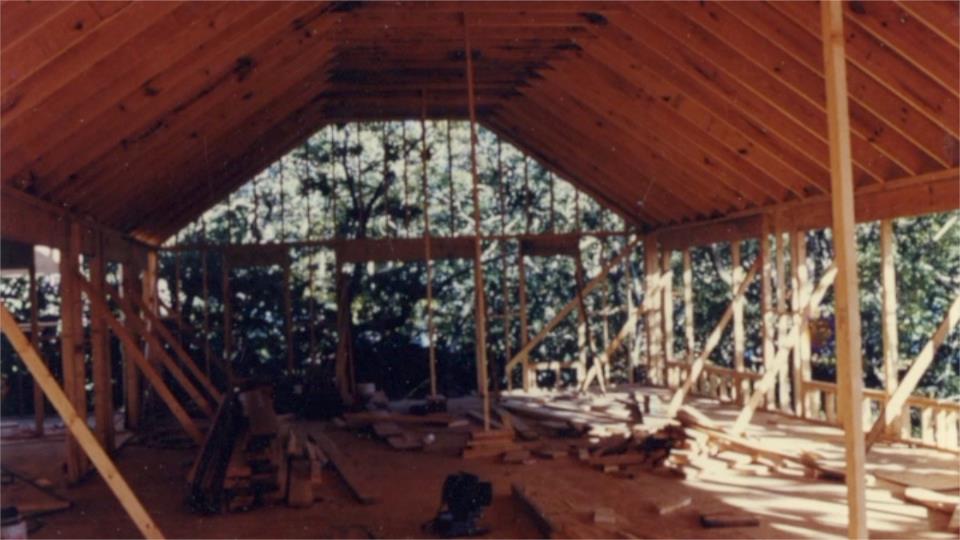 Tree house upstairs with an attic
[Speaker Notes: 175- Tree House upstairs with an attic]
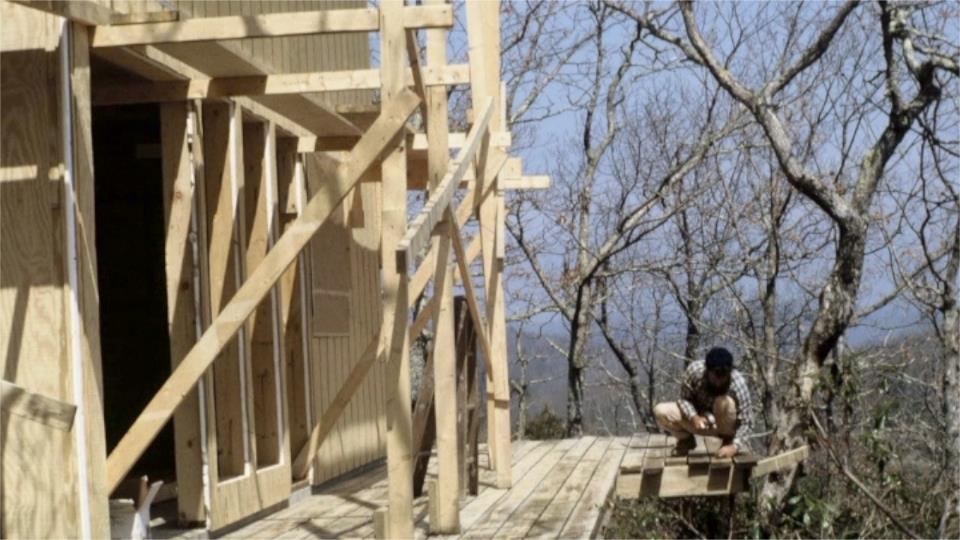 More of the construction upstairs
[Speaker Notes: 177 – more of the construction upstairs]
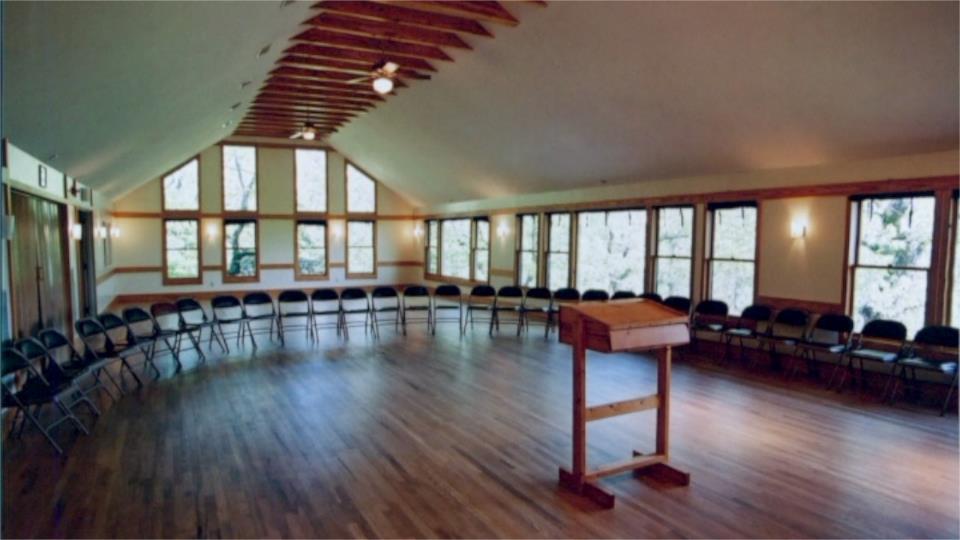 The Tree House interior when it was completed
[Speaker Notes: 178- The Tree House interior when it was finished.]
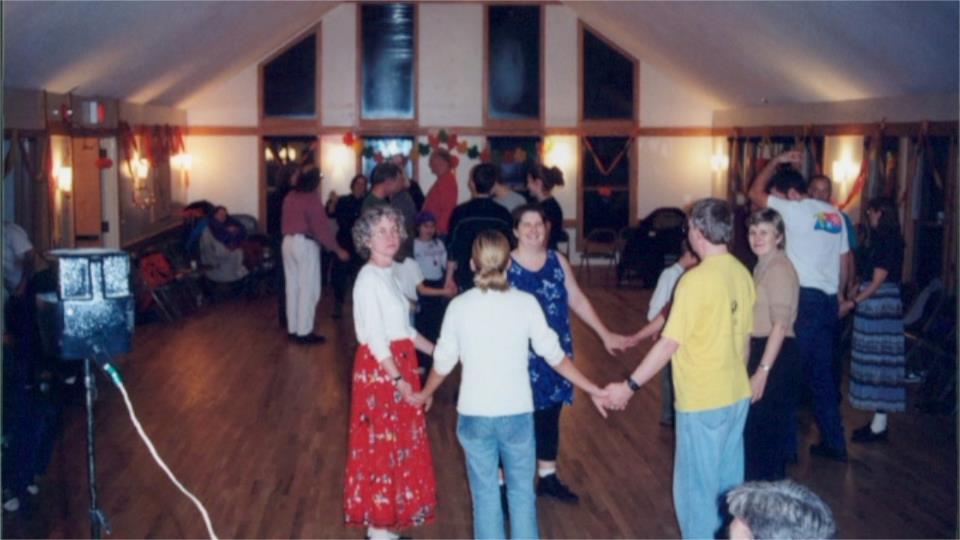 And hosting a program
[Speaker Notes: 179- And hosting a program.]
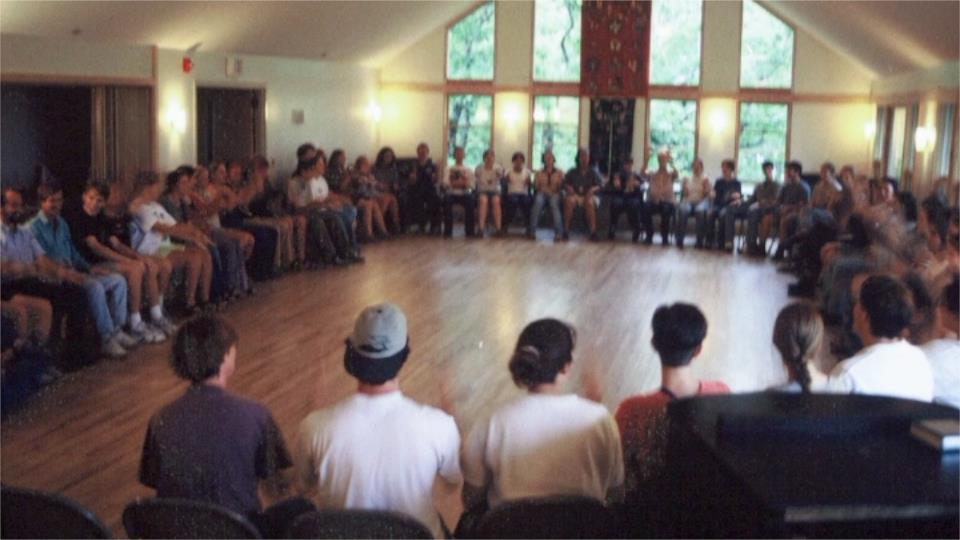 A large group gathering
[Speaker Notes: 180- A large group gathering]
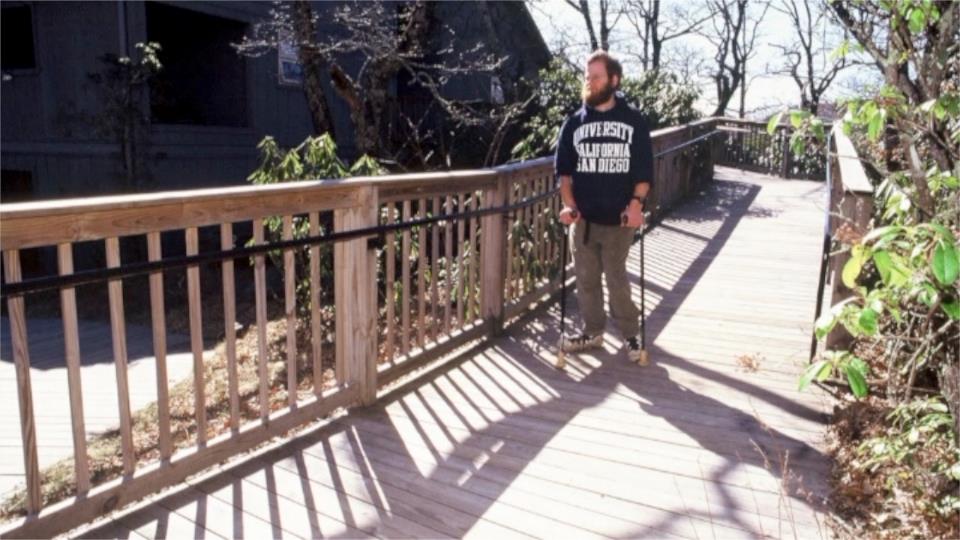 A ramp was built to make the Tree House upstairs accessible
[Speaker Notes: 182- A ramp was built to make the Tree House upstairs accessible.]
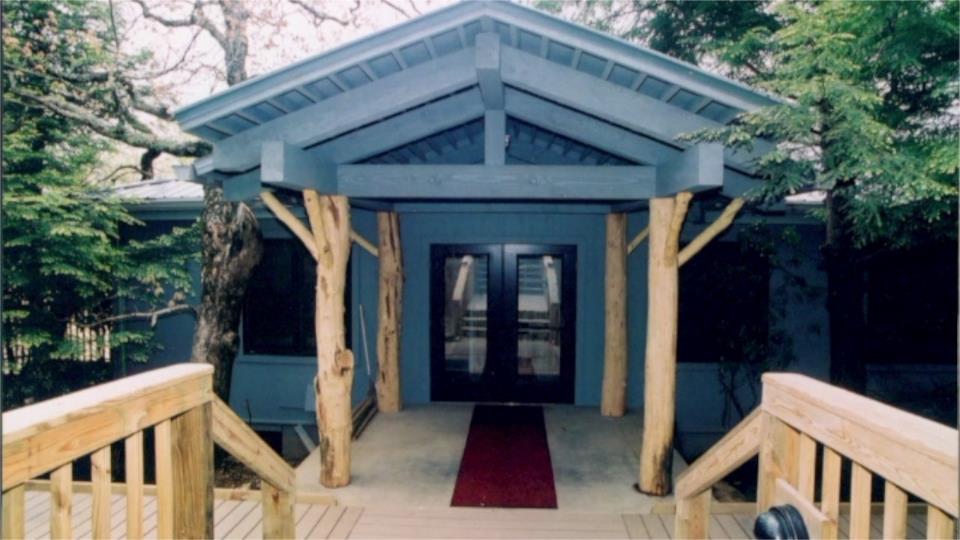 Next, the Dining Hall building was remodeled, with a nicer entrance and accessible bathrooms
[Speaker Notes: 183- Next, the Dining Hall building was remodeled, with a nicer entrance and accessible bathrooms.]
New ramps were built around the entrance side of the building, for better access.
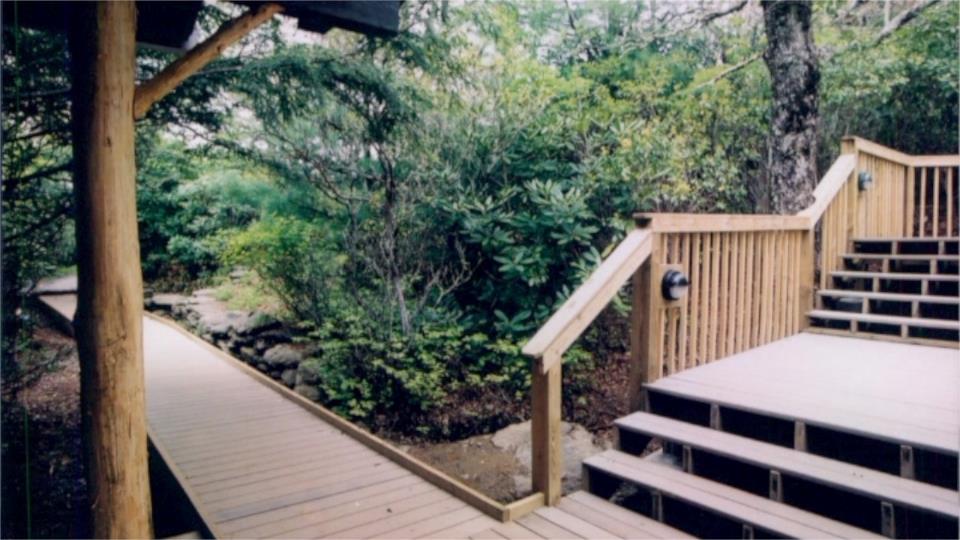 [Speaker Notes: 184- New ramps were built around the entrance side of the building, for better access.]
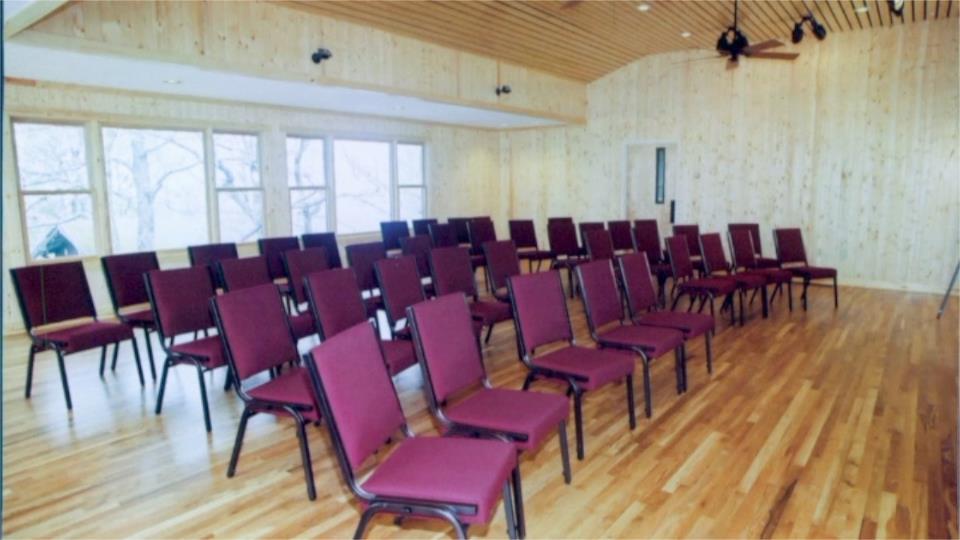 This is The Commons, located at one end of the Dining Hall building…
[Speaker Notes: 185- This is the Commons Room, located at one end of the Dining Hall building…]
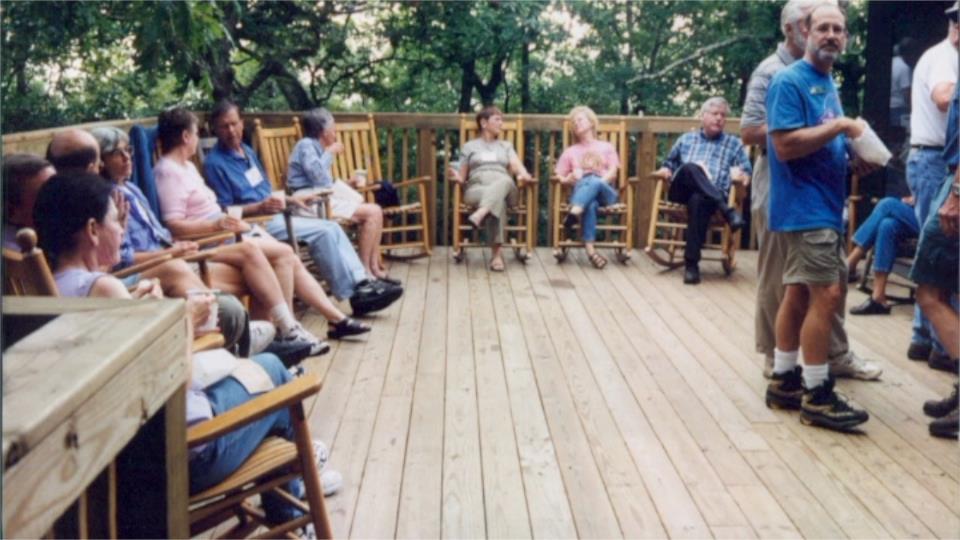 With a Deck for use anytime, but especially social hour…
[Speaker Notes: 186- With a Deck for use anytime, but especially social hour…]
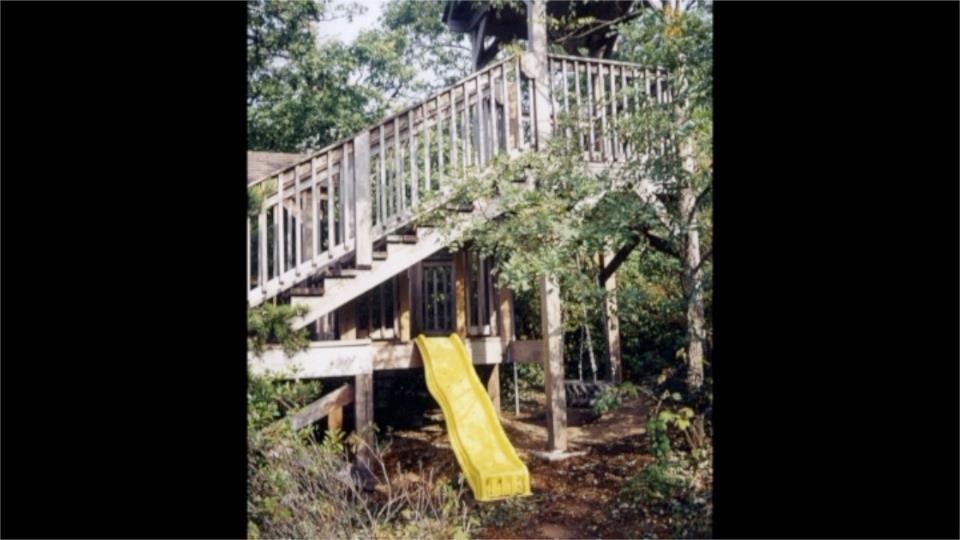 And a nice playground close by for the little people
[Speaker Notes: 187- And a nice playground close by for the little people.]
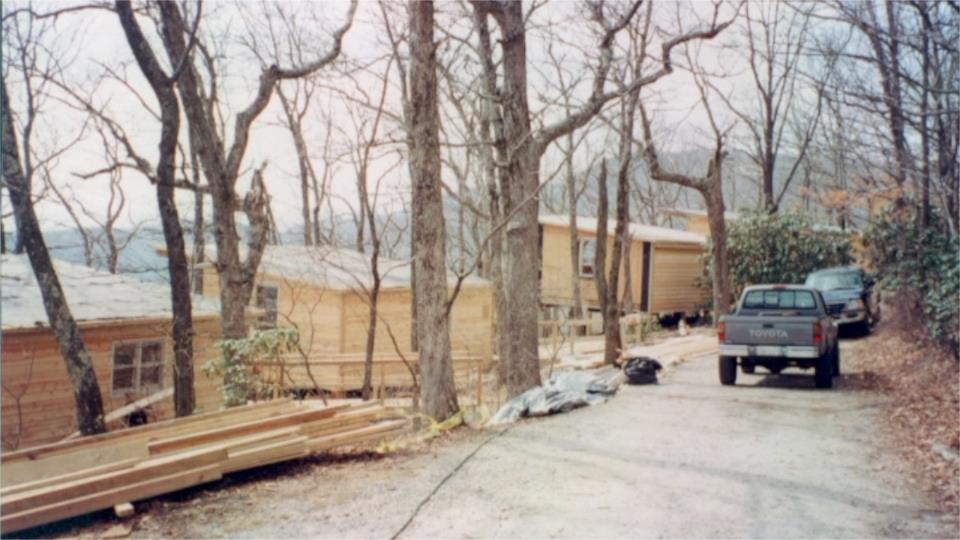 Upgrading of the cabins began, with new siding, windows, heat and insulation
[Speaker Notes: 188-  Upgrading of the cabins with new siding, windows, heat and insulation.]
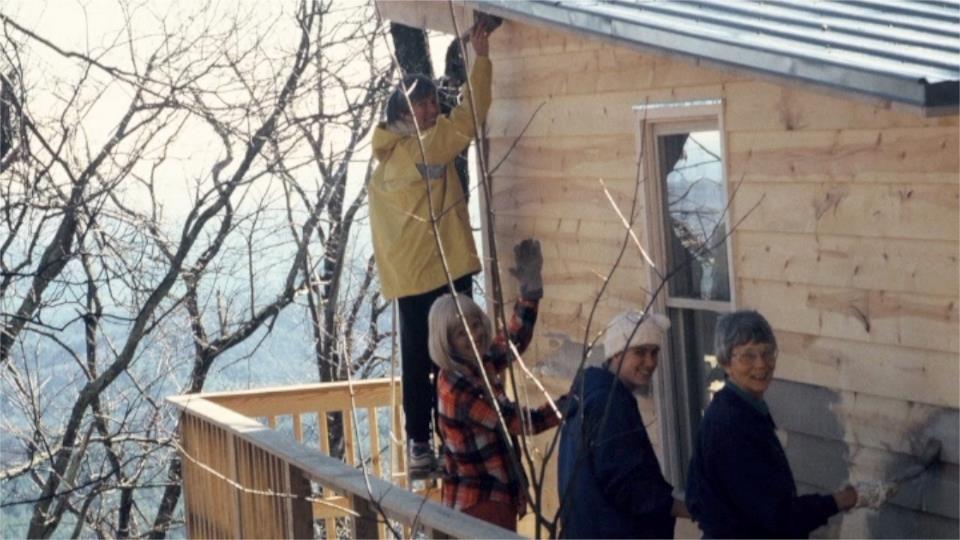 The painting crew was next
[Speaker Notes: 189- the painting crew was next]
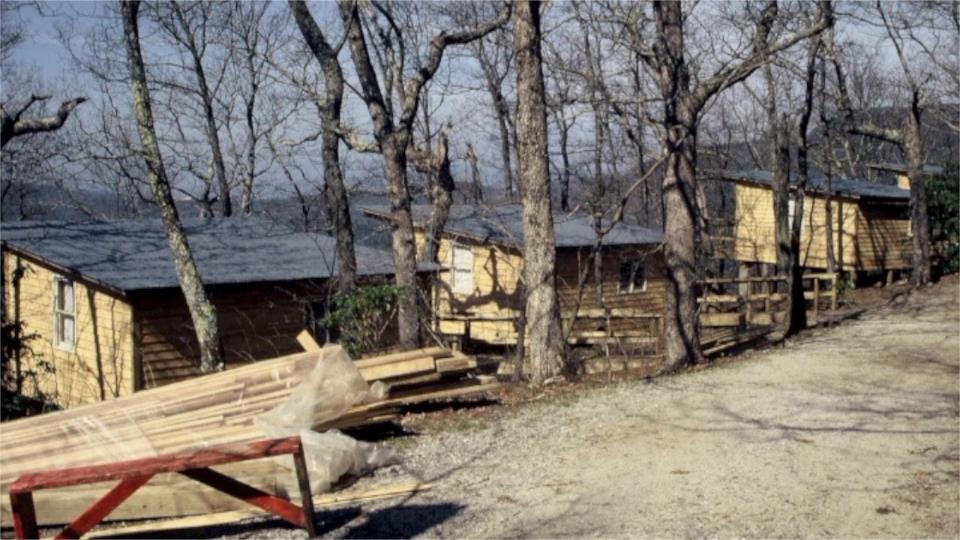 The result for cabins 13-20 was a bedroom with two beds for adult leaders or parents and then 8 bunk beds in the rest of the cabin
[Speaker Notes: 190- The result for cabins 13-20 was a bedroom with two beds for adult leaders or parents and then 8 bunk beds in the rest of the cabin.]
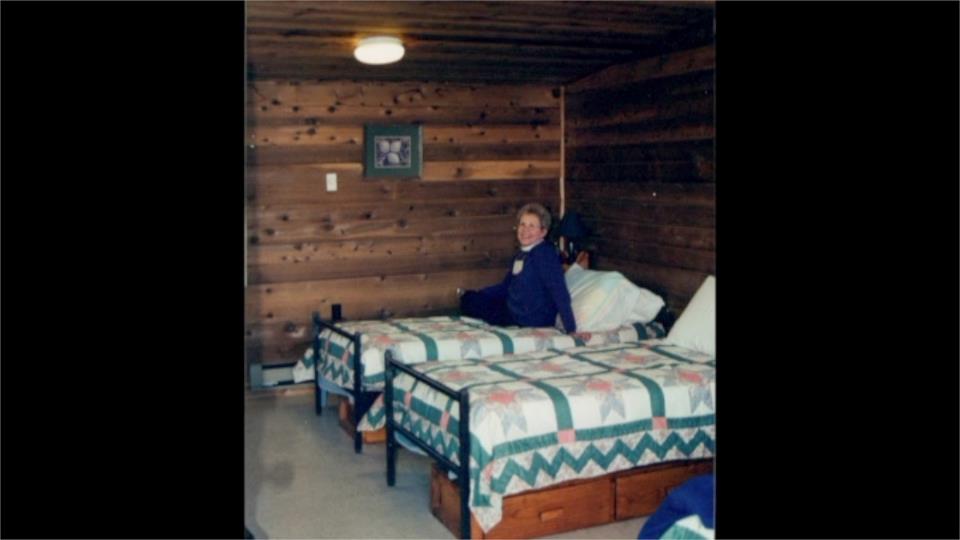 The same kind of treatment for cabins 7-12 but they were divided in two --with two or three single beds on the “A” side and two on the “B” side. Both sides having bathrooms. Cabin 7 is completely accessible – two bedrooms – each with two beds.
[Speaker Notes: 191- the same kind of treatment for cabins 8-12 but they were divided in two -- had a 2nd bathroom added and each half had 2 or 3 beds.
Cabin 7 was made completely accessible – 2 bedrooms with each having 2 beds]
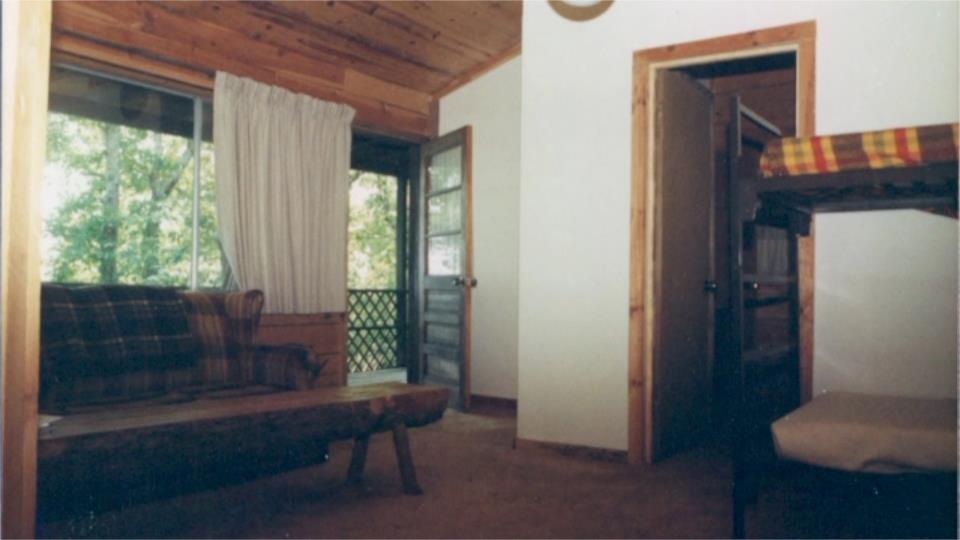 Cabins 1-4 became 2 BR cabins with 2 baths plus a central living area with 2-4 bunks
[Speaker Notes: 192-Cabins 1-4 became 2 bedroom cabins with 2 baths plus a central living area with 2-4 bunks]
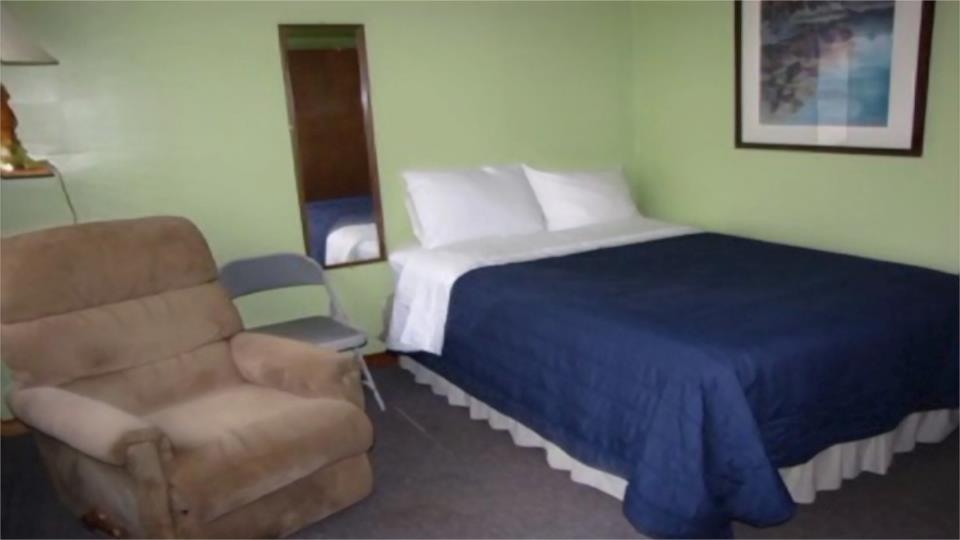 Milestone and Emerson have double beds and twin beds and each with two bathrooms
[Speaker Notes: 193- Milestone and Emerson have double beds and twin beds and each with two bathrooms.]
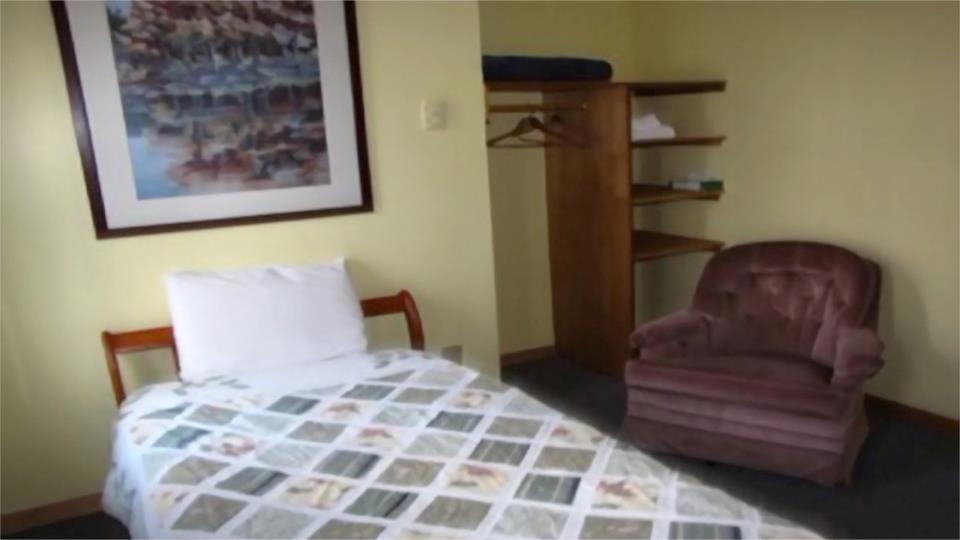 More views of Milestone
[Speaker Notes: 194, 195, - more views of Milestone]
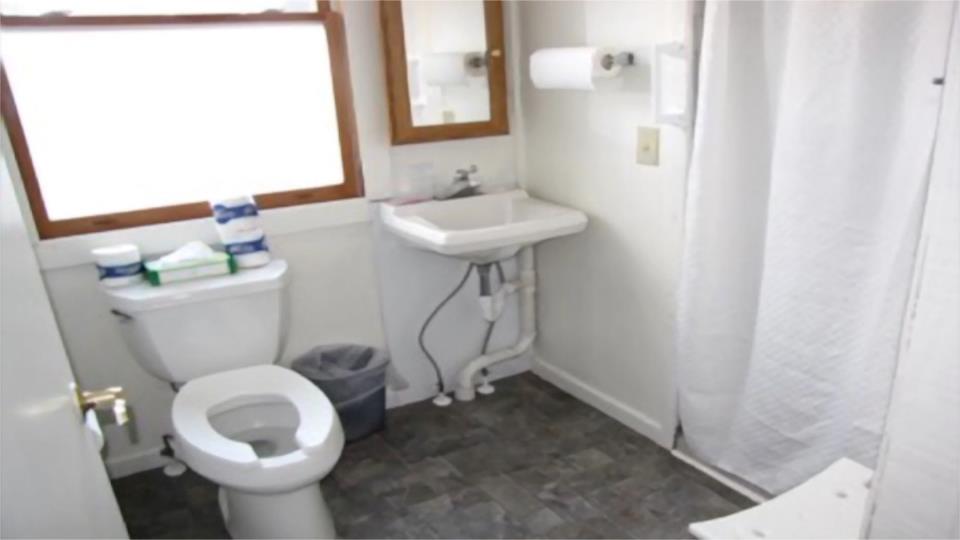 [Speaker Notes: 195- also Milestone]
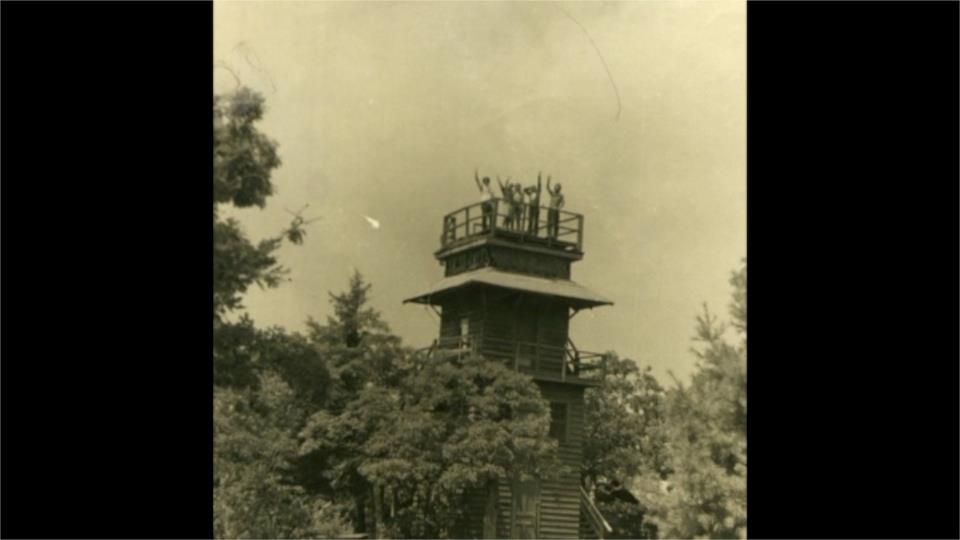 And, the Tower 
– a constant since the 1920’s.
[Speaker Notes: 196 -- And, the Tower – a constant since the 1920’s.]
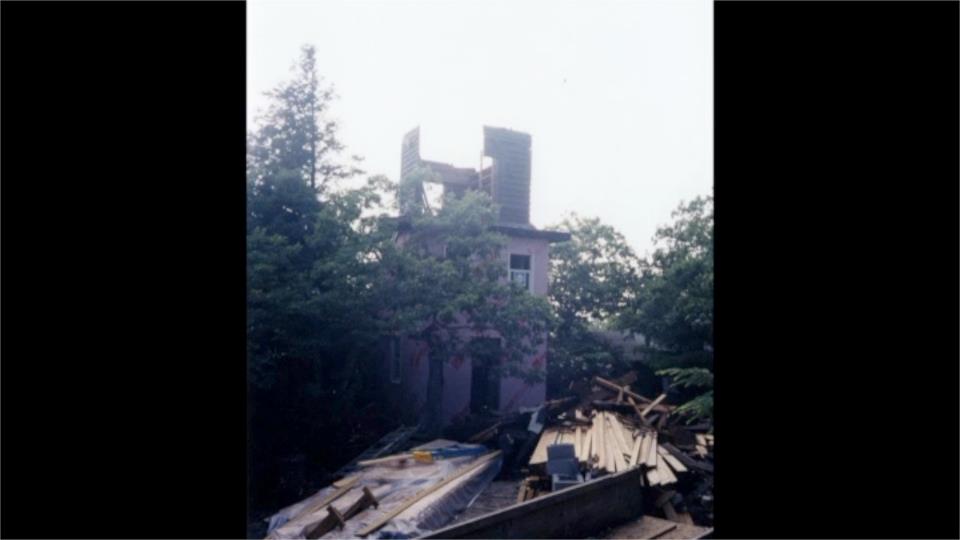 Finally the decision was made in the late 90’s to significantly rebuild the Tower and create a Chapel in the building behind it. Here starting the work
[Speaker Notes: 197 – a decision was made in the late 90’s to significantly rebuild the Tower and create a Chapel in the building behind it.]
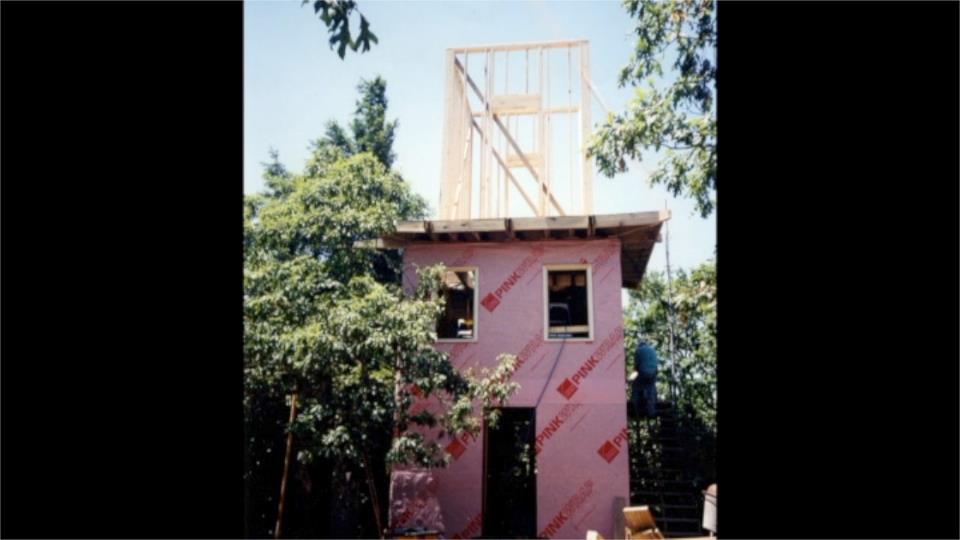 This involved adding insulation and heat to make new meeting spaces and office spaces. Lots of effort
[Speaker Notes: 199- This involved adding insulation and heat to make new meeting spaces and office spaces.]
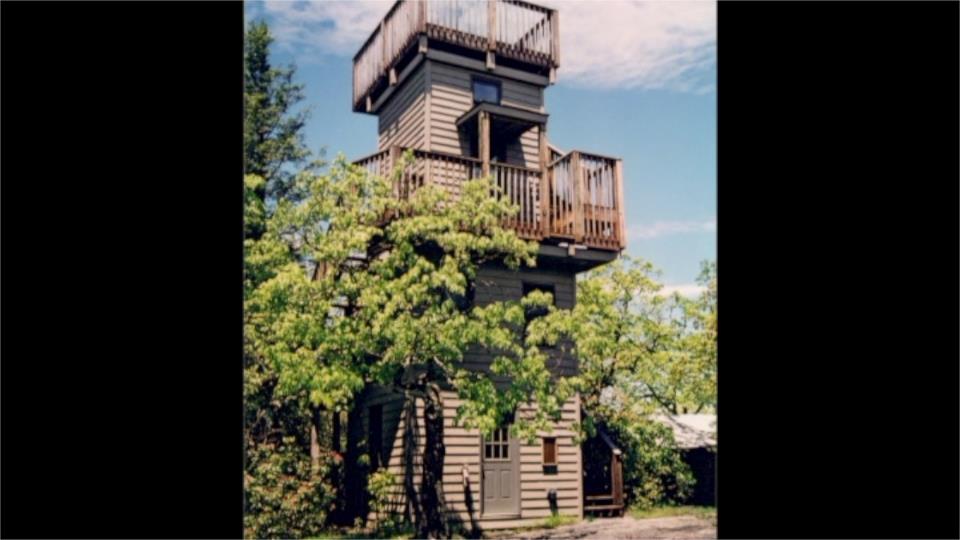 This is the finished Tower after the renovation
[Speaker Notes: 201 - This is the finished Tower after the renovation.]
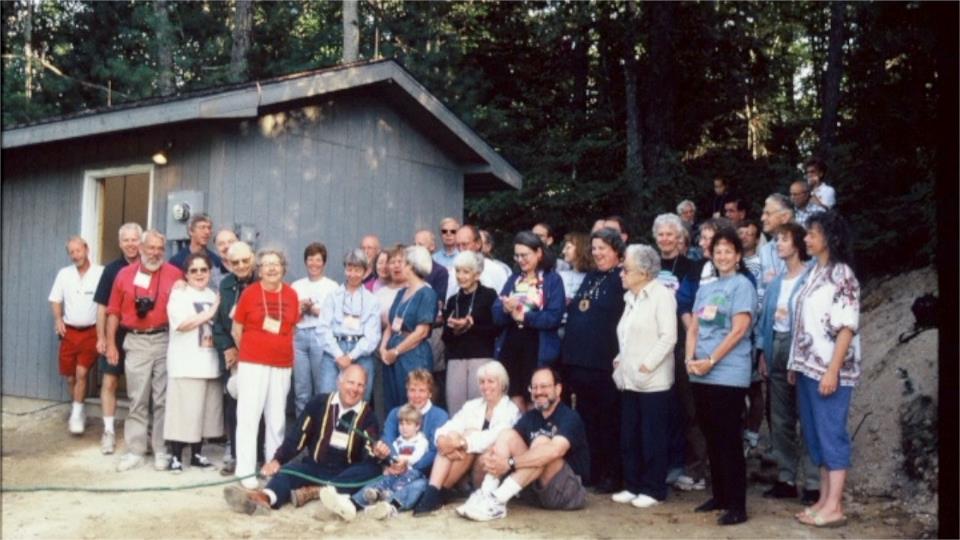 And not just buildings being upgraded – also the water system
[Speaker Notes: 202- And not just buildings being upgraded – also the water system.]
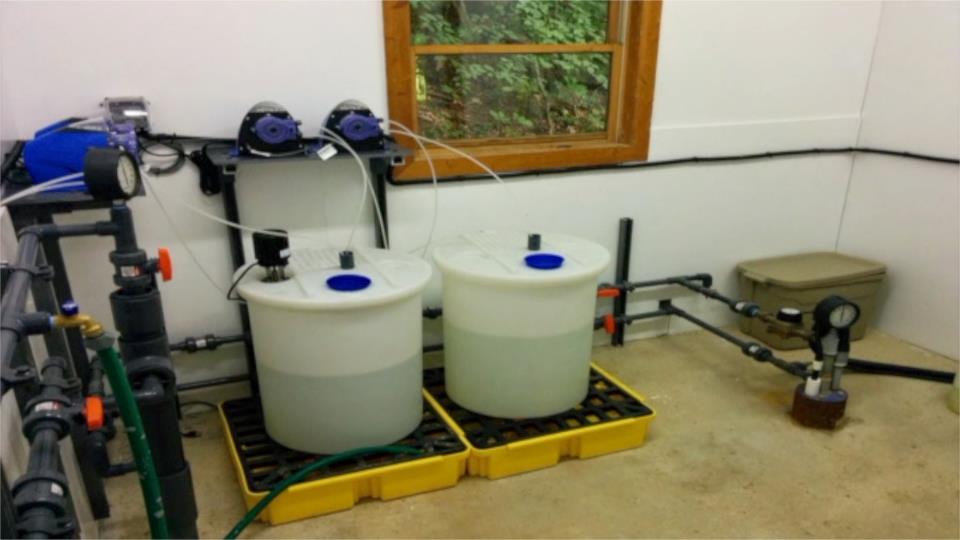 Significant improvements to our three wells, the chlorination process…
[Speaker Notes: 203- Significant improvements to our three wells, the chlorination process…]
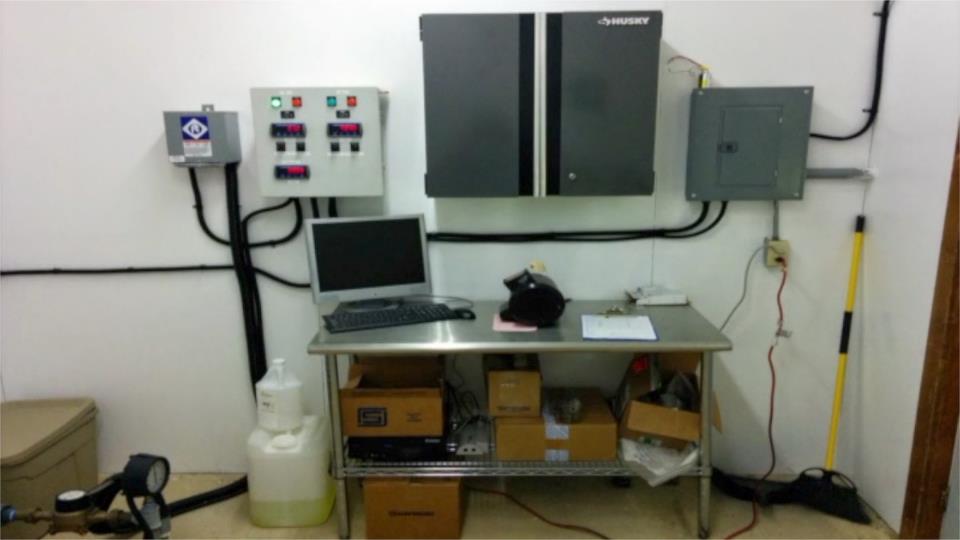 And the automation of each well that is being used
[Speaker Notes: 204- And the automation of each well that is being used.]
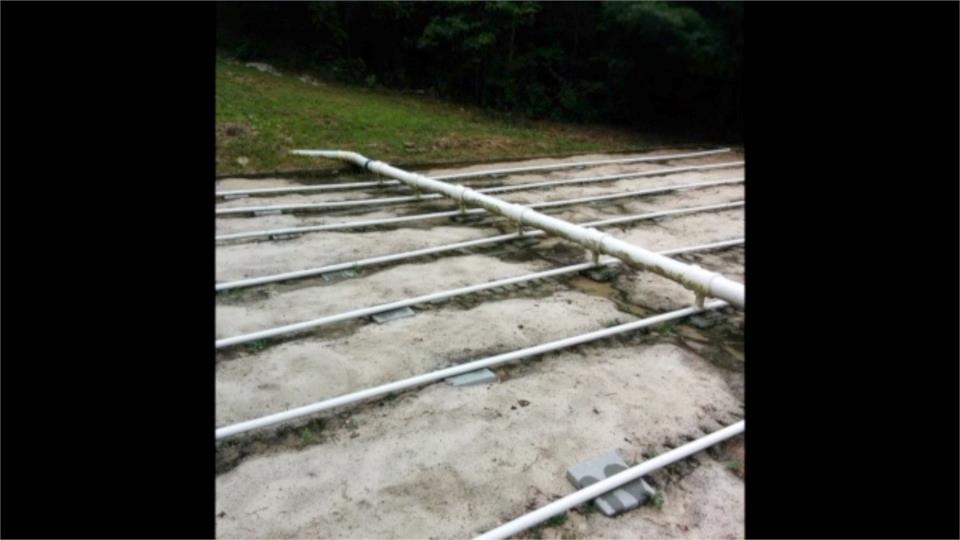 The waste water treatment plant also went through improvements, so we could stay certified by the state
[Speaker Notes: 205 - The waste water treatment plant also went through improvements and the system is certified by the state.]
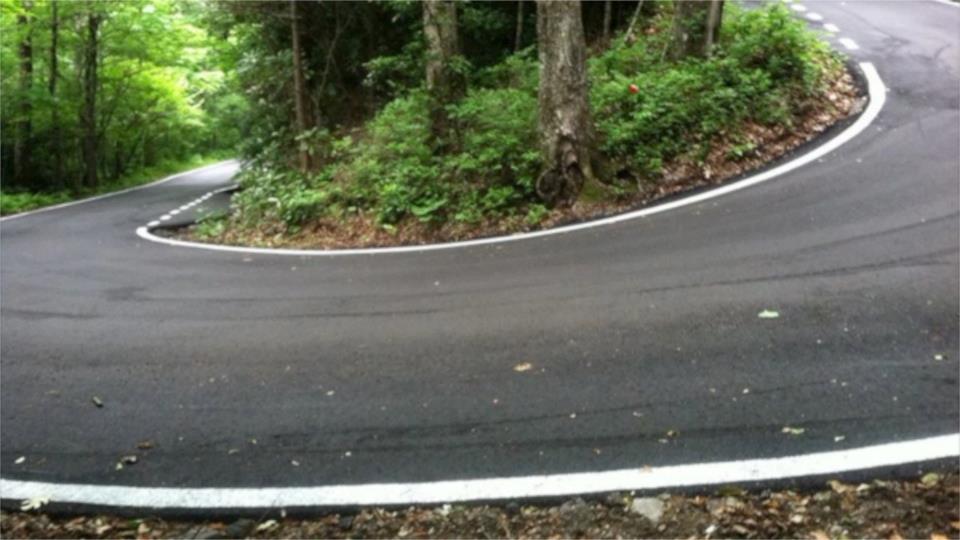 AND THE ROAD!!! The repaving of the road up The Mountain has made a huge difference. These projects were made possible thanks to two $100,000 gifts from generous Mountain donors. And the Ring Road was repaved in 2018 from the Volleyball court all around cabins 7-20 and the dining hall up to the main road!
[Speaker Notes: 206- AND THE ROAD!!! The repaving of the road up The Mountain has made a huge difference. These projects were made possible thanks to two $100,000 gifts from generous Mountain donors.]
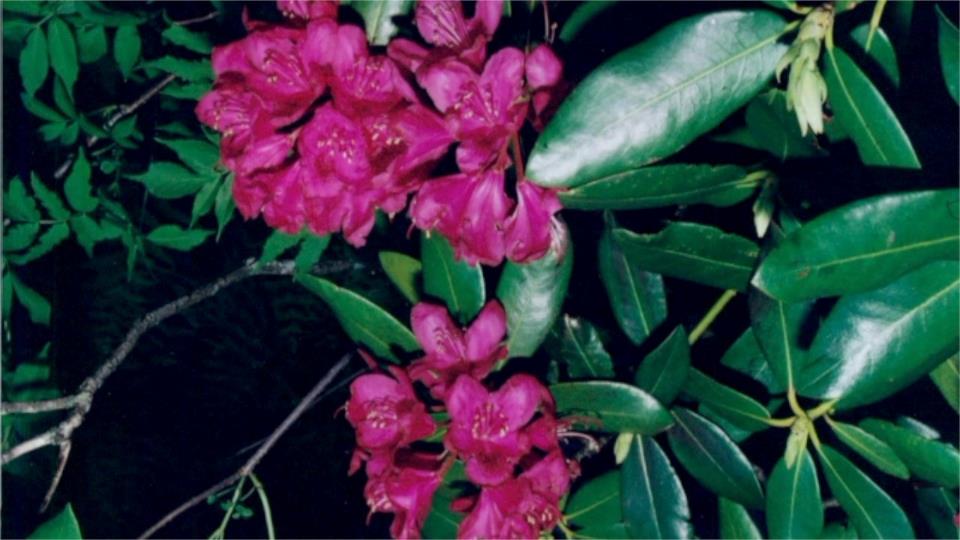 The beauty of The Mountain…Rhododendron both red and…
[Speaker Notes: 207- And the beauty of The Mountain… Rhododendron both red and]
White
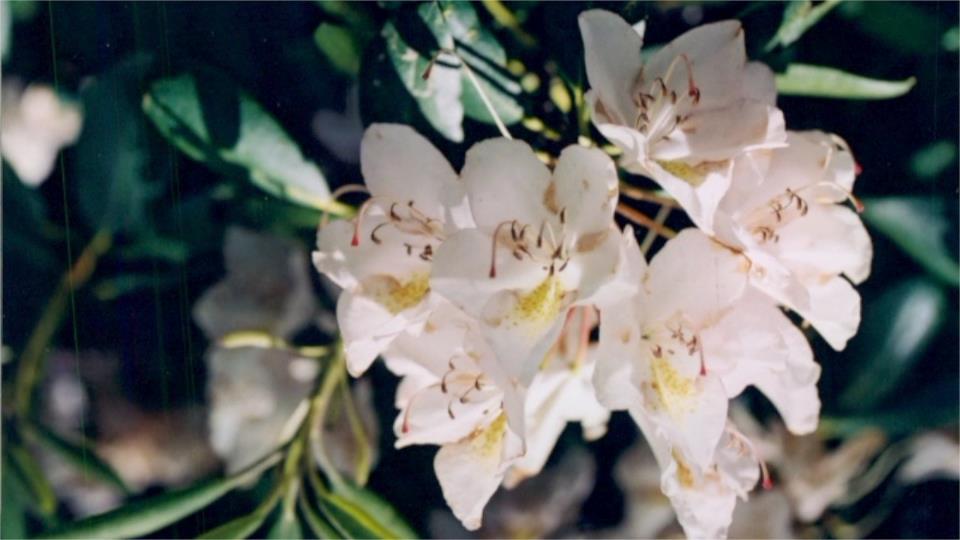 [Speaker Notes: white]
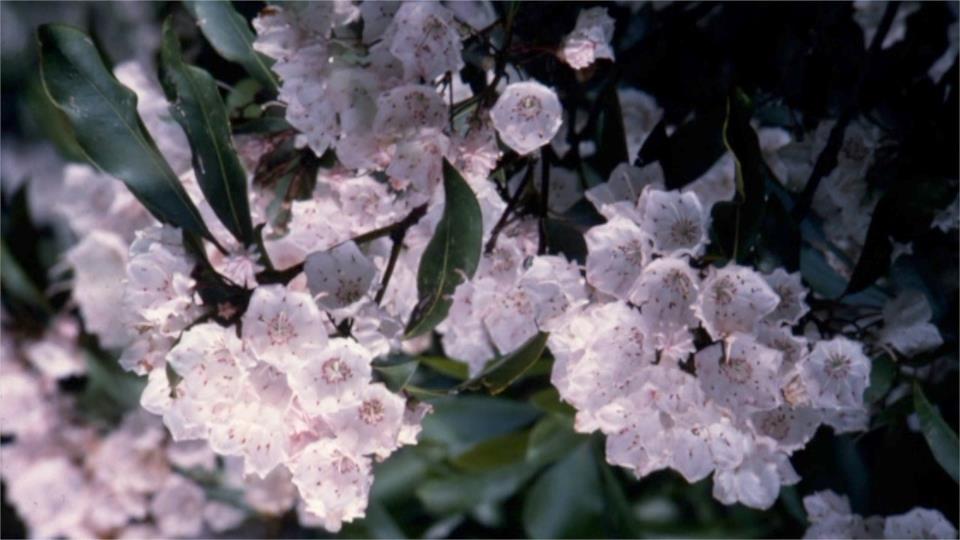 …and finally Mountain Laurel and…
[Speaker Notes: 209- and Mountain Laurel all over the place]
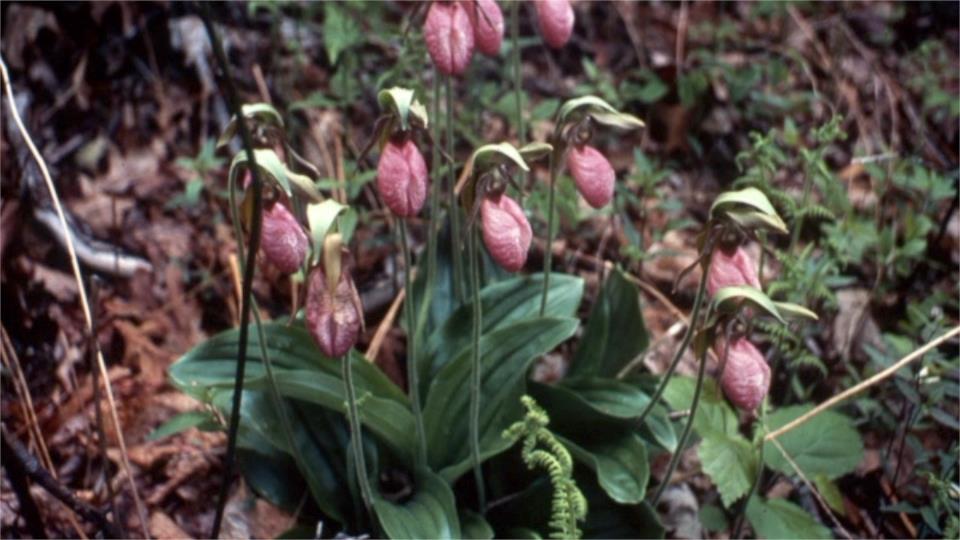 Lady Slippers
[Speaker Notes: 210- Lady Slippers,…]
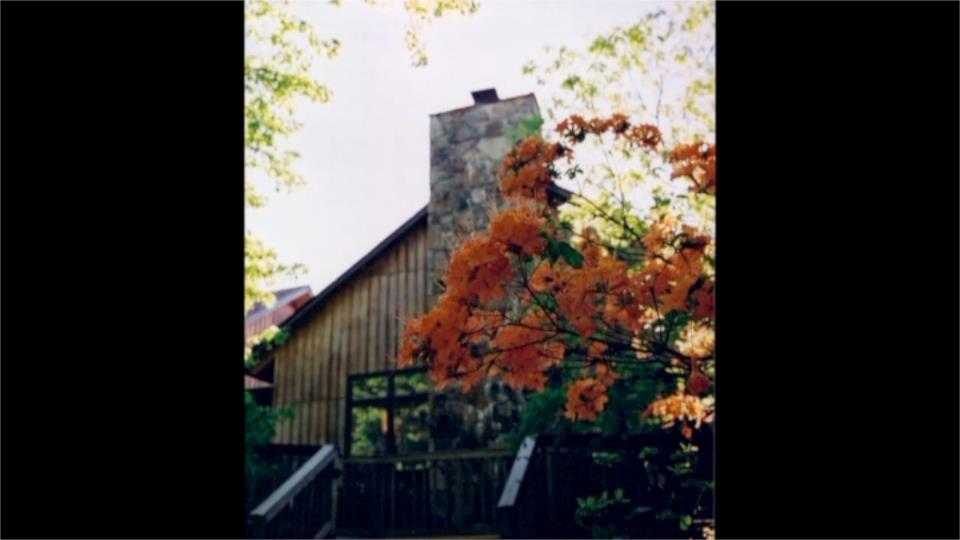 …and the Orange Flame Azalea. In addition, but not pictured here, lots of smaller azalea bushes. Also not pictured, but a joy to be seen are the tiny pink blossoms on our 300-700 year-old White Oak trees. These blossoms precede the green leaves that blanket the whole mtn.
[Speaker Notes: And, the Orange Flame Azalea. In addition, but not pictured here, lots of smaller azalea bushes.
Also not pictured, but a joy to be seen are the tiny pink blossoms on our 300-700 year-old White Oak trees. These blossoms precede the green leaves that blanket the whole mountain in green.

























































































































































































And , the Orange Flame Azalea.]
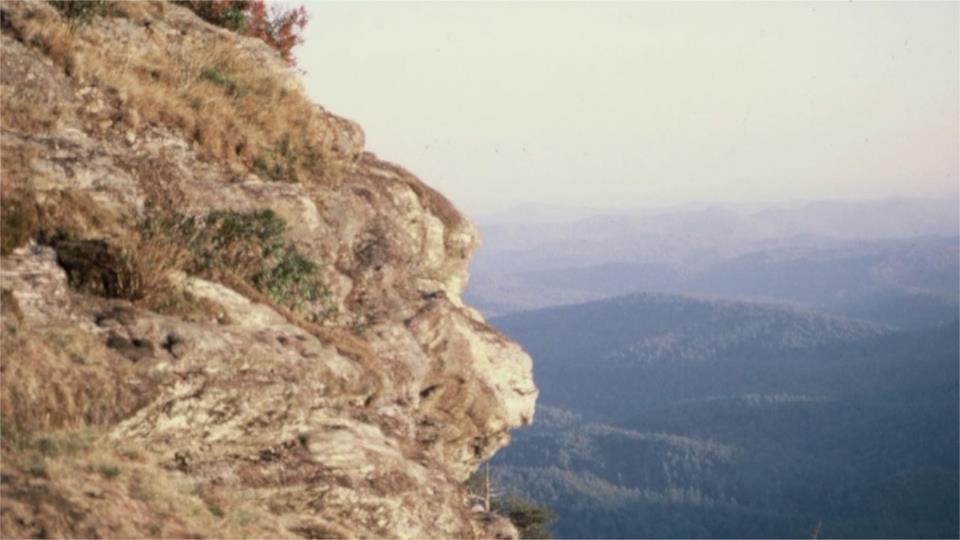 And did we mention views?  A few more --Monkey Face
[Speaker Notes: 212- And did we mention views – a few more -- Monkey Face]
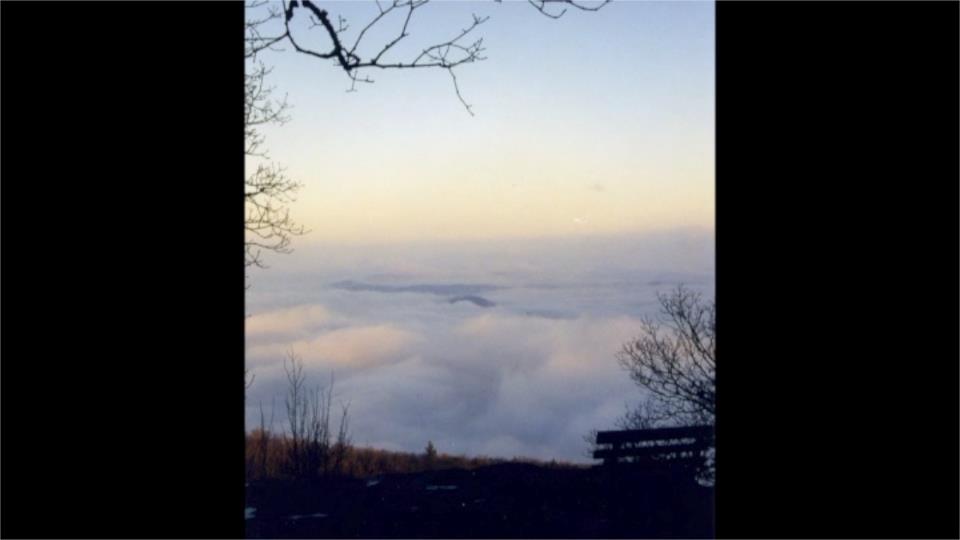 The amazing cloud filled Blue Valley, often right up to the edge of Meditation Rock
[Speaker Notes: 213- The amazing cloud filled Blue Valley….]
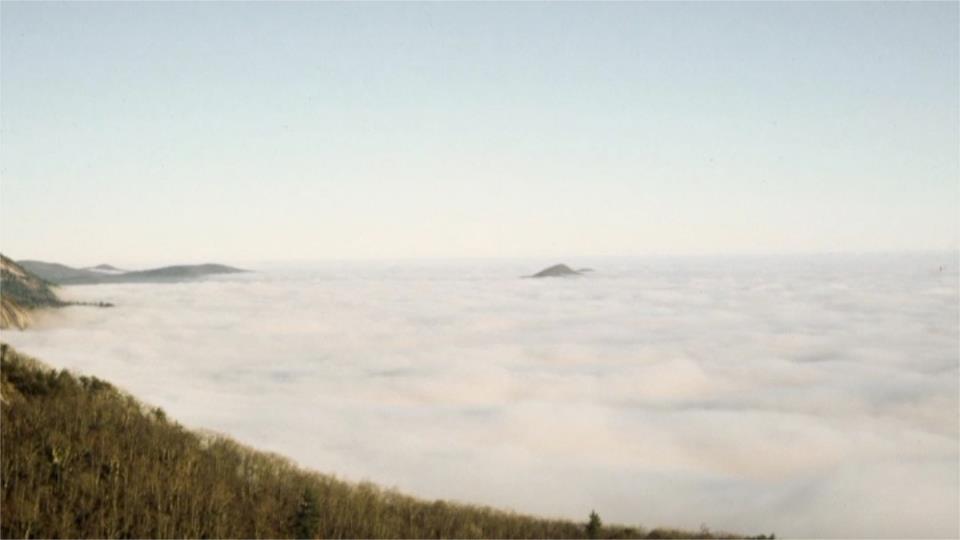 [Speaker Notes: 214- Often right up to the edge of Meditation Rock.]
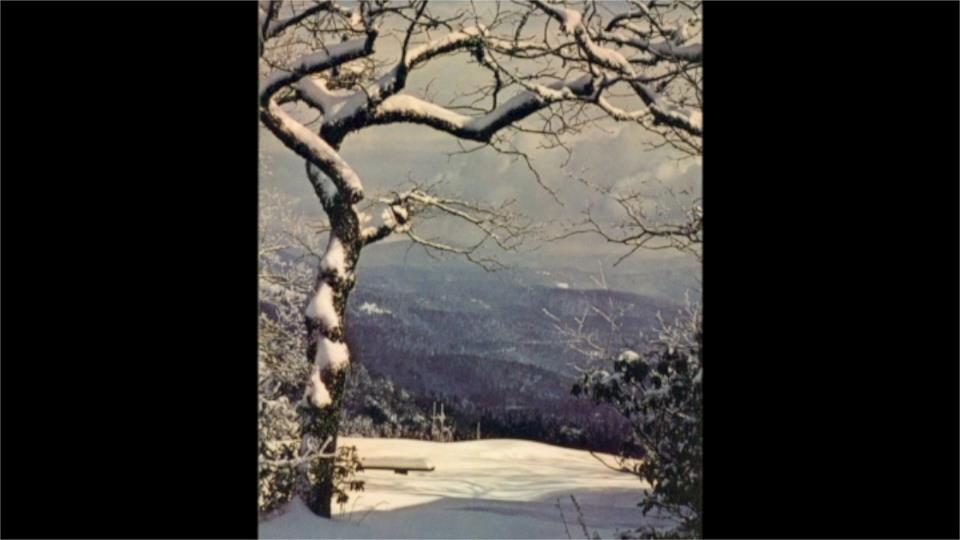 Fewer people get to see the winter beauty
[Speaker Notes: 215- Fewer people get to see the winter beauty.]
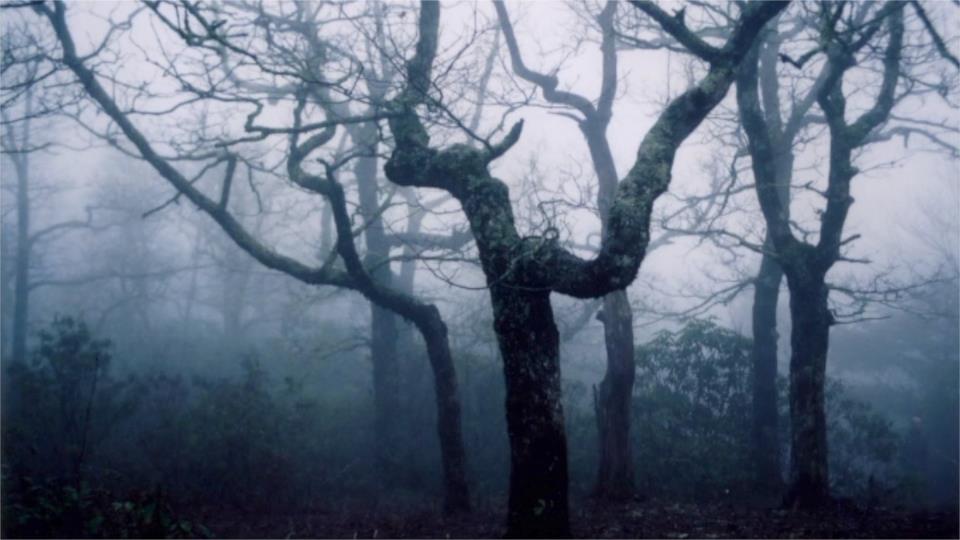 and the White Oaks with no leaves in the fog
[Speaker Notes: 216- And the White Oaks with no leaves in the fog.]
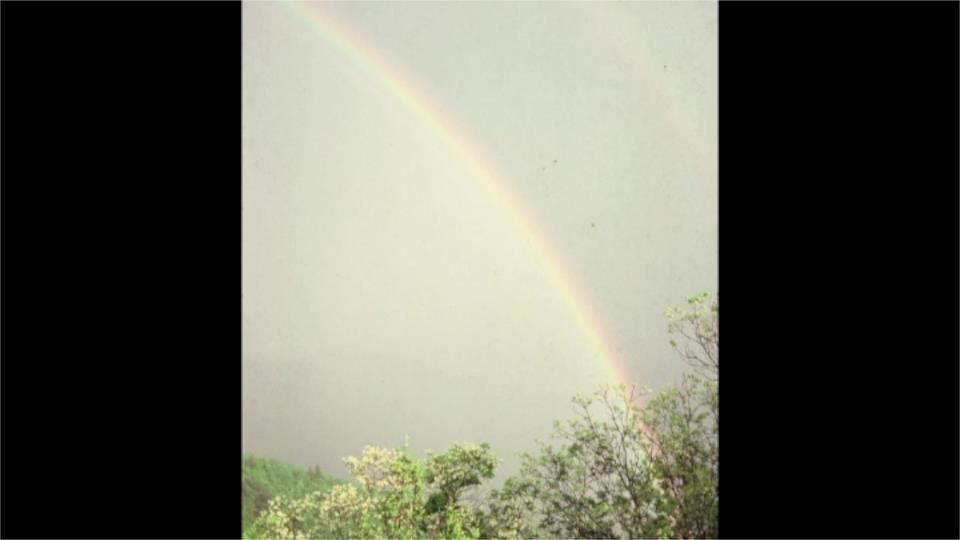 …and lots of rainbows
[Speaker Notes: 217- and lots of rainbows]
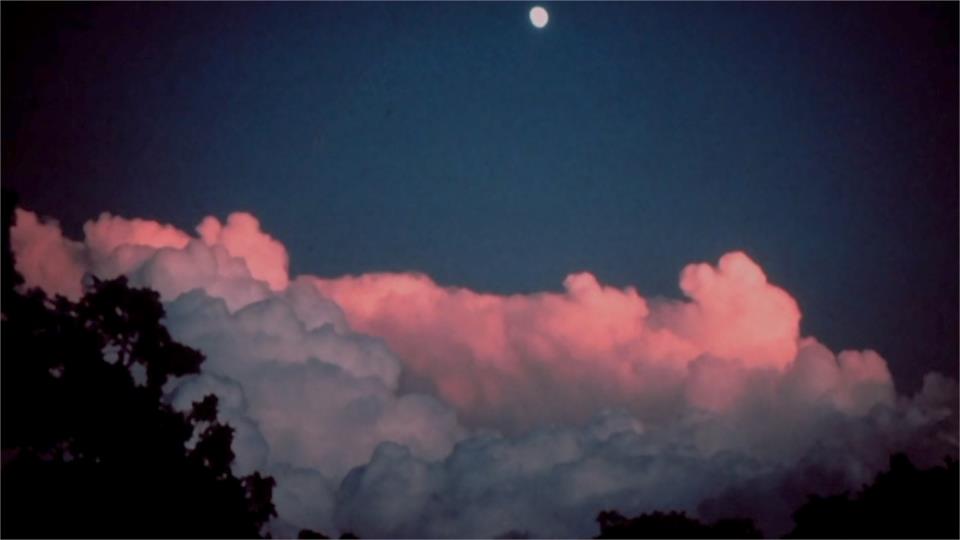 the early evening skies… and
[Speaker Notes: 218- the early evening skies…]
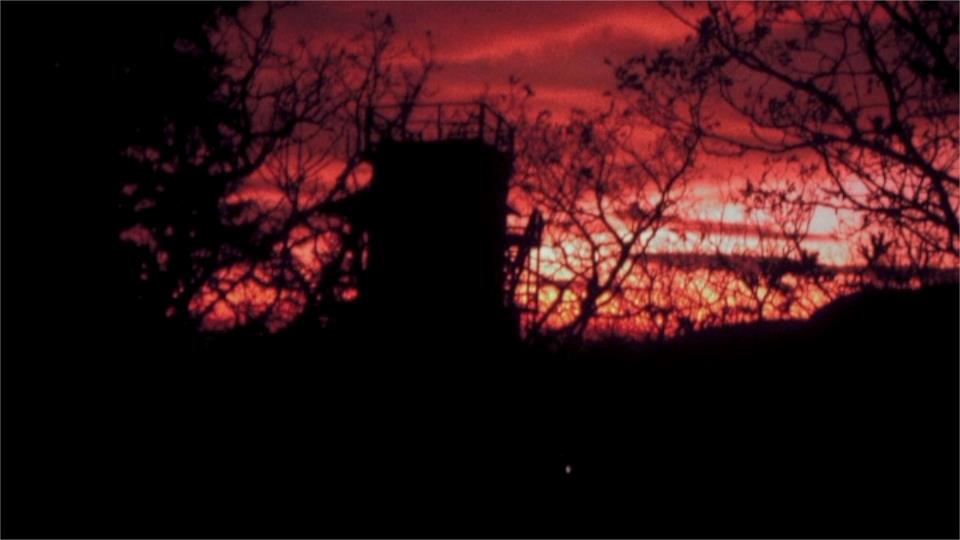 end of day sunsets
[Speaker Notes: 219- and end of day sunsets.]
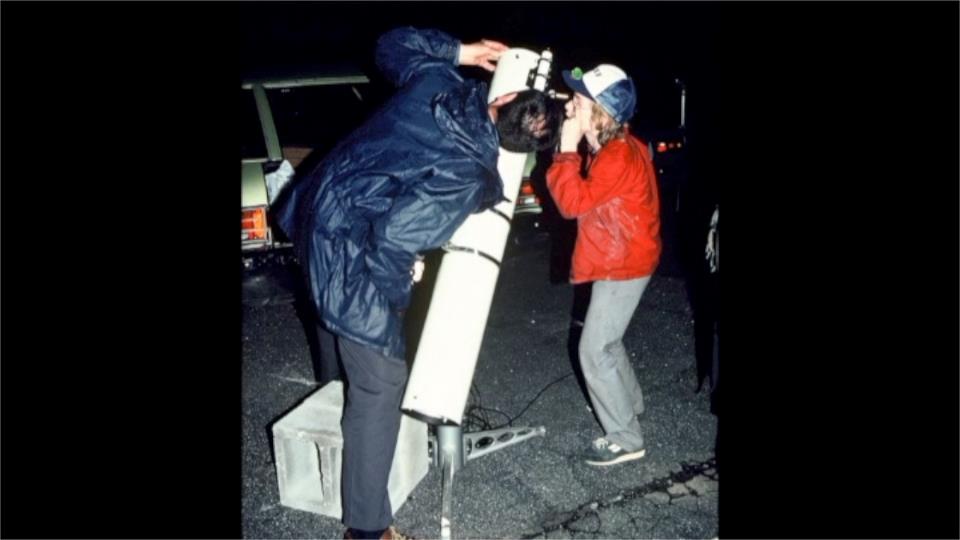 Top it all off with a telescope view with no light interference
[Speaker Notes: 220- Top it all off with a telescope view with no light interference.]
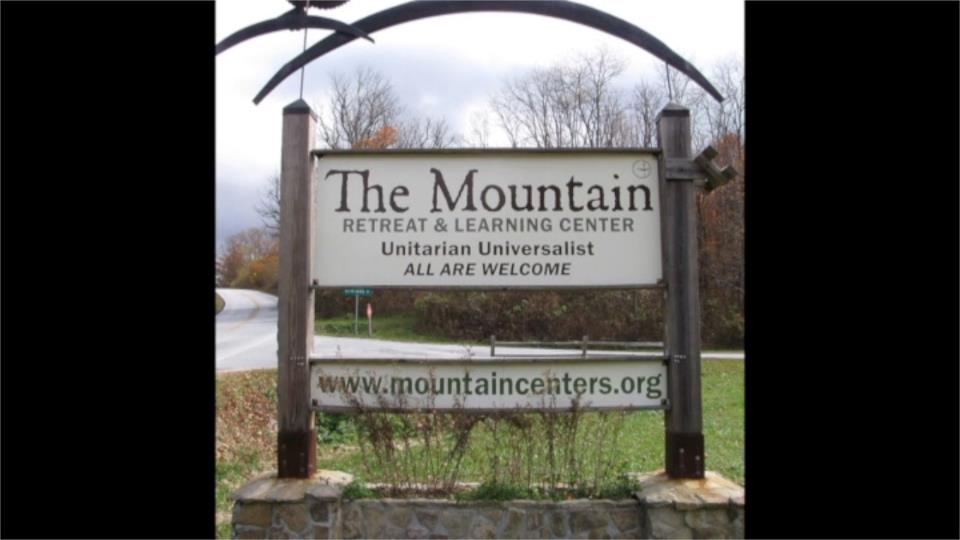 At our new entrance road the sign today says that this is a Unitarian Universalist Center but that ALL ARE WELCOME
[Speaker Notes: 221- At our new entrance road our sign today says that this is a Unitarian Universalist Center but that ALL ARE WELCOME.]
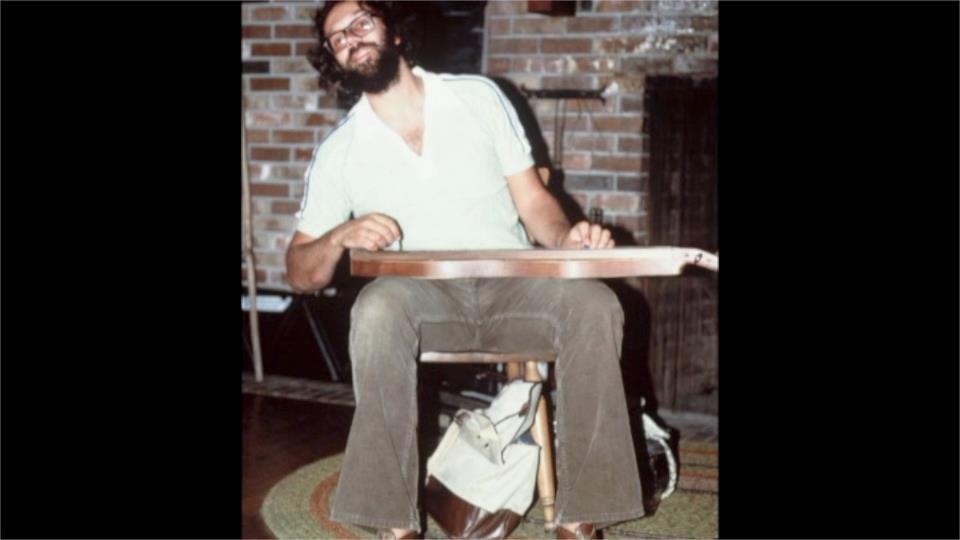 Lee Knight is the ONLY person who has been a constant EVERY year since 1980 – A folk singer, story teller, educator about the Adirondacks, where he grew up.
[Speaker Notes: 222- This part of the history is dedicated to Lee Knight.]
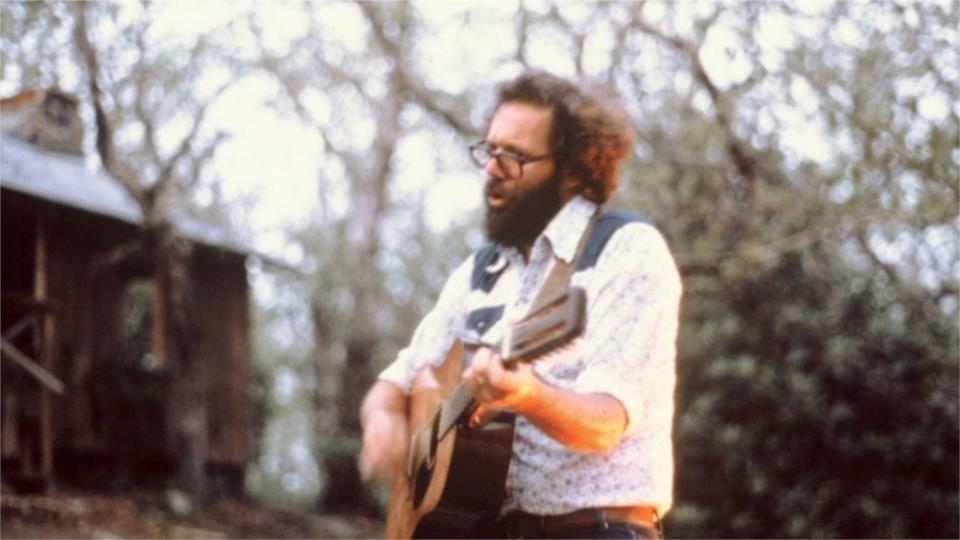 Lee learned to love the Southern Appalachians…
[Speaker Notes: 223- Lee is the only person who has been a constant EVERY year since 1980 …]
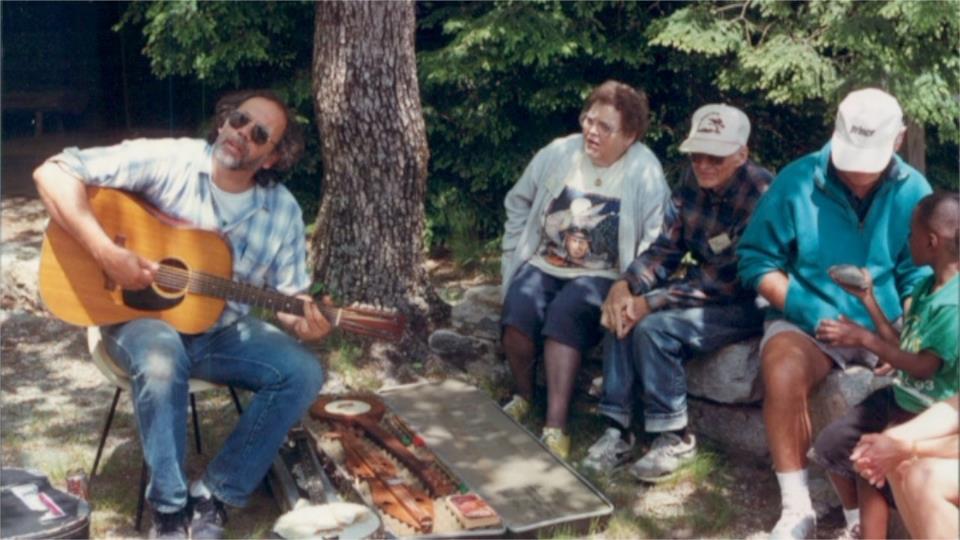 And its people, including those living on the islands around South Carolina and Georgia
[Speaker Notes: 226- And its people, including those living on the islands around South Carolina and Georgia.]
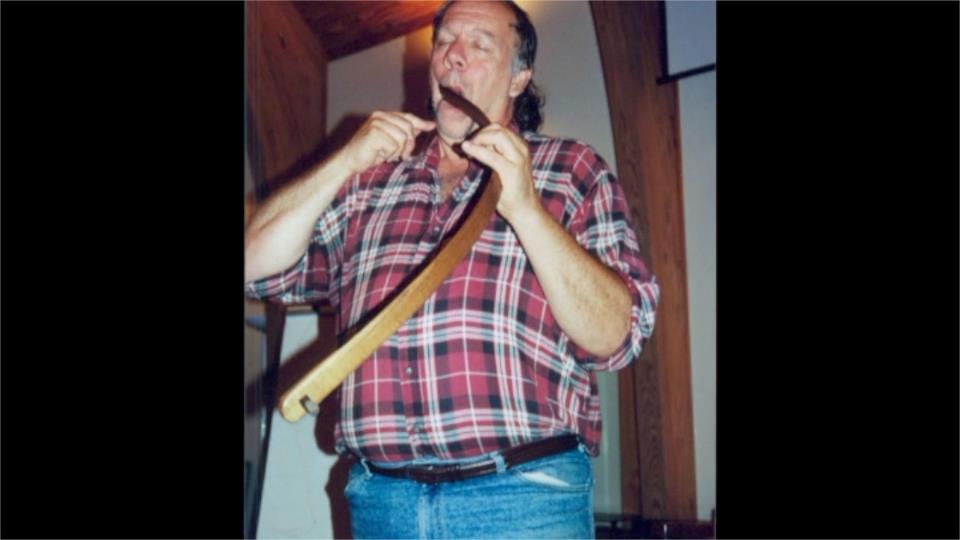 Here is Lee playing his instruments… and
[Speaker Notes: 228- #2]
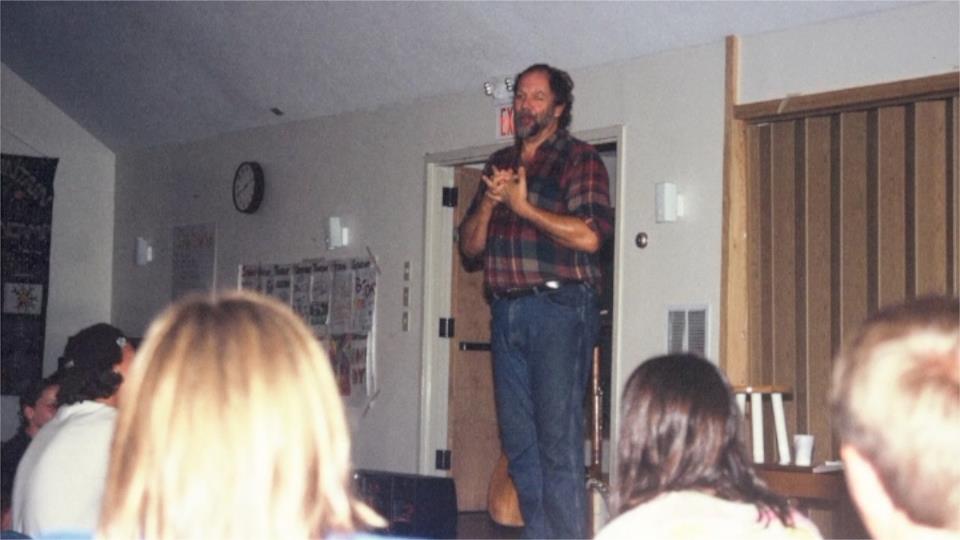 Telling his stories. THANK YOU, LEE.
[Speaker Notes: 229- Telling his stories…]
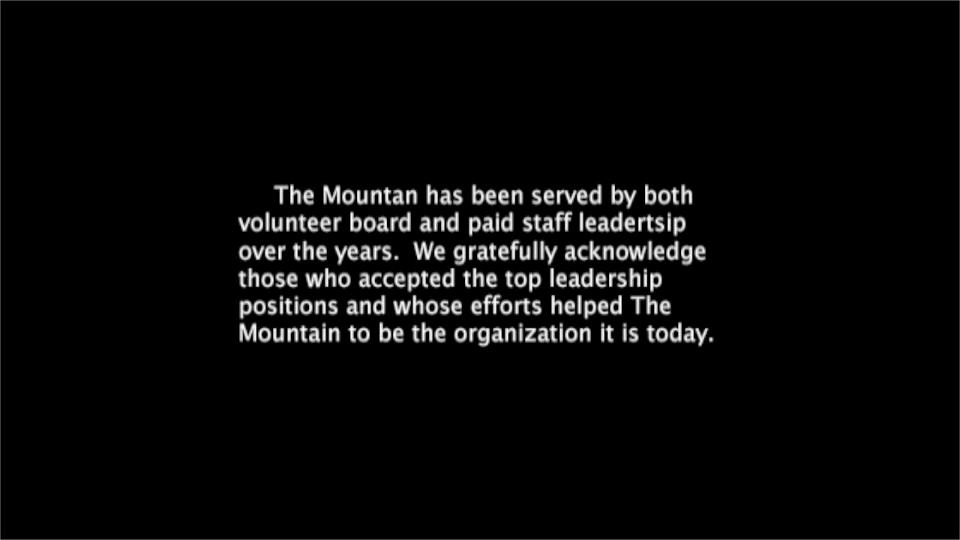 Finally, understanding that we have had hundreds upon hundreds of volunteers over the years we want to specifically recognize those who have served as Presidents of The Mountain’s Board of Trustees and as salaried paid Directors, who lead the day-to-day operations of this place. The lists start in 1979 and are in date order. 
First the Board Presidents:
[Speaker Notes: 232- Finally, we recognize those who have served as leaders of The Mountain’s Board of Trustees or as the Executive Directors, who lead the day-to-day operations of this place. The list is up-to-date as of May 2018.]
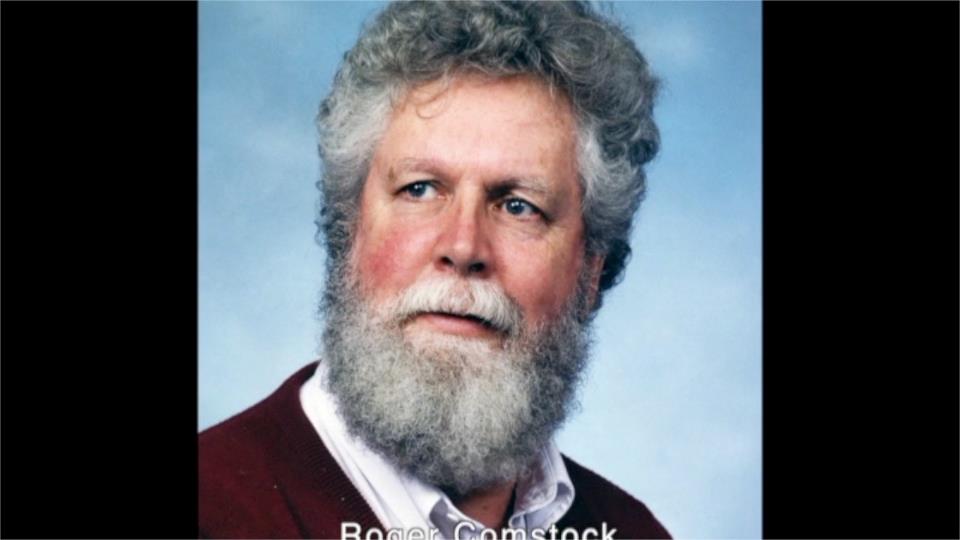 Roger Comstock
[Speaker Notes: 223- Roger Comstock]
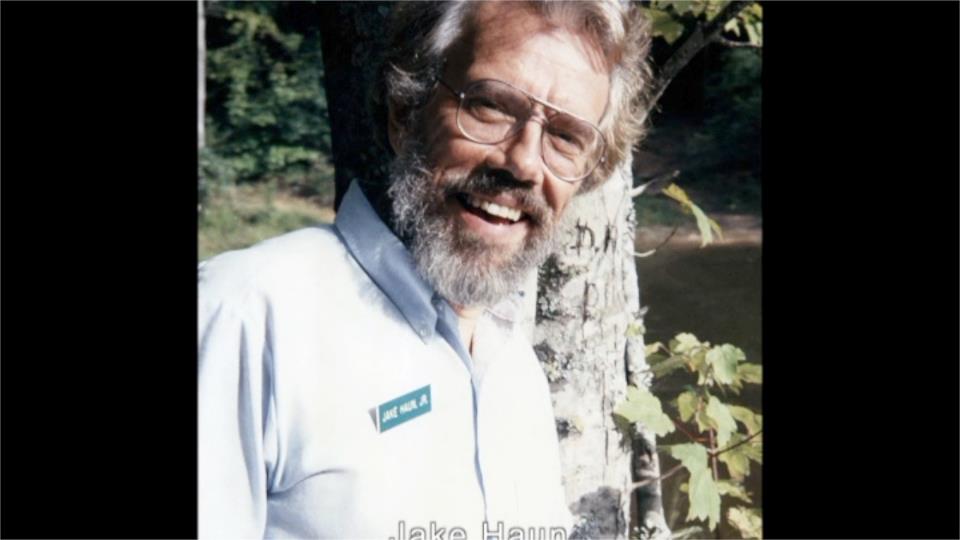 Jake Haun
[Speaker Notes: 236- Jake Haun, Jr.]
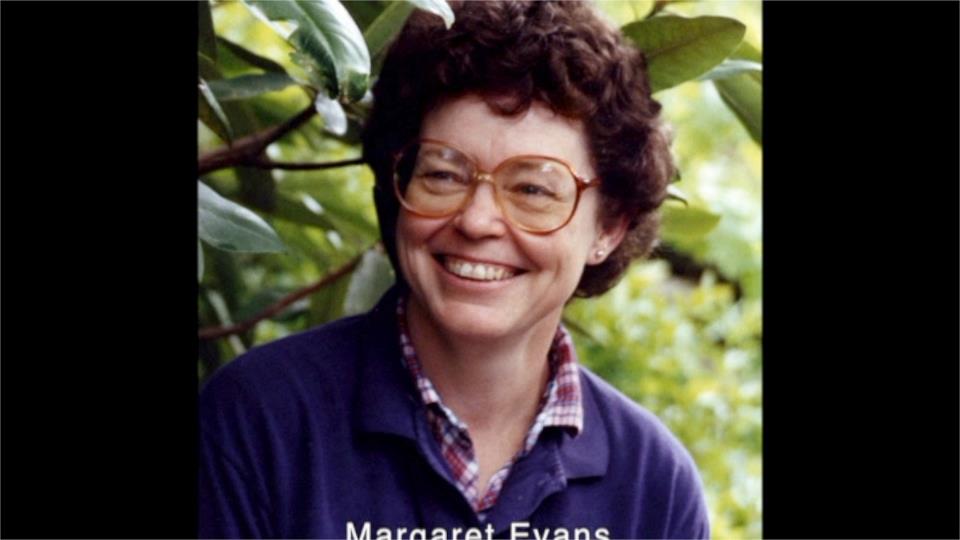 Margaret Evans
[Speaker Notes: 238- Margaret Evans]
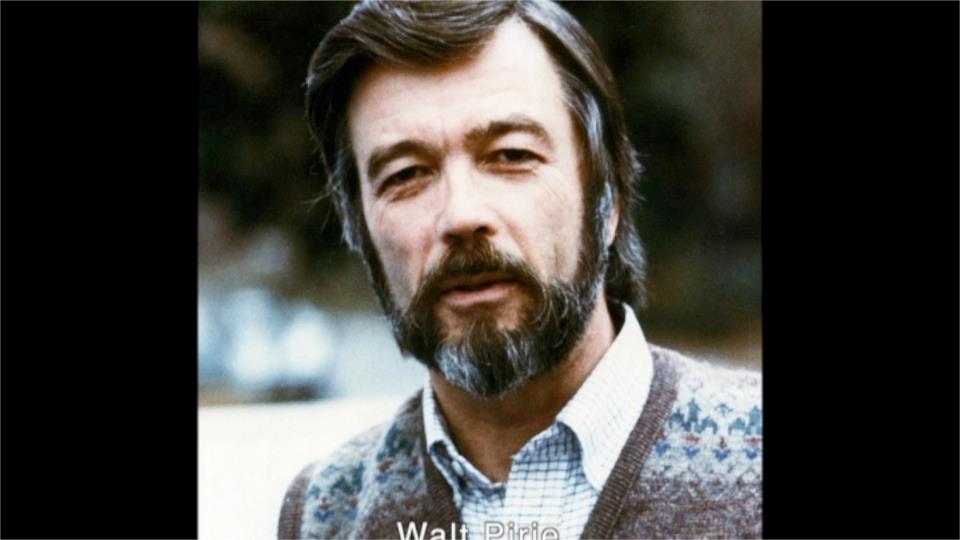 Walt Pirie
[Speaker Notes: 240- Walter Pirie]
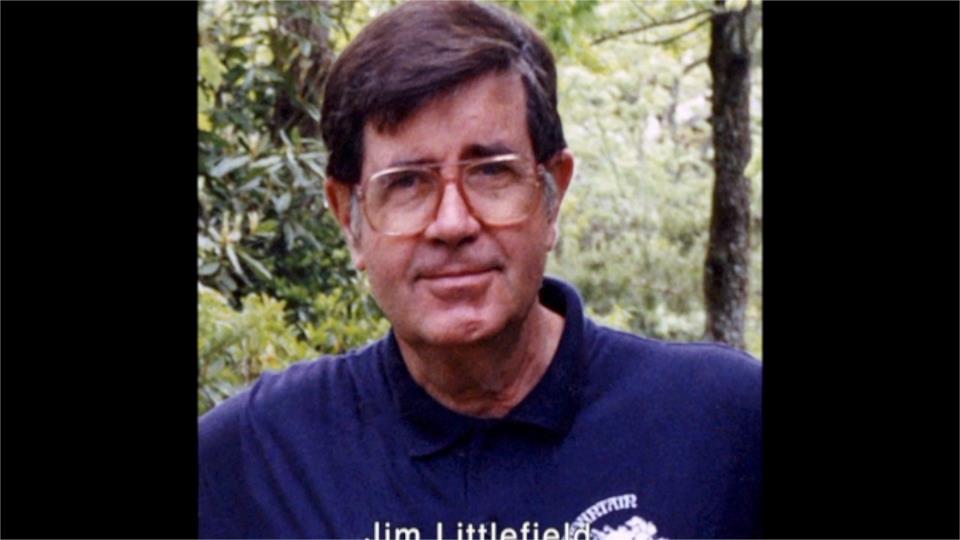 Jim Littlefield
[Speaker Notes: 241- Jim Littlefield]
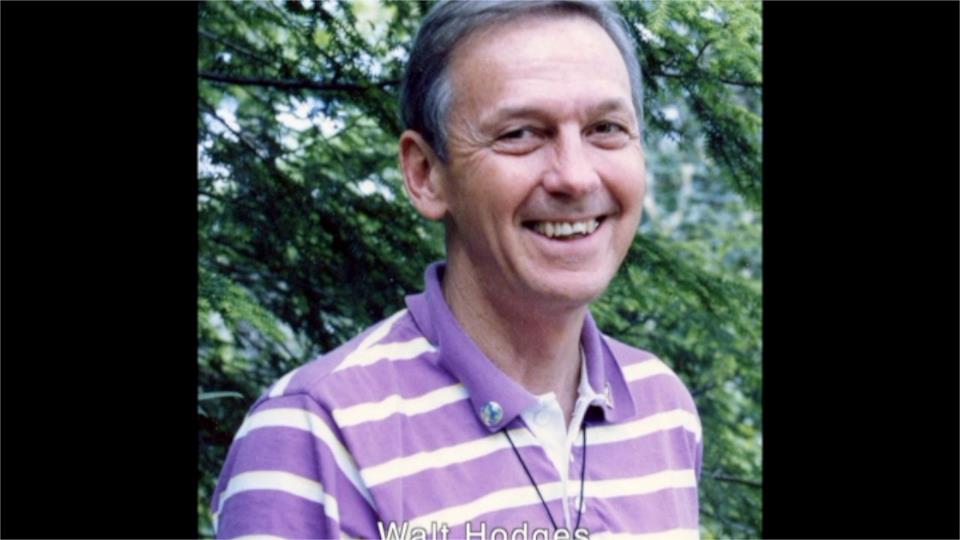 Walt Hodges
[Speaker Notes: 243- Walt Hodges]
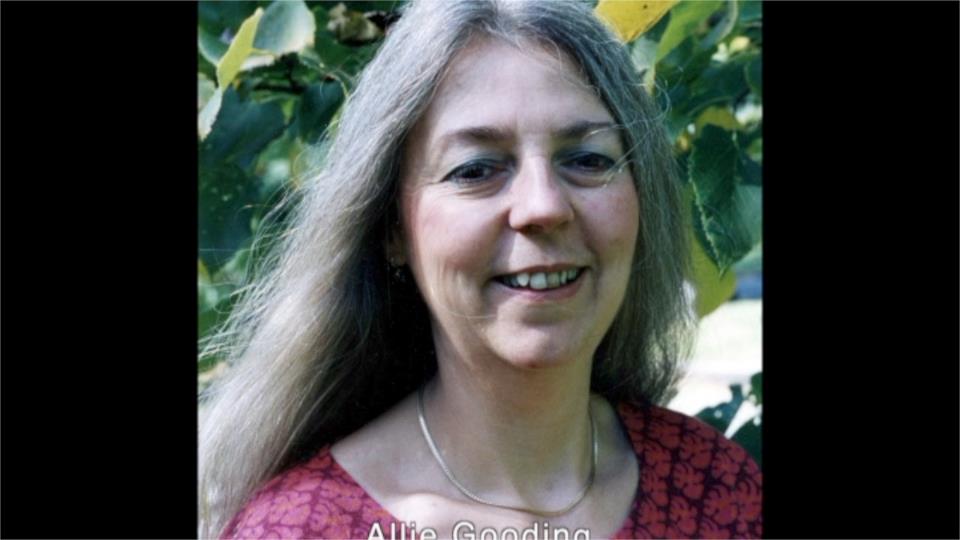 Allie Gooding
[Speaker Notes: 245- Allie Gooding]
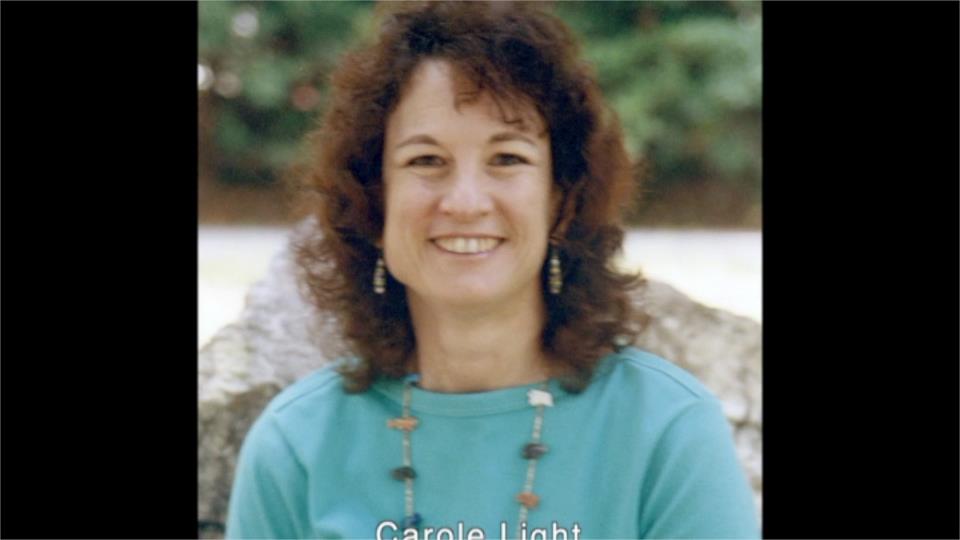 Carole Light
[Speaker Notes: 246- Carole Light]
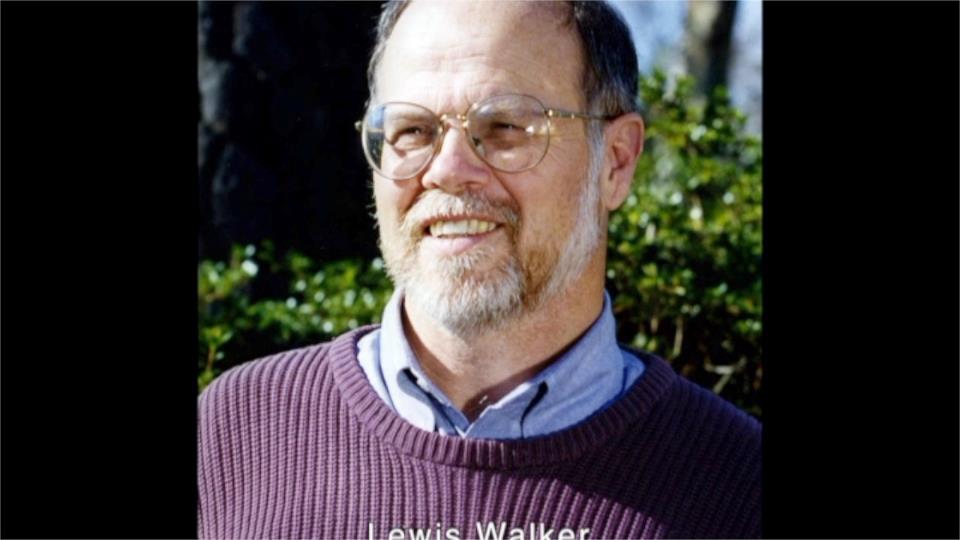 Lewis Walker
[Speaker Notes: 247-Lewis Walker]
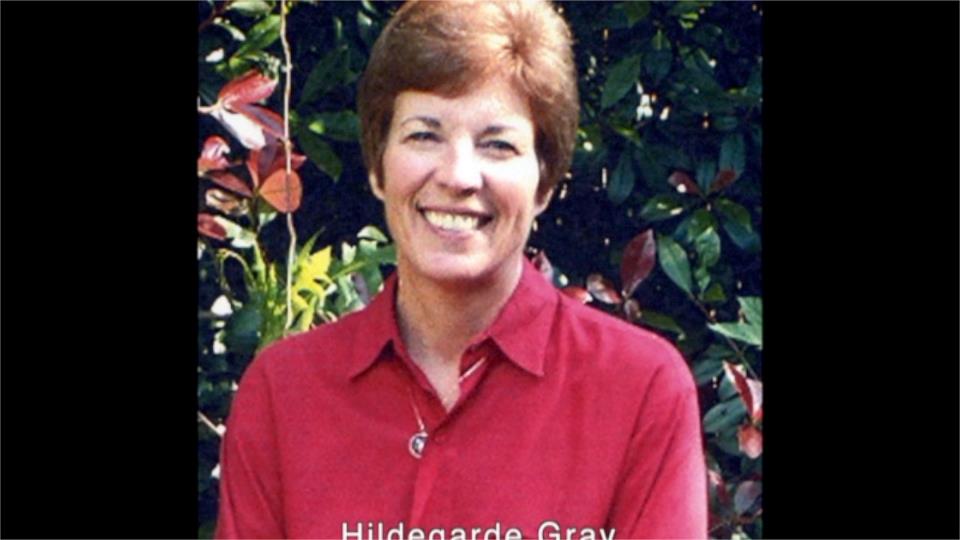 Hildegarde Gray
[Speaker Notes: 248- Hildegarde Gray]
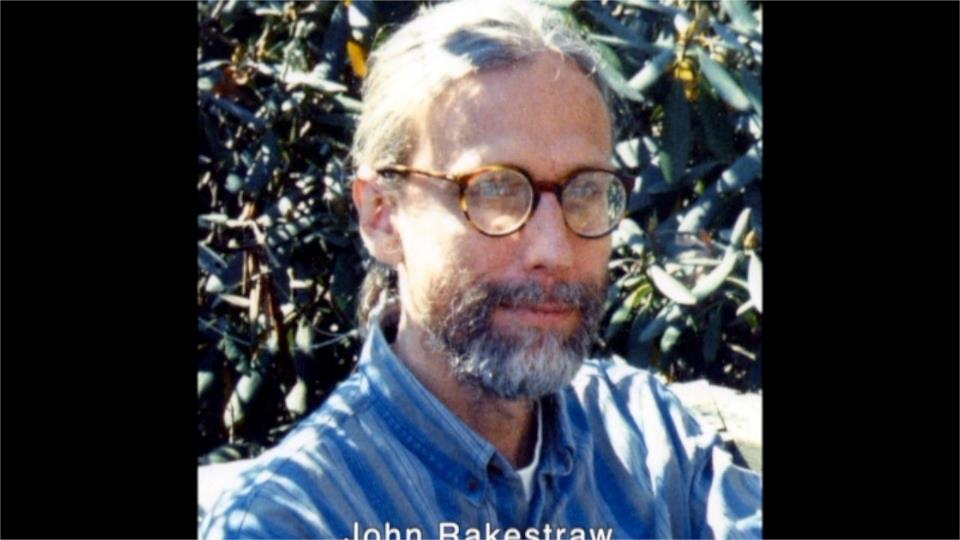 John Rakestraw
[Speaker Notes: 249- John Rakestraw]
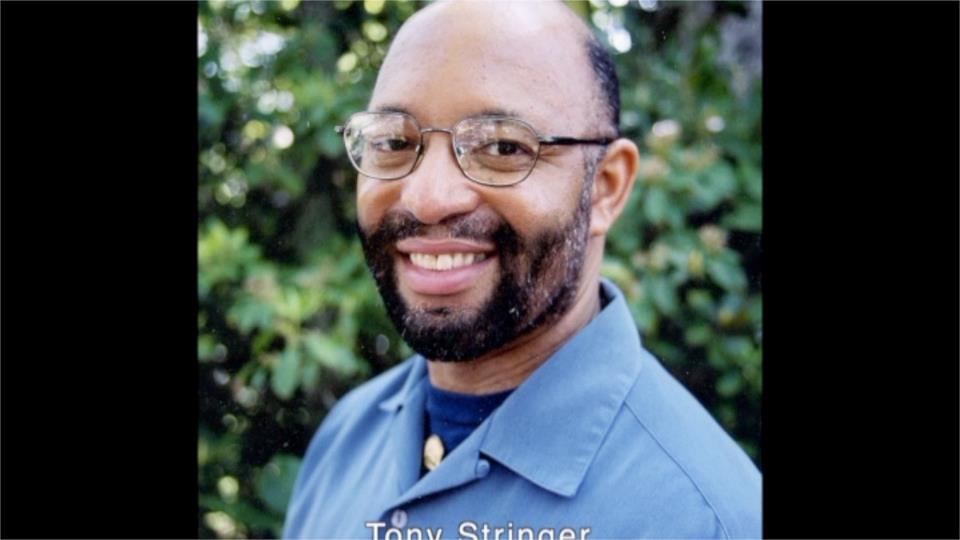 Tony Stringer
[Speaker Notes: 250- Tony Stringer]
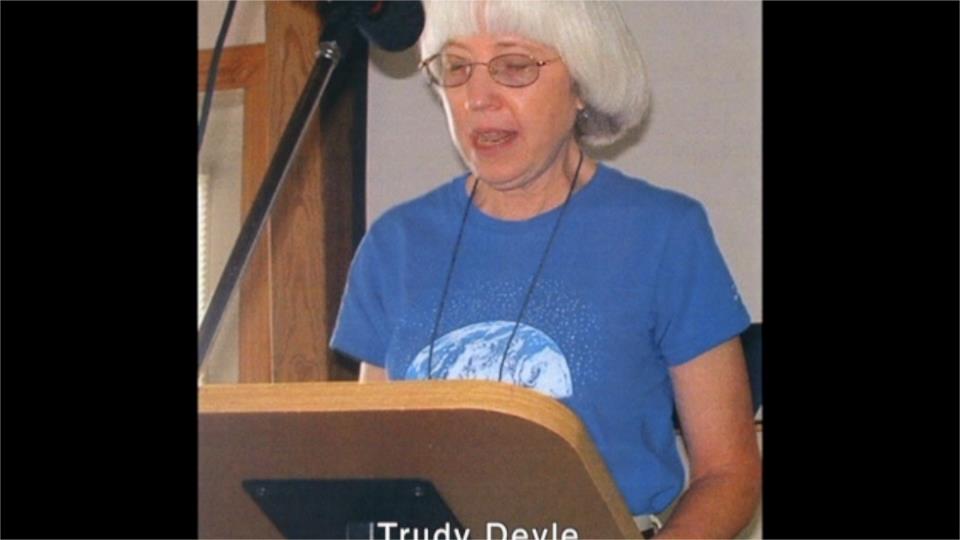 Trudy Deyle
[Speaker Notes: 251-Trudy Deyle]
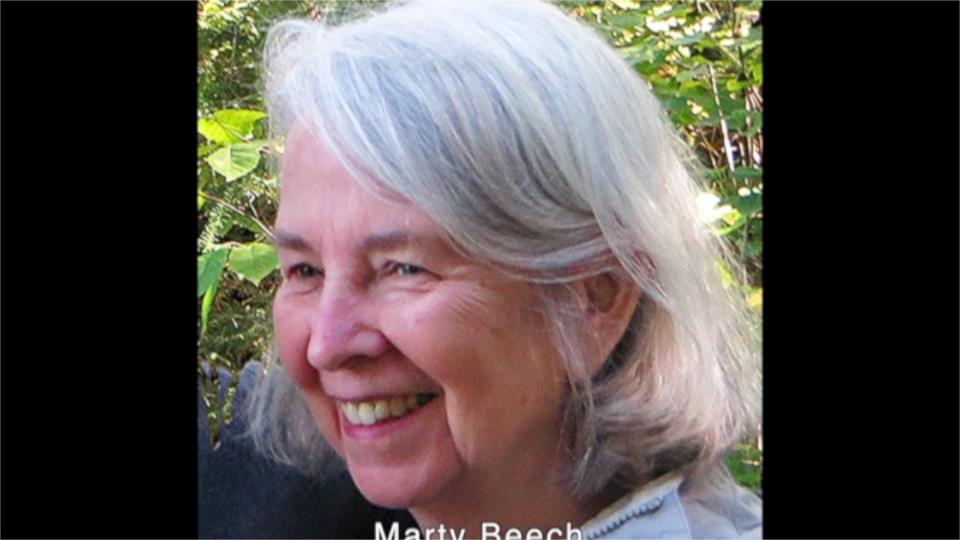 Marty Beech
[Speaker Notes: 253- Marty Beech]
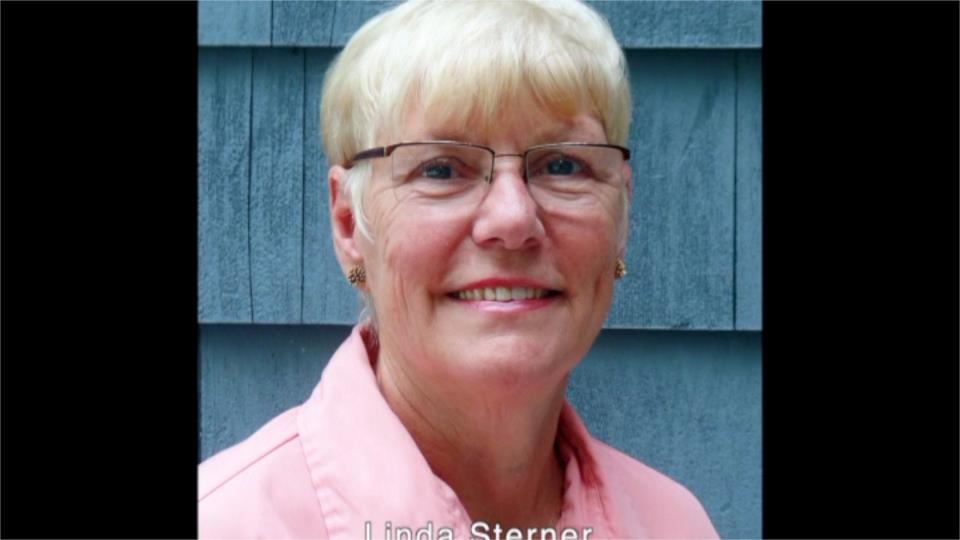 Linda Sterner
[Speaker Notes: 255- Linda Sterner]
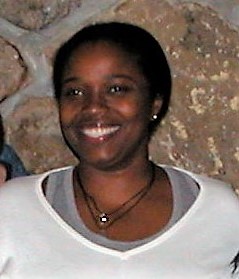 Nathalie Bigord
[Speaker Notes: 256- Nathalie Bigord]
And the Directors
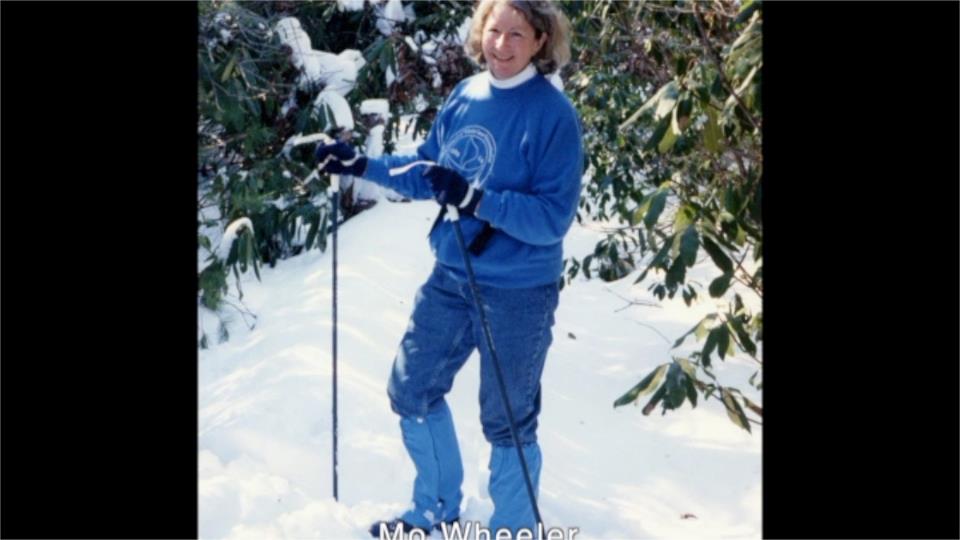 Mo Wheeler
[Speaker Notes: 235- Mo Wheeler]
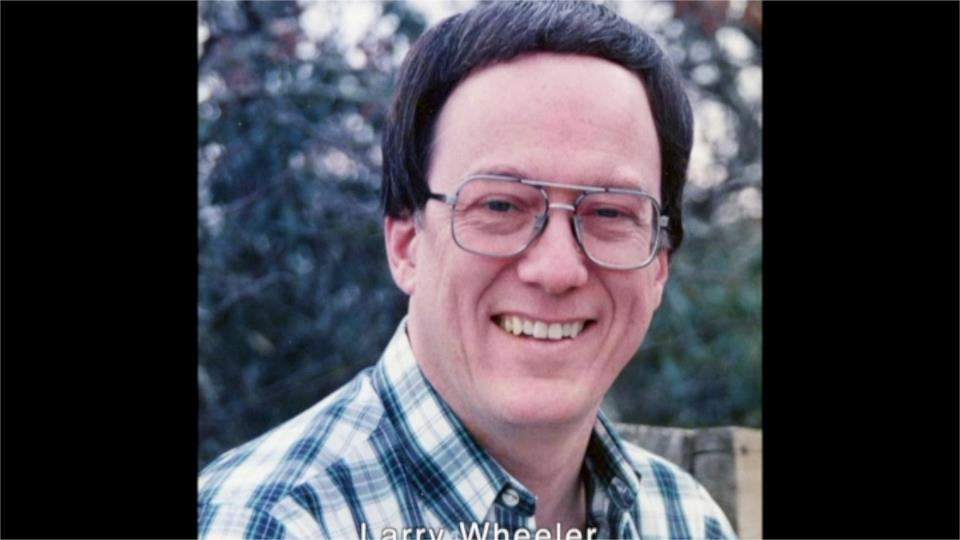 Larry Wheeler
[Speaker Notes: 234- Larry Wheeler]
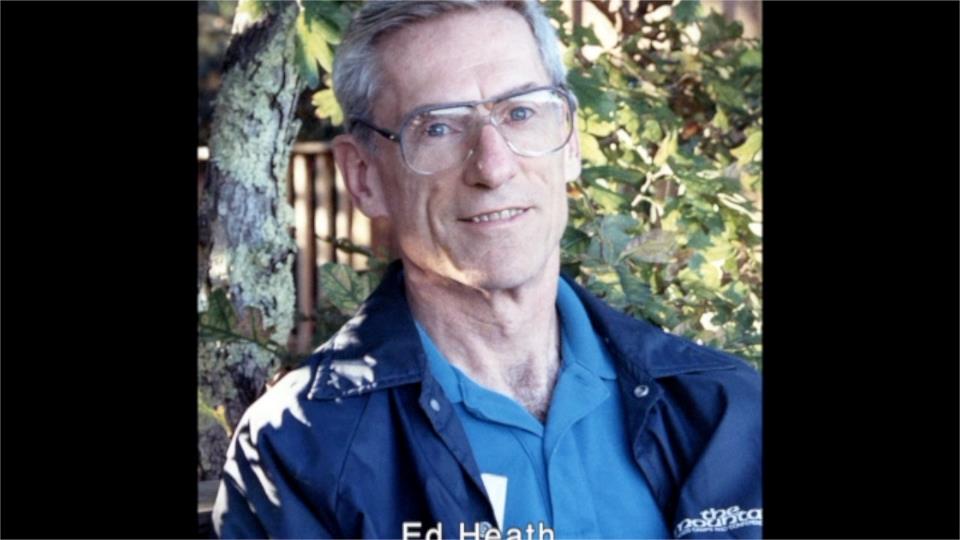 Ed Heath
[Speaker Notes: 237- Ed Heath]
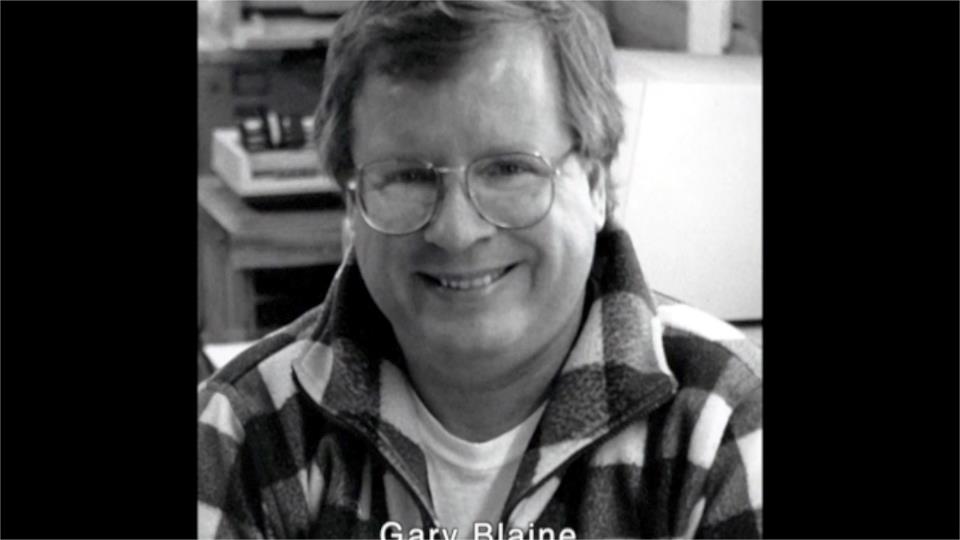 Gary Blaine
[Speaker Notes: 239- Gary Blaine  -]
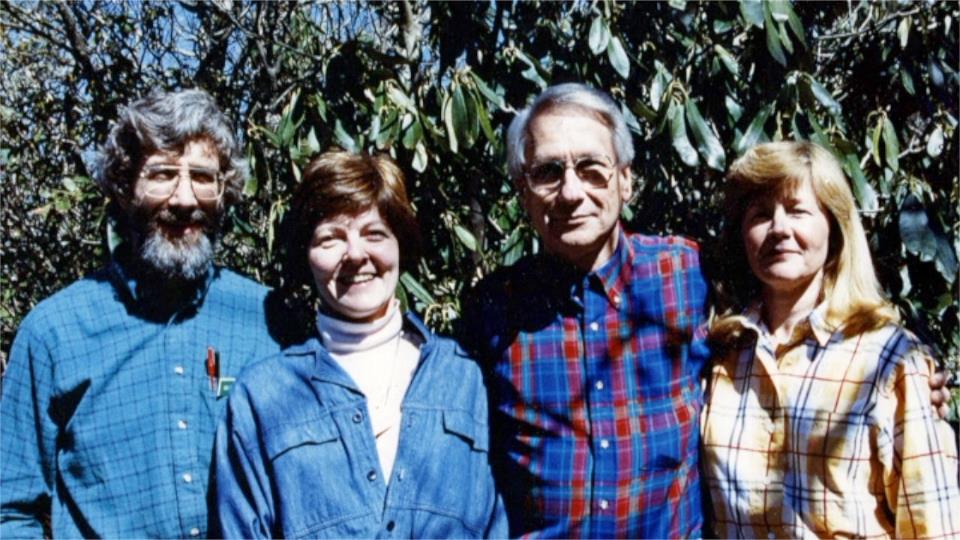 (Interim Mgt Team – Ian Denham, Carol Graves, Dean Zuch, Barbara Bowles)
[Speaker Notes: 242- Ian Denham, Carol Graves, Dean Zuch, Barbara Bowles—Interim Management Team]
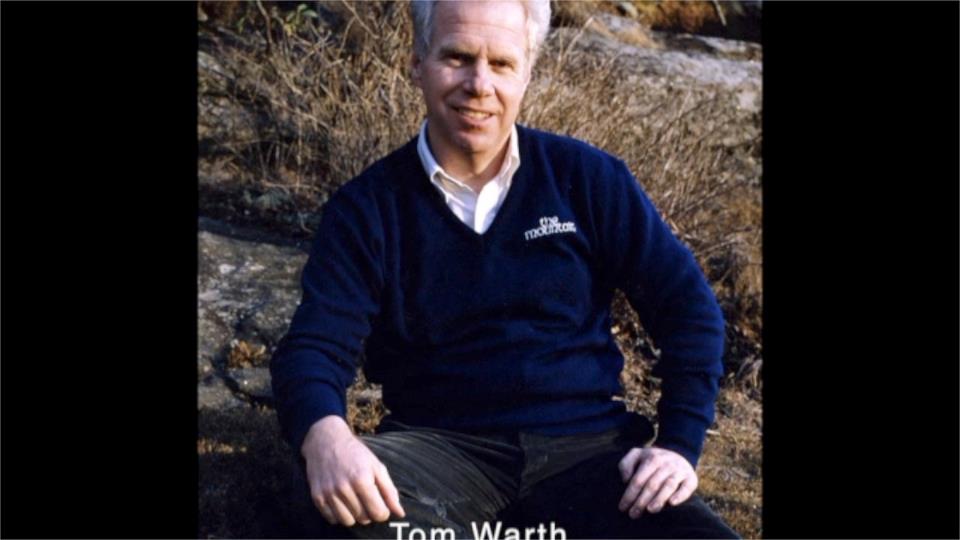 Tom Warth
[Speaker Notes: 244- Tom Warth]
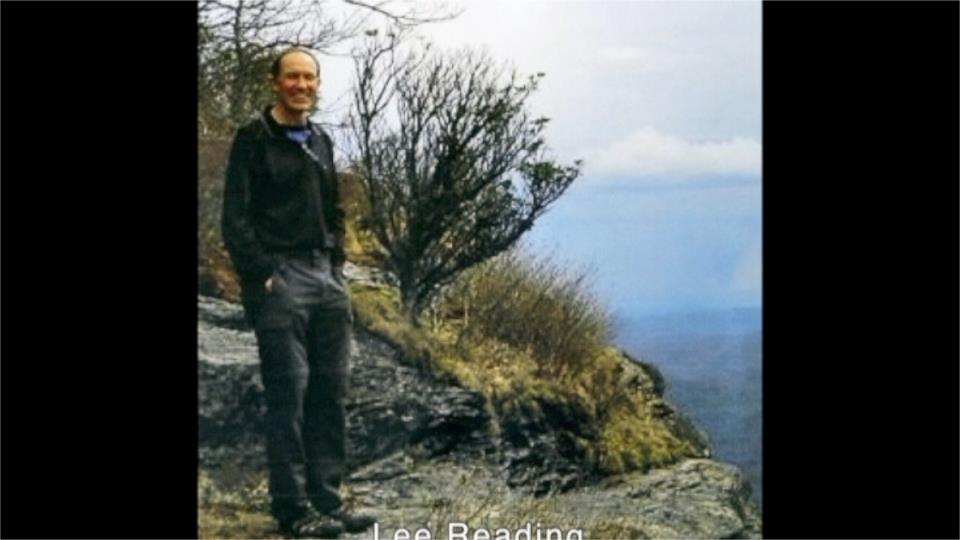 Lee Reading
[Speaker Notes: 252- Lee Reading]
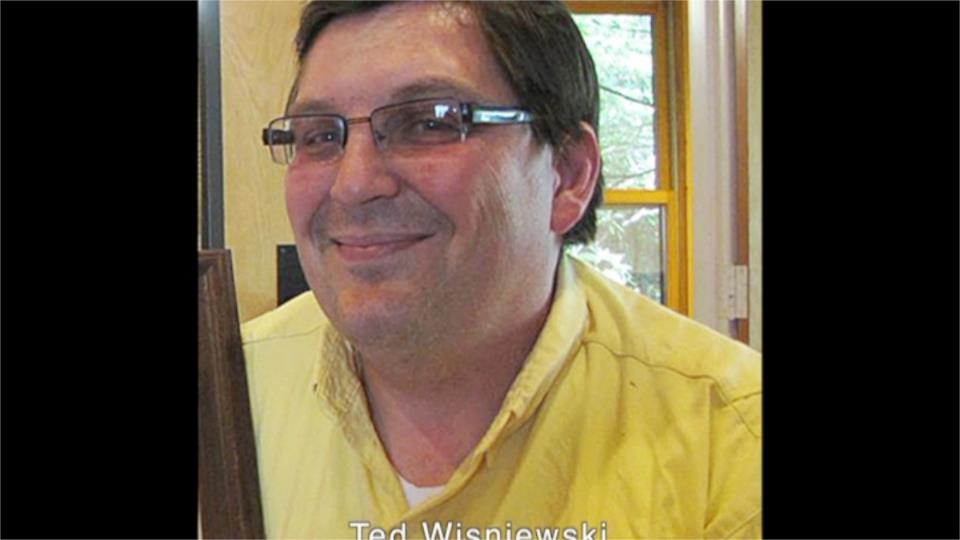 Ted Wisniewski
[Speaker Notes: 254- Ted Wisniewski]
Thank you! We invite you to visit our Heritage Corner, located at the entrance of The Commons and Dining Hall building, where you can find photo albums, stories, and historical artifacts. And do come visit often!
www.themountainrlc.org
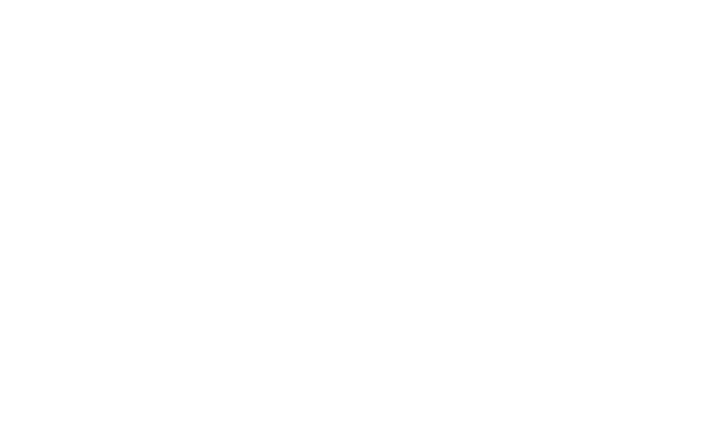 [Speaker Notes: 257- Thank you! We invite you to visit our Heritage Corner, located at the entrance of The Commons and Dining Hall building, where you can find photo albums, stories, and historical artifacts. And do come visit often!]